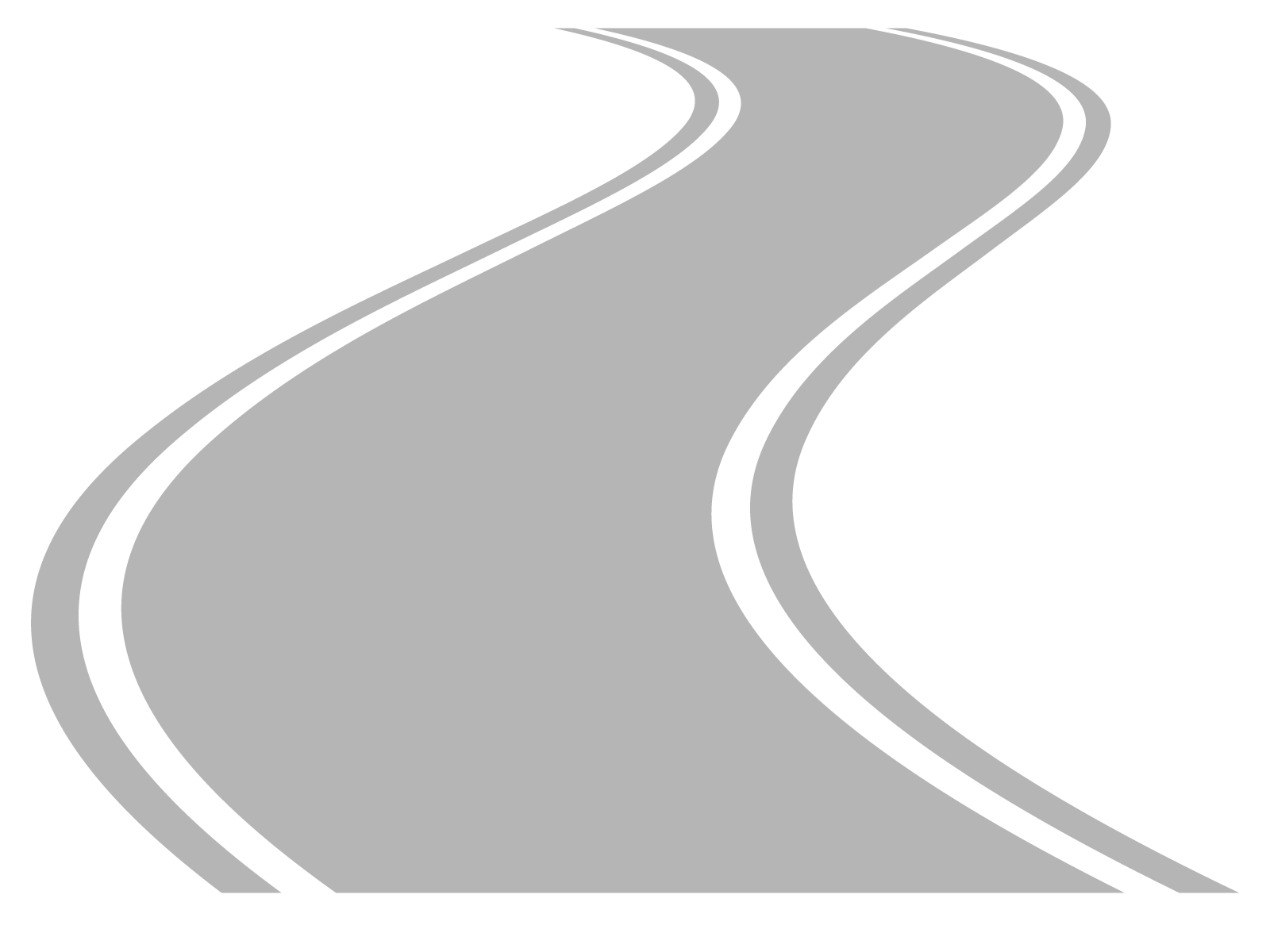 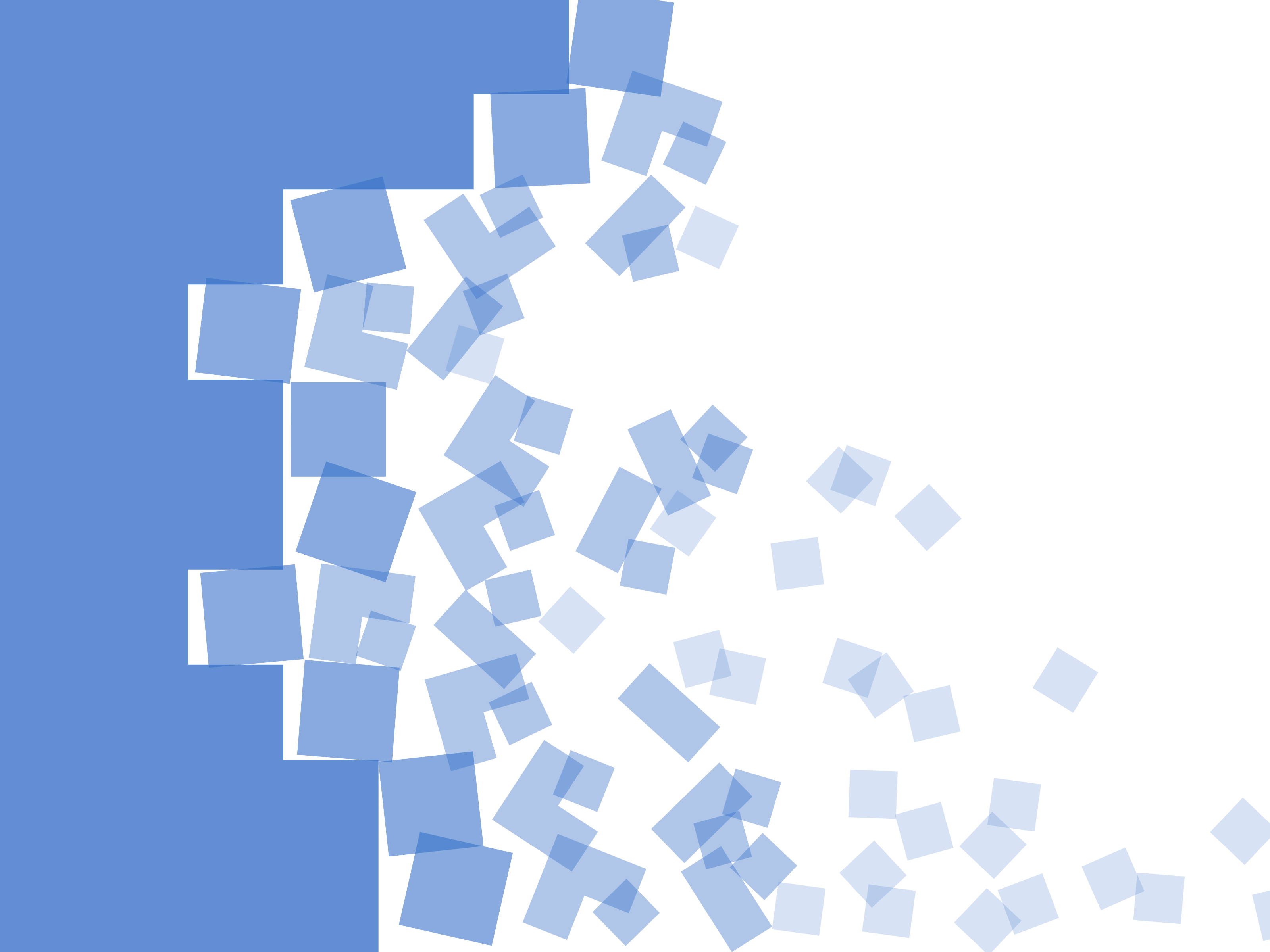 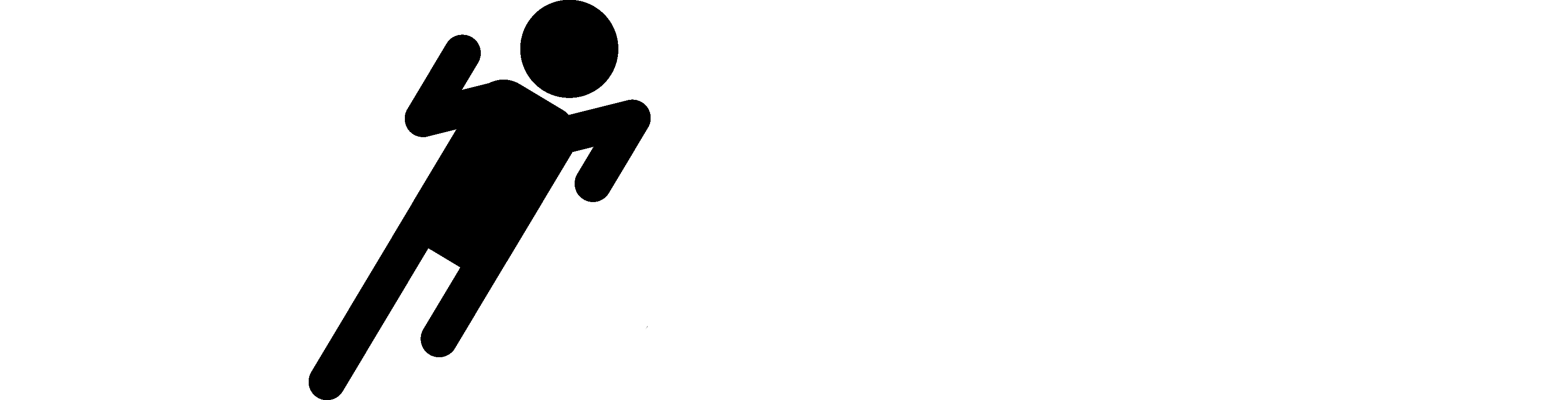 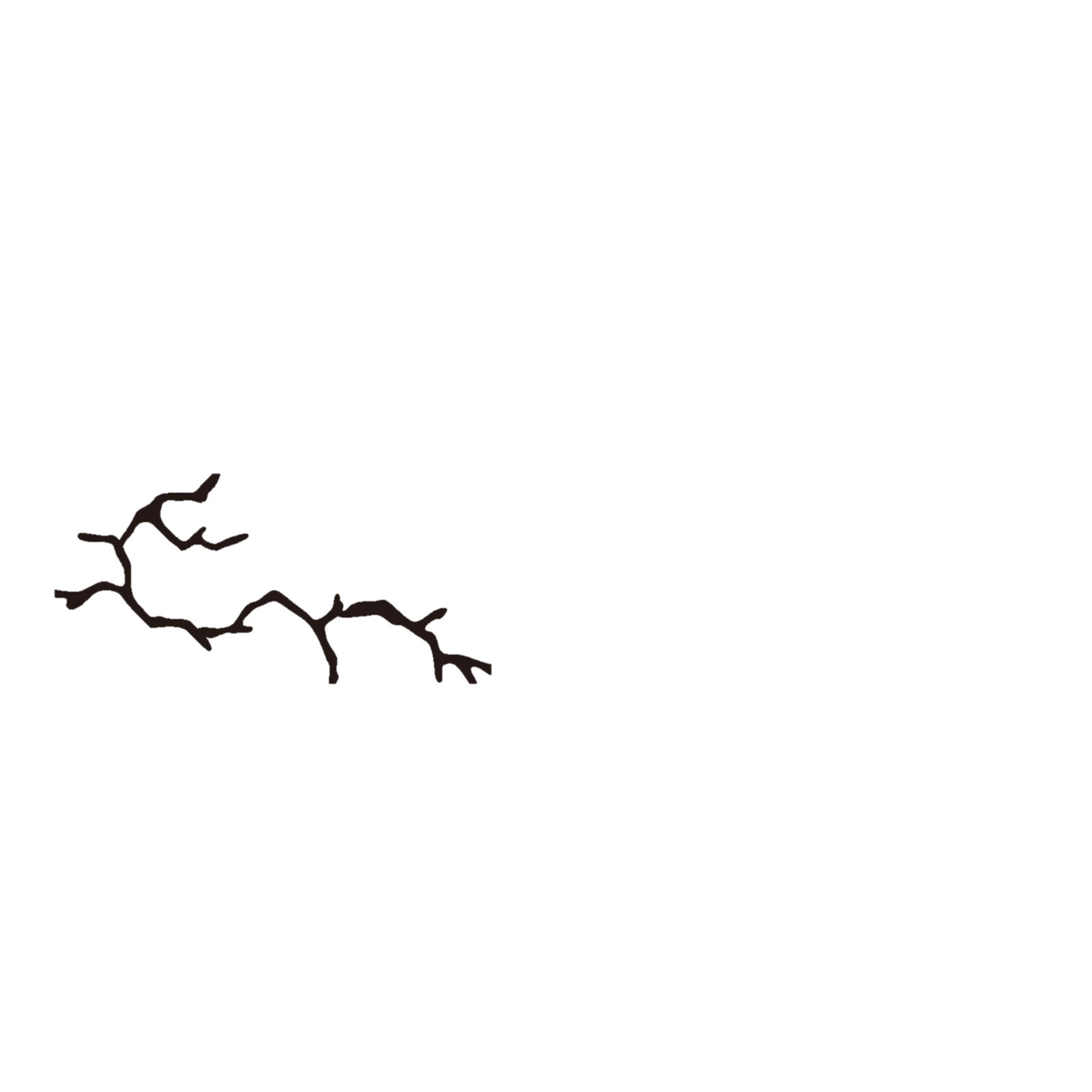 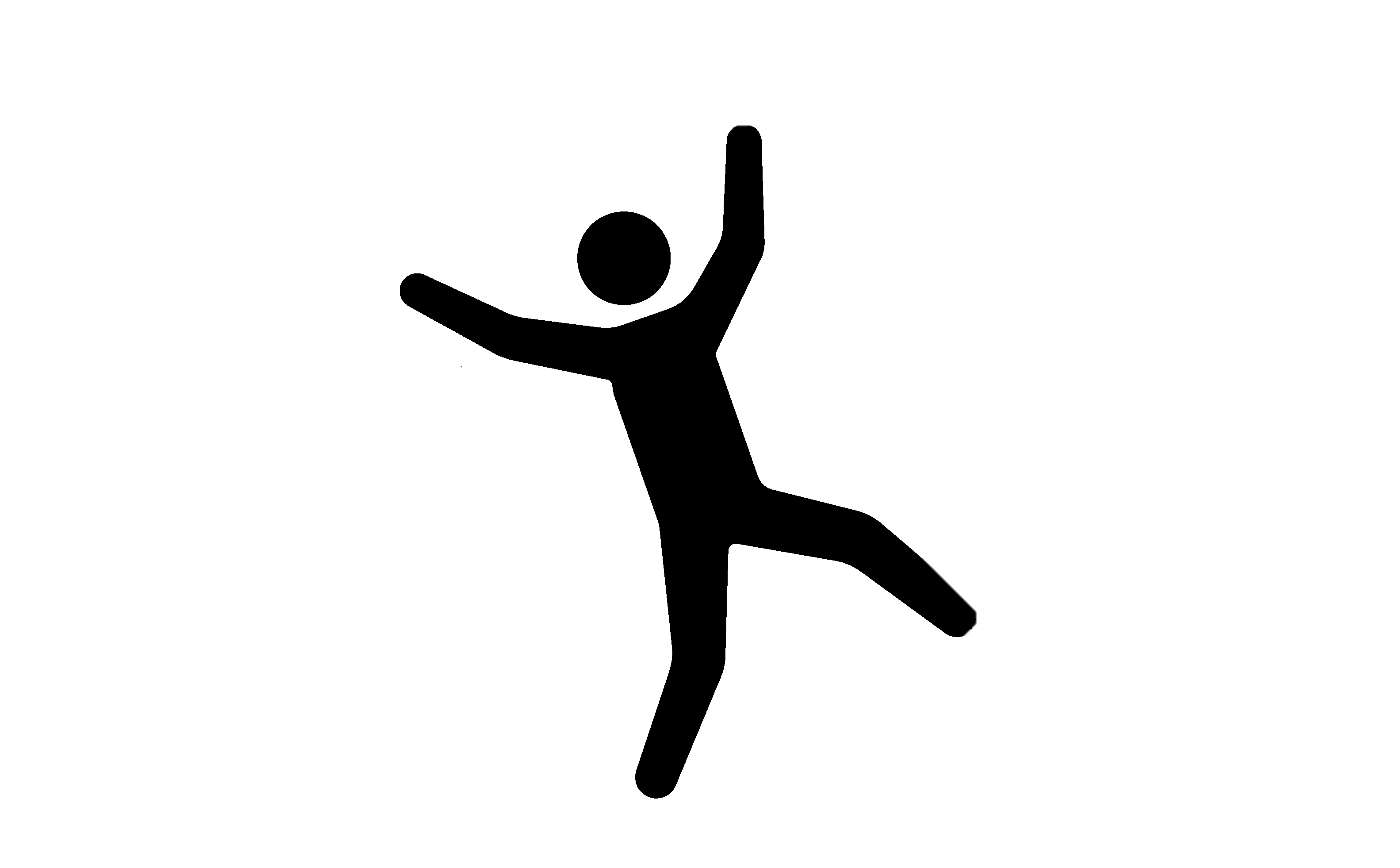 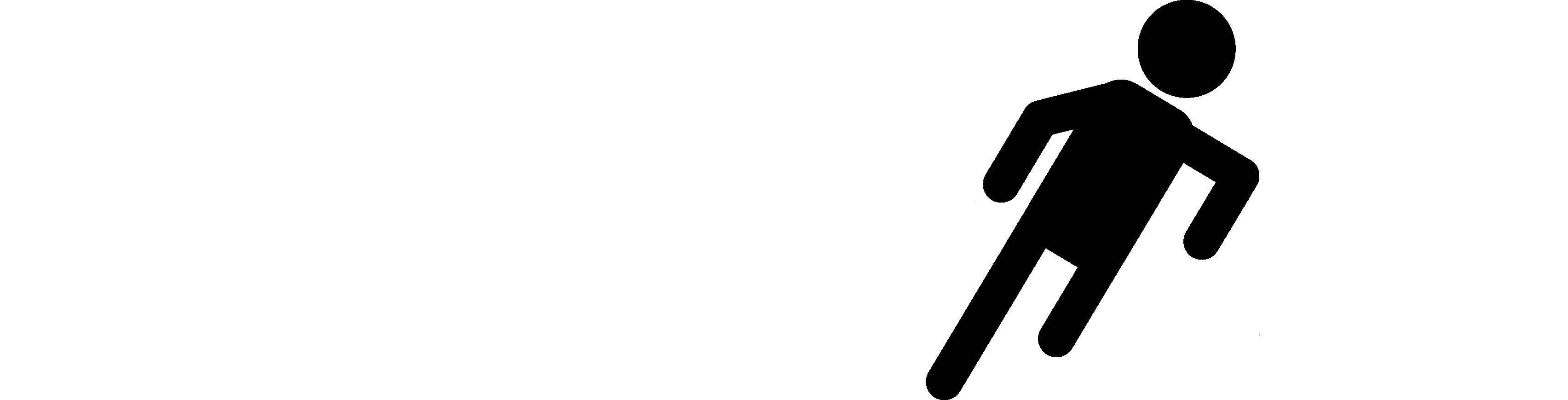 CollapseRun
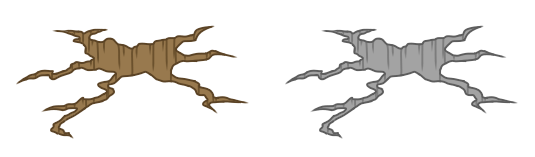 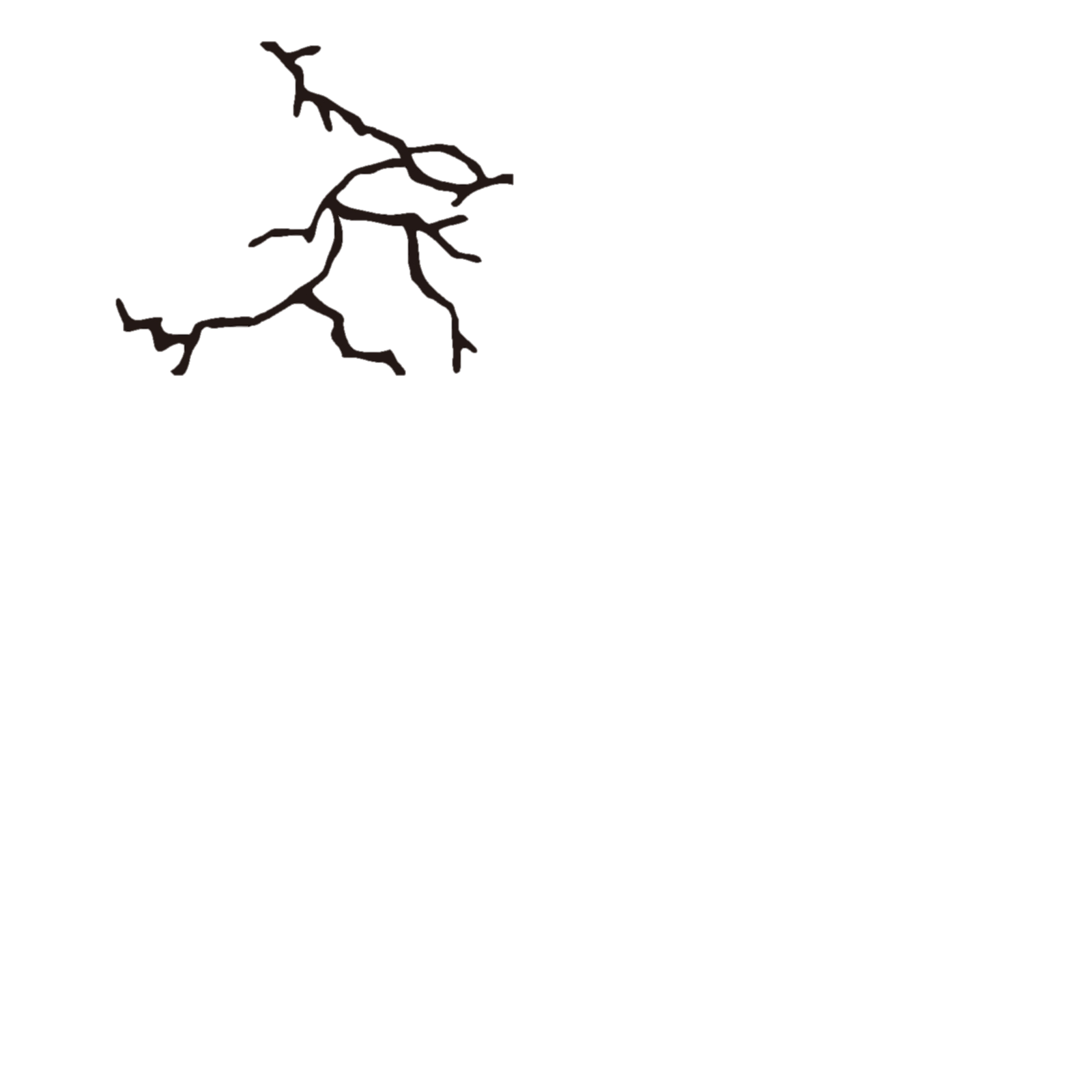 日頃退屈している高校生に笑いを与える
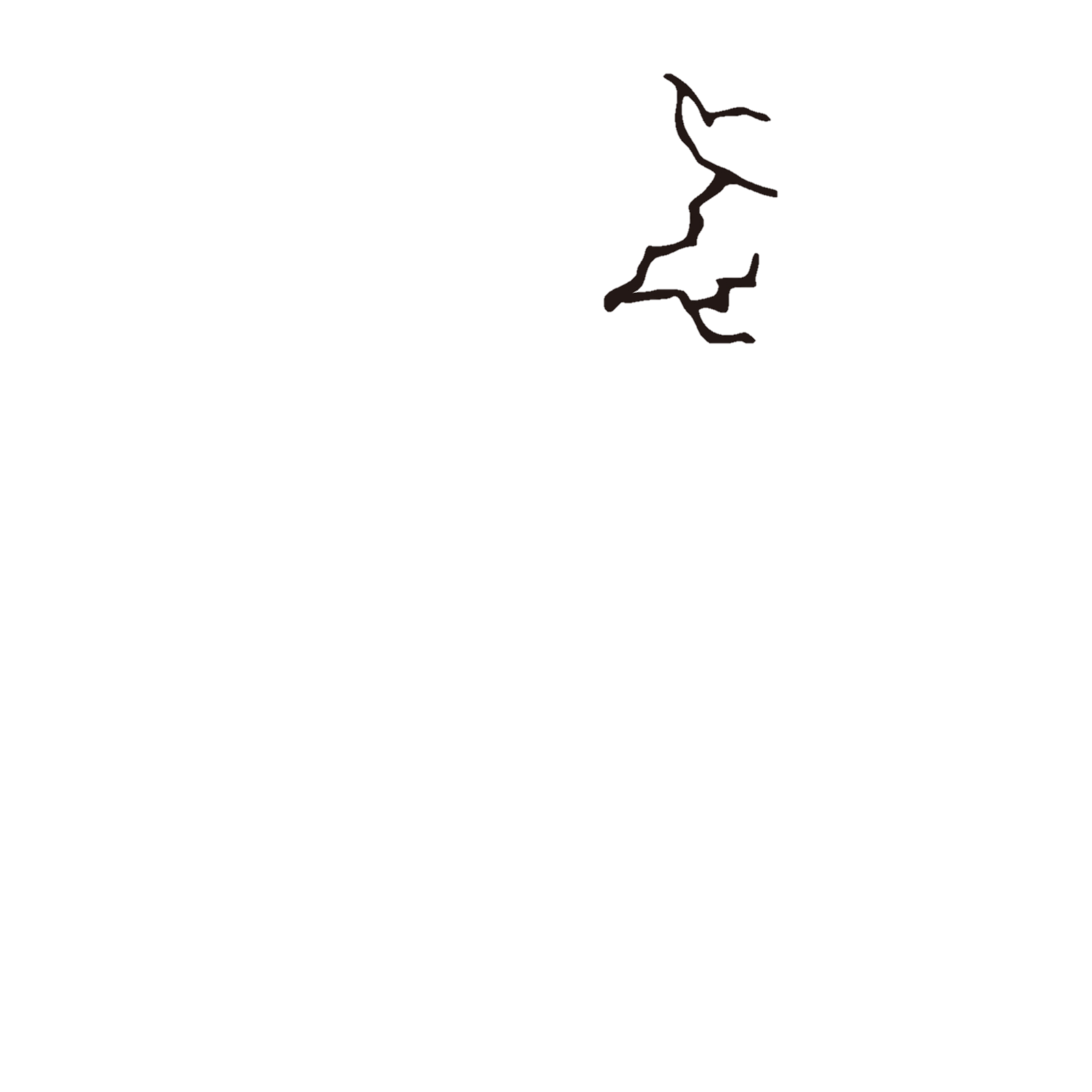 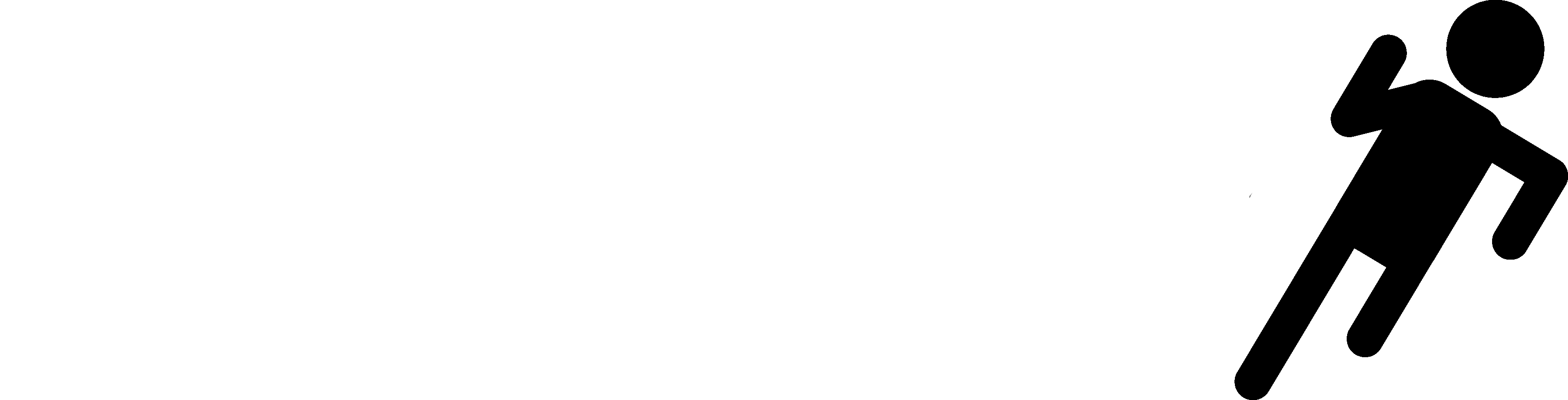 福岡デザイン＆テクノロジー専門学校　ゲームプランナー専攻２年　生田奏士
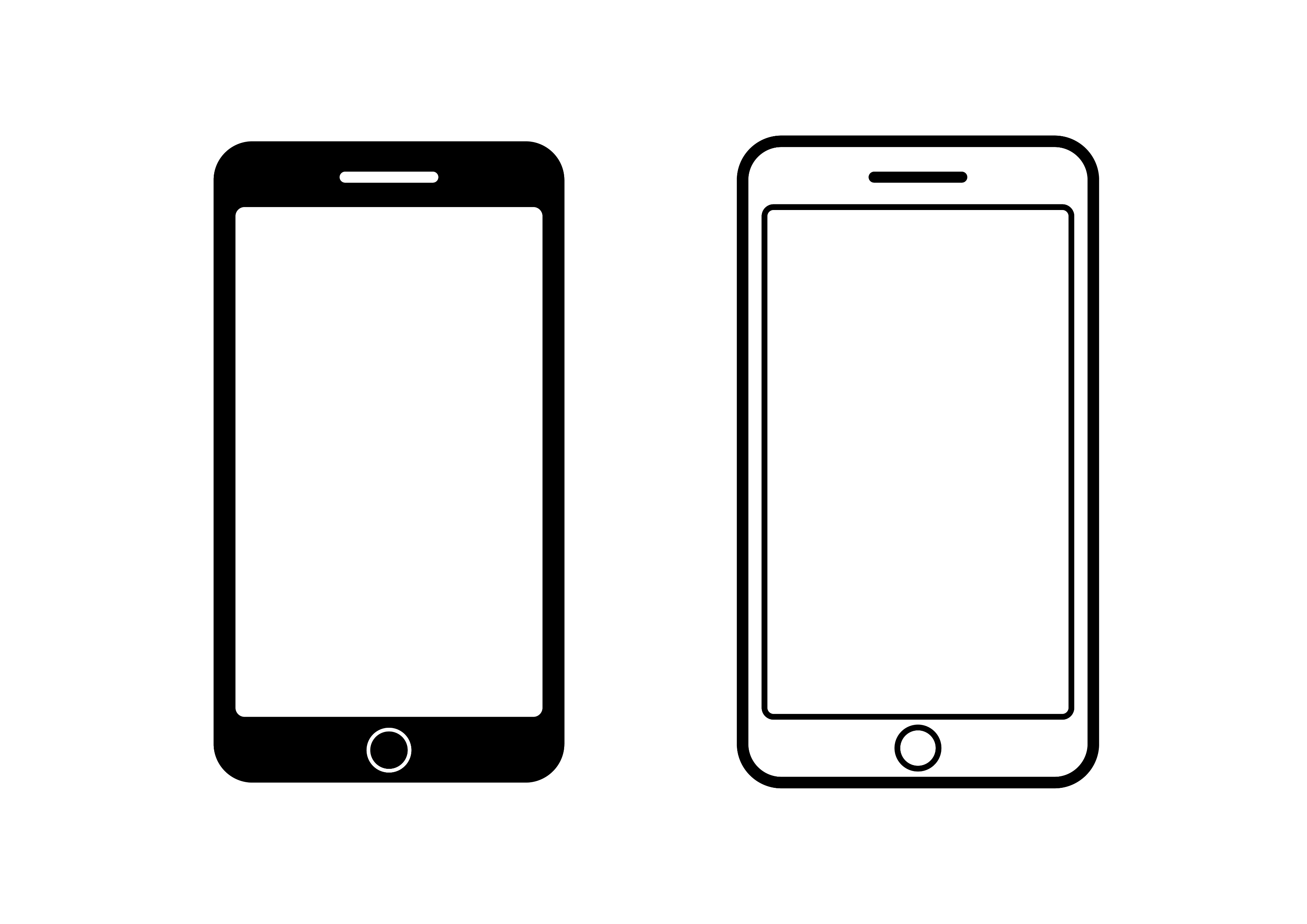 どんなゲーム？
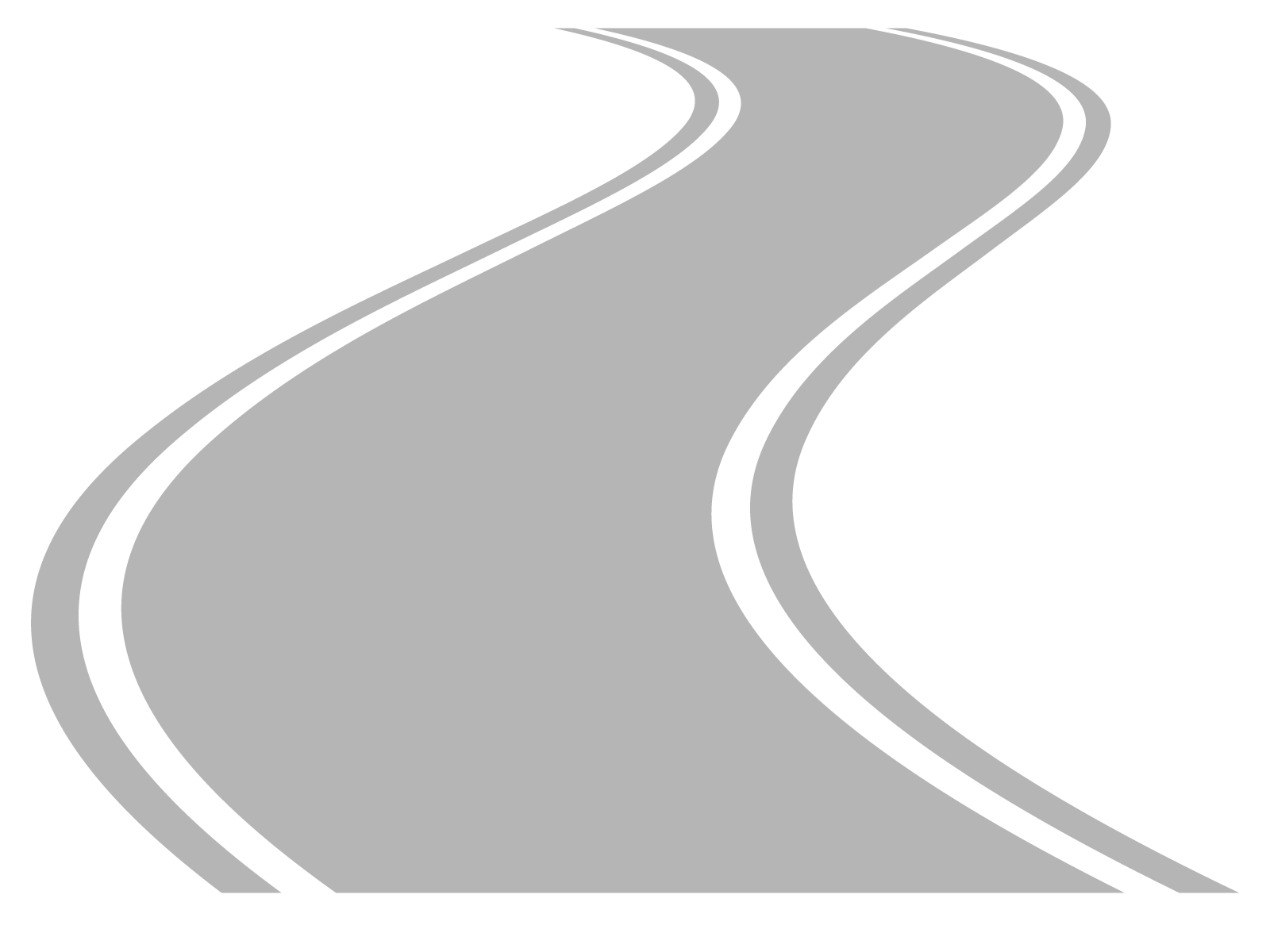 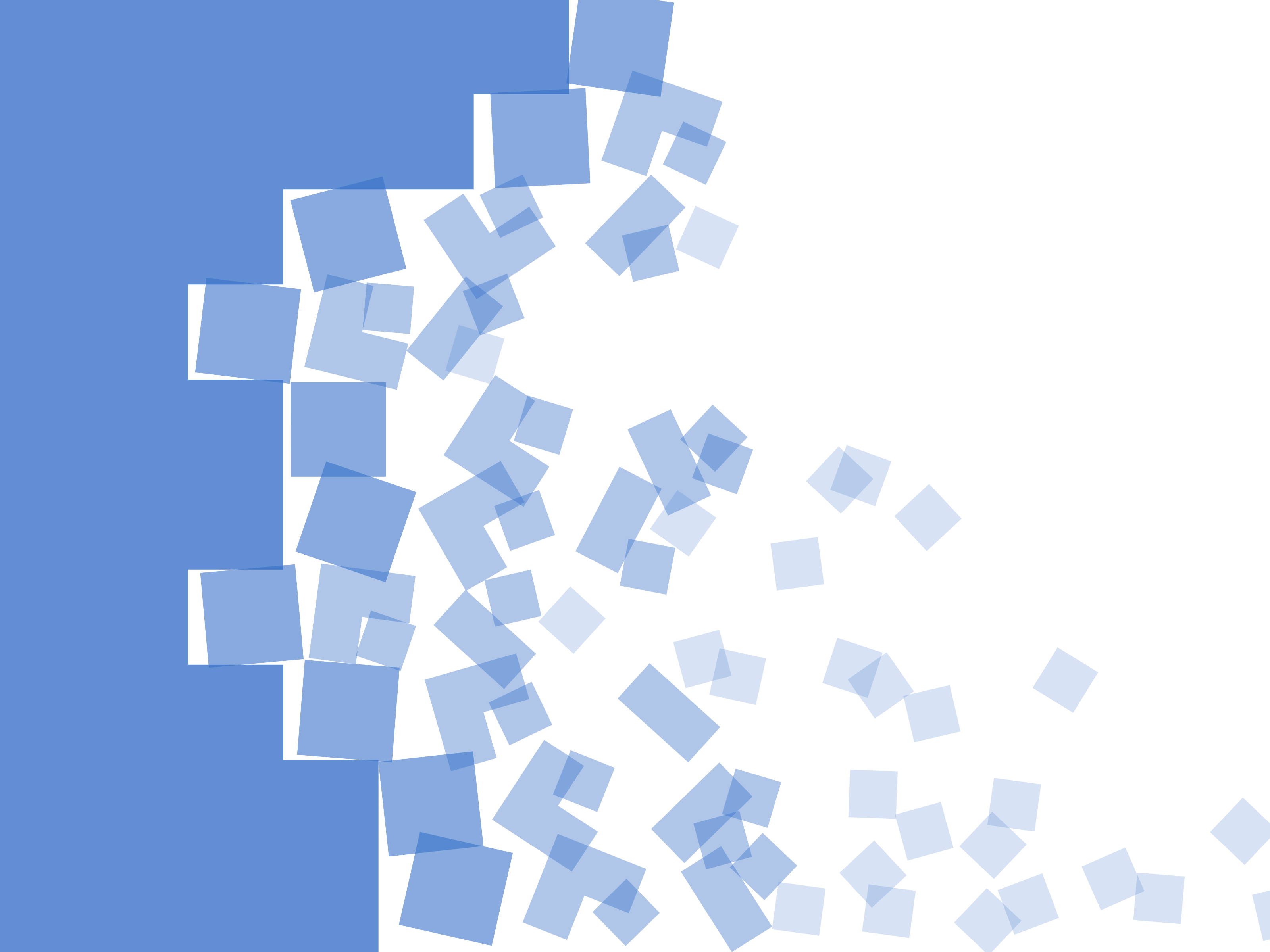 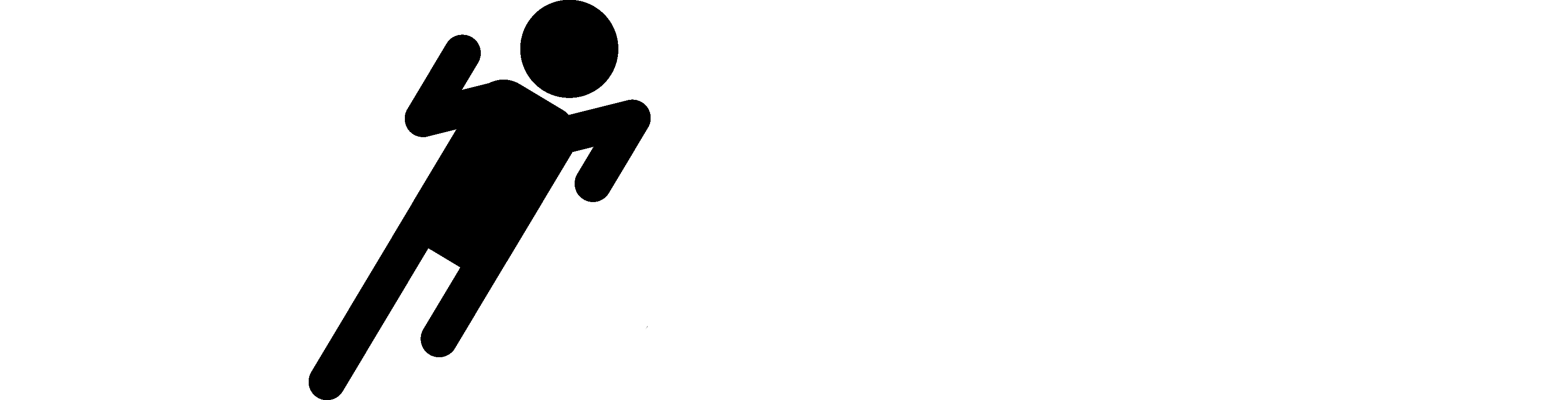 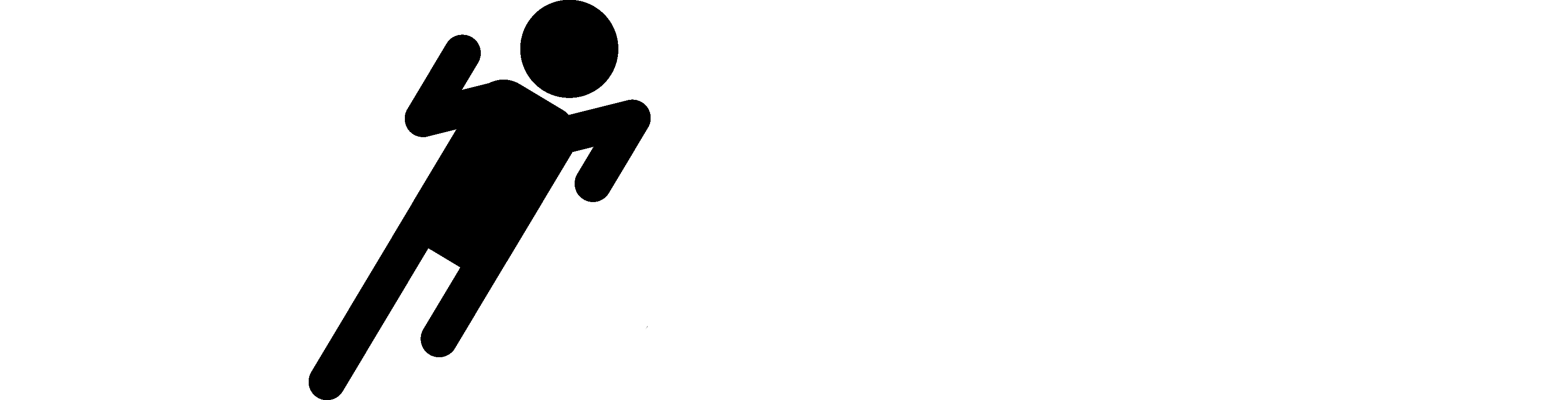 崩れる道から落ちないように逃げる
最大４人の対戦型のランゲーム
様々なアイテムを駆使しライバルを妨害して生き残れ！！
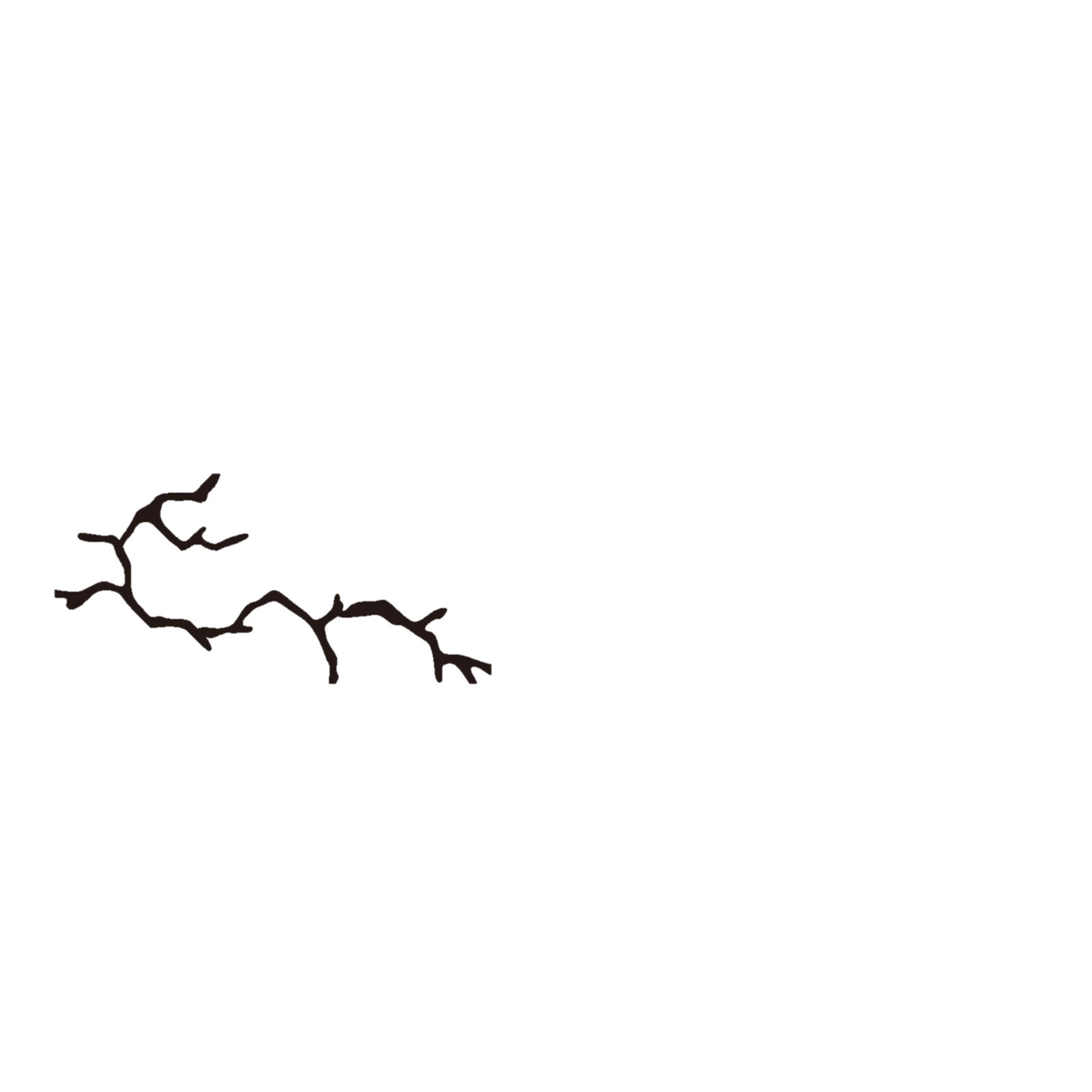 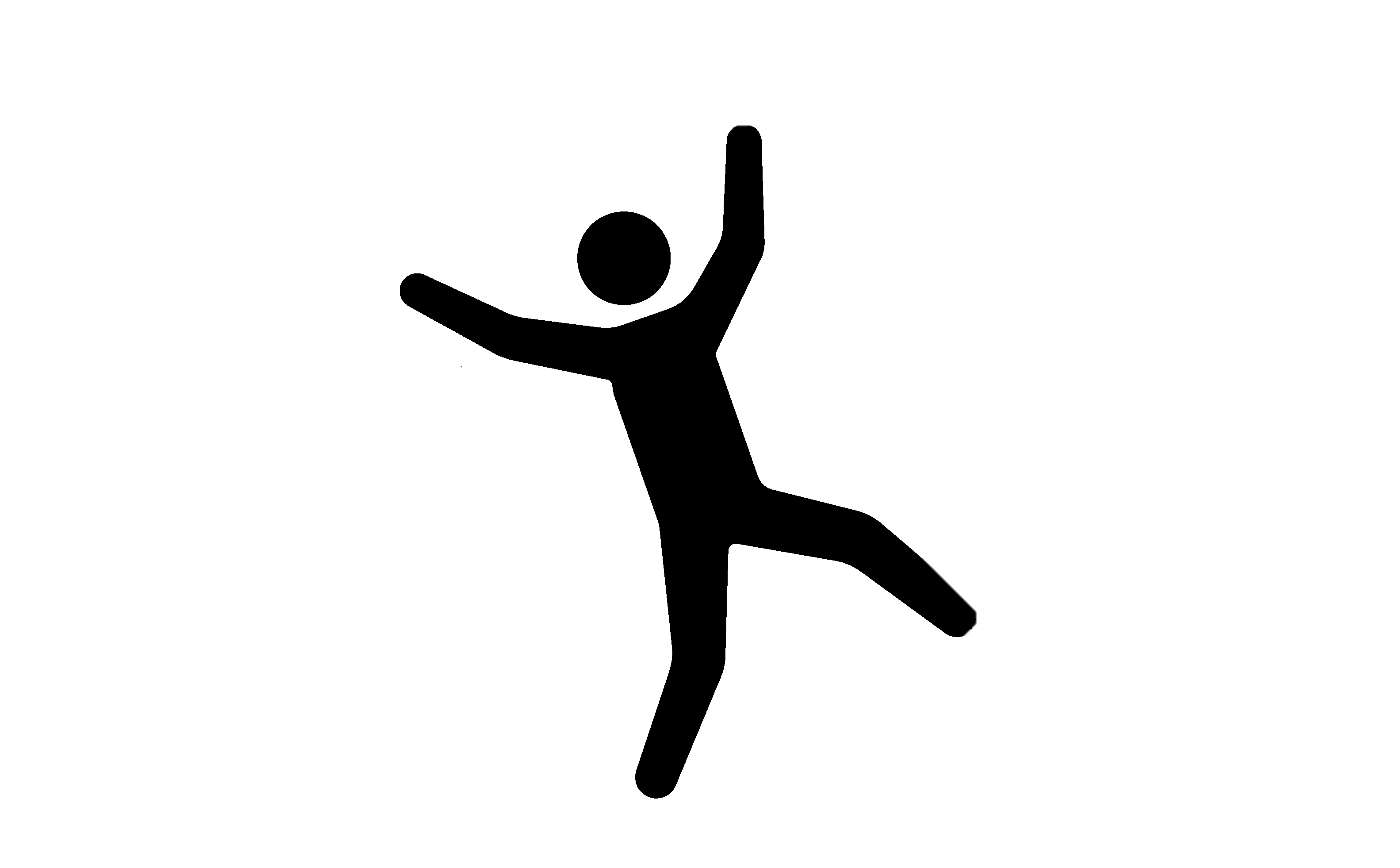 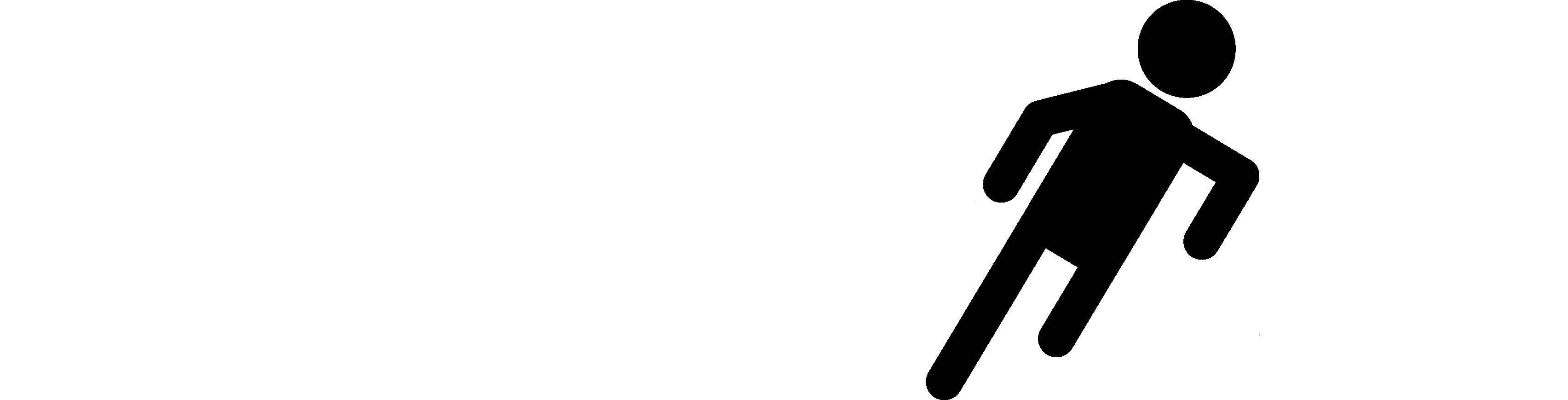 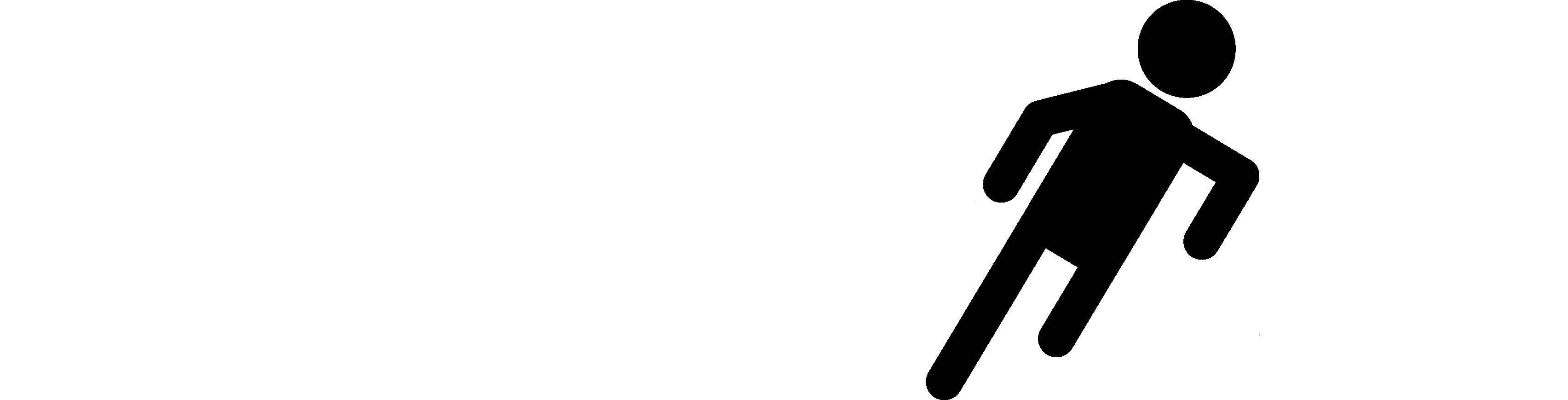 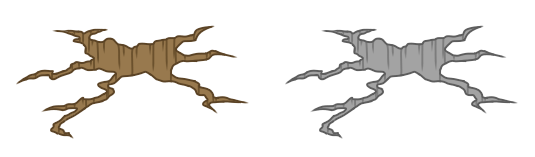 １
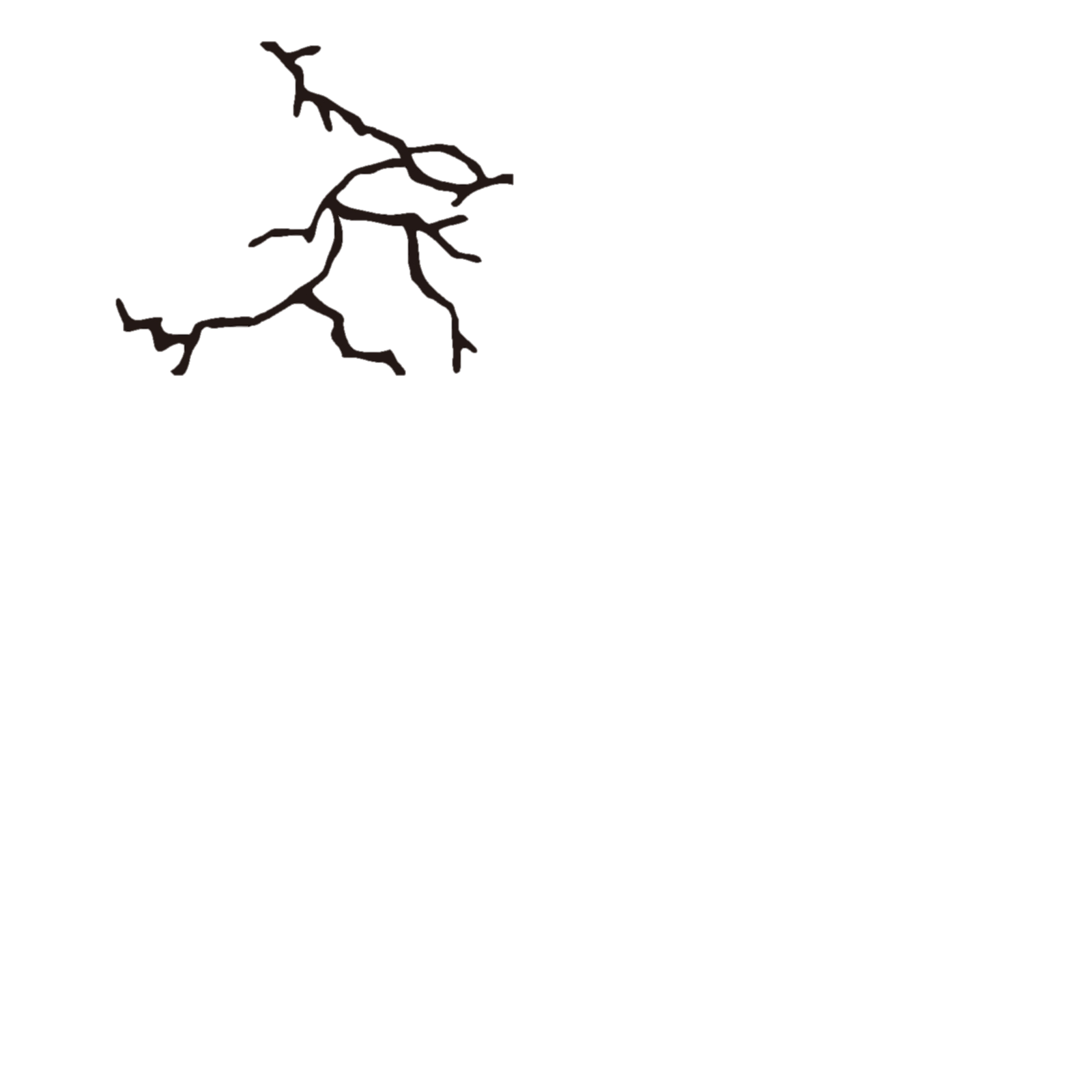 ルール
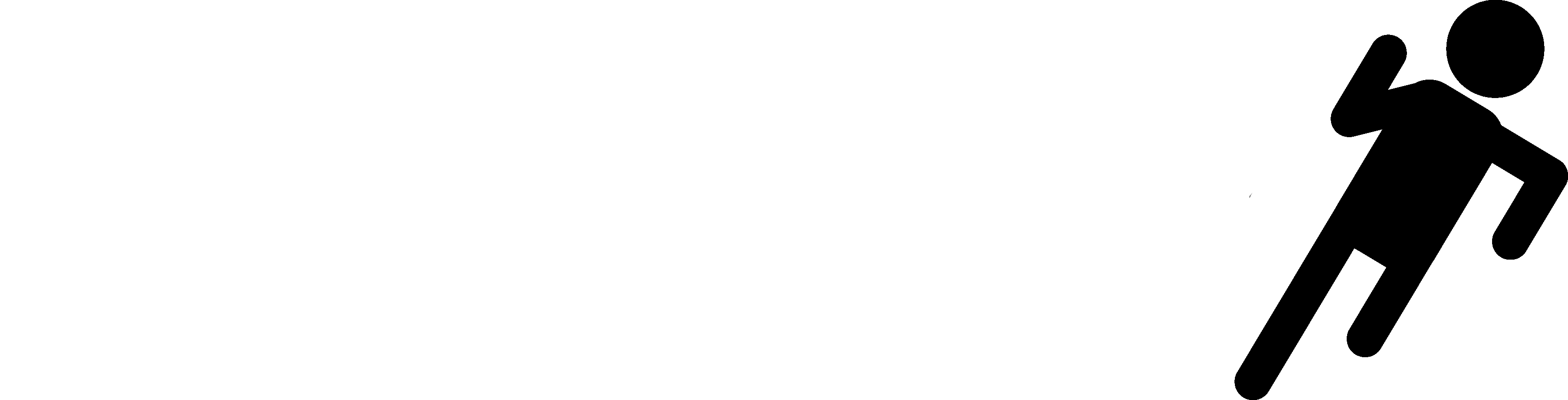 落ちたら負け
最後の一人まで生き残れば勝ちとなる
２
アイテムやギミック
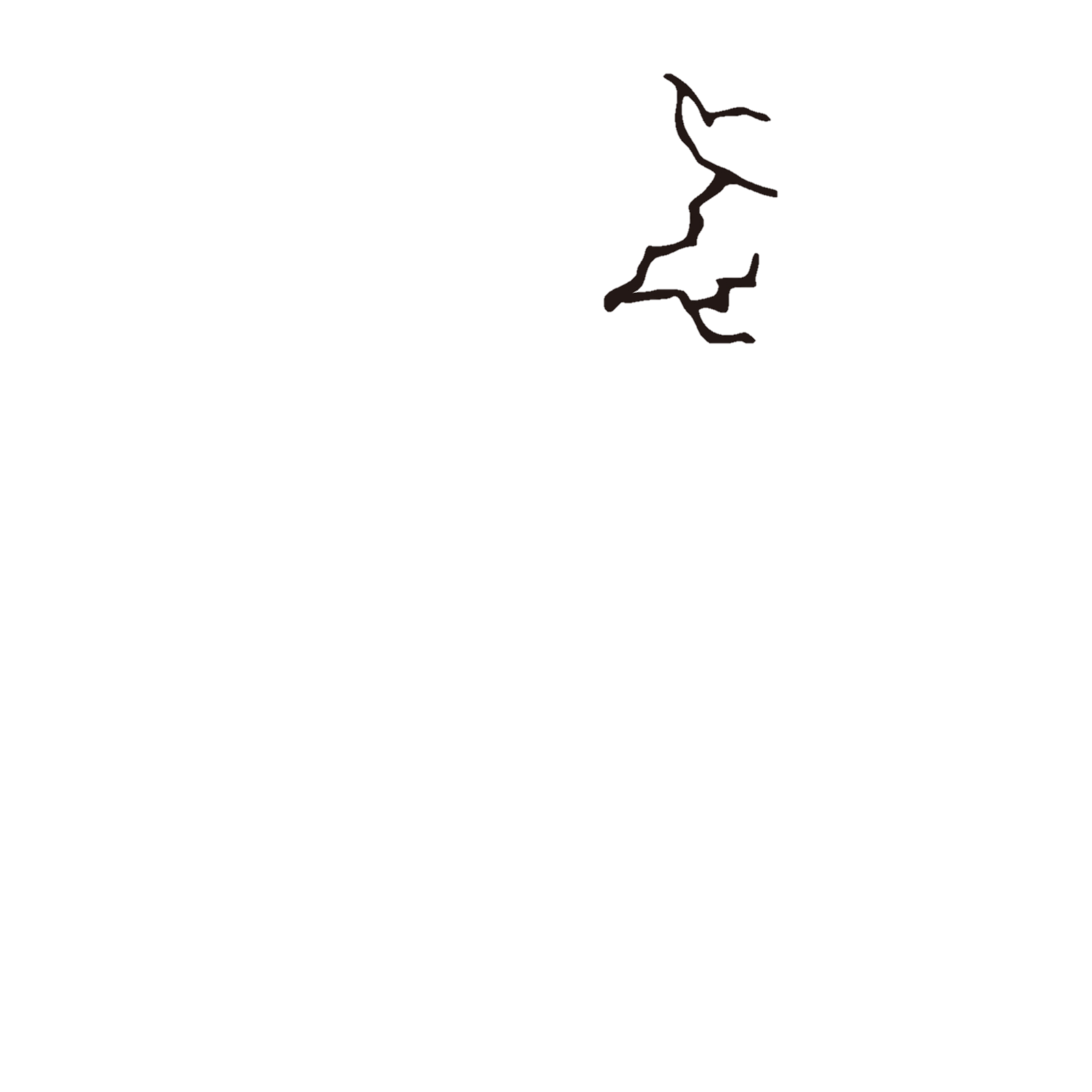 ステージにはプレイヤーを妨害するギミックや勝負のカギとなる様々なアイテムがある
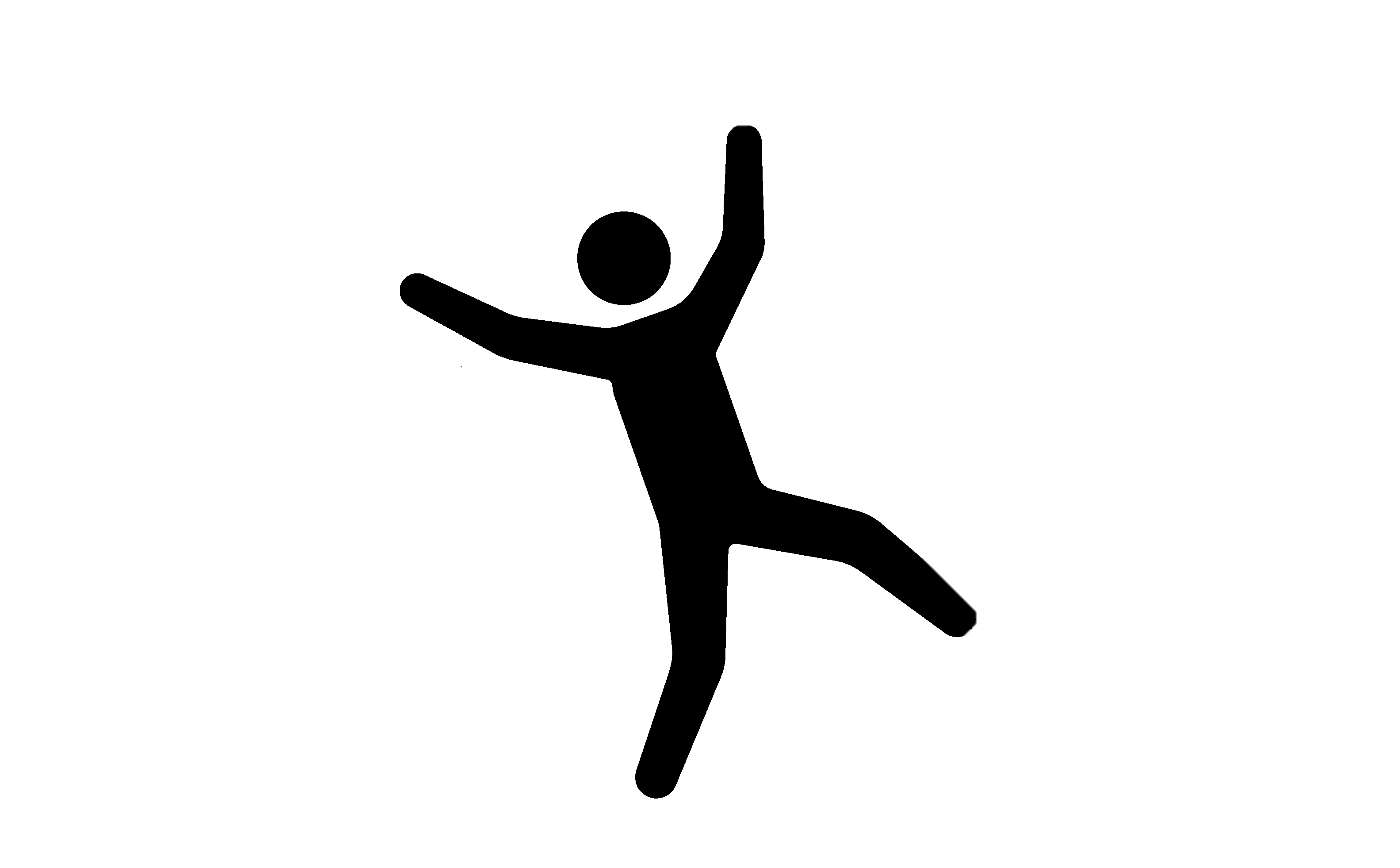 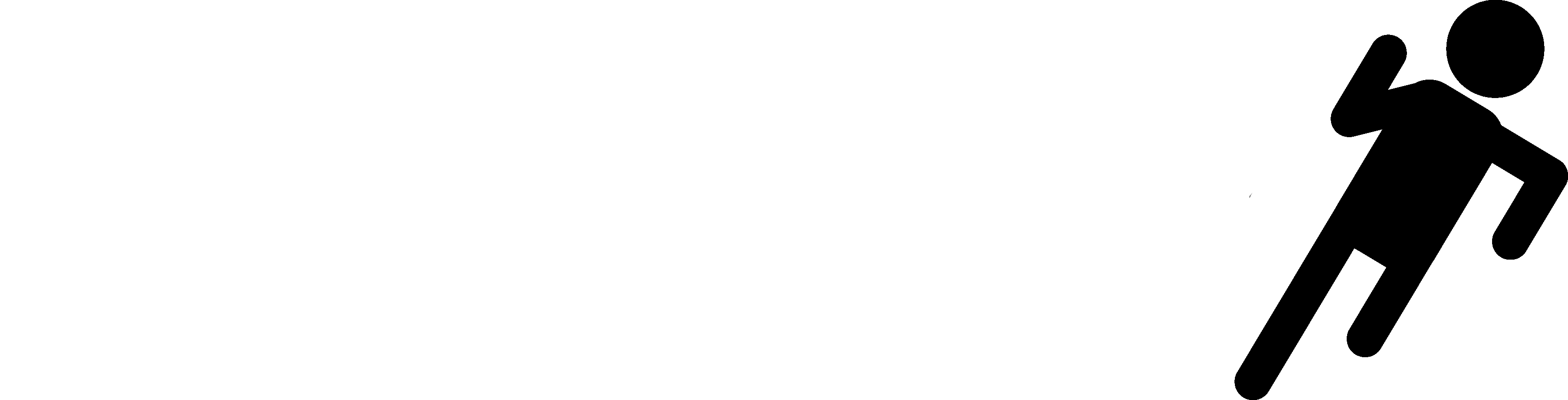 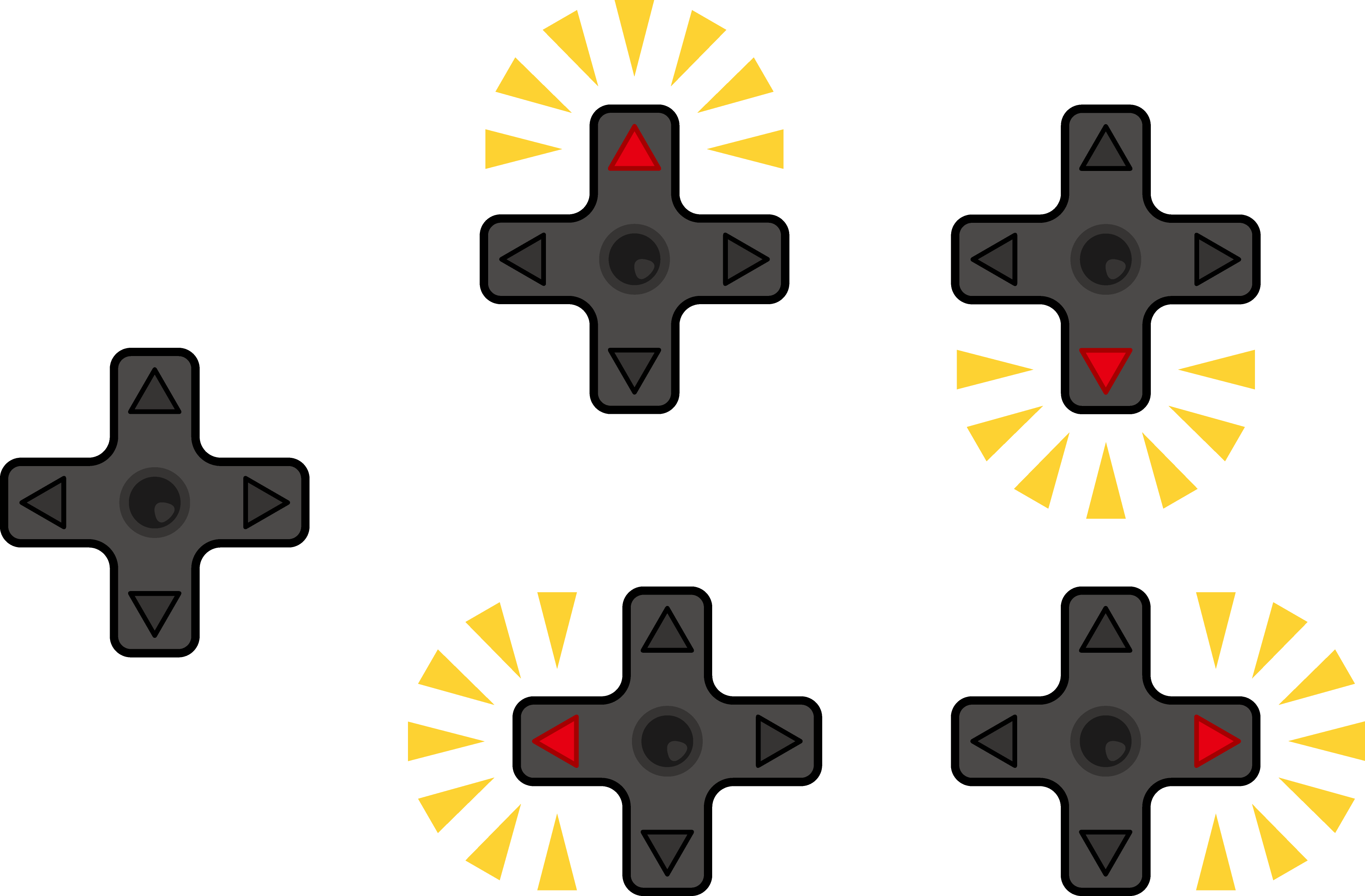 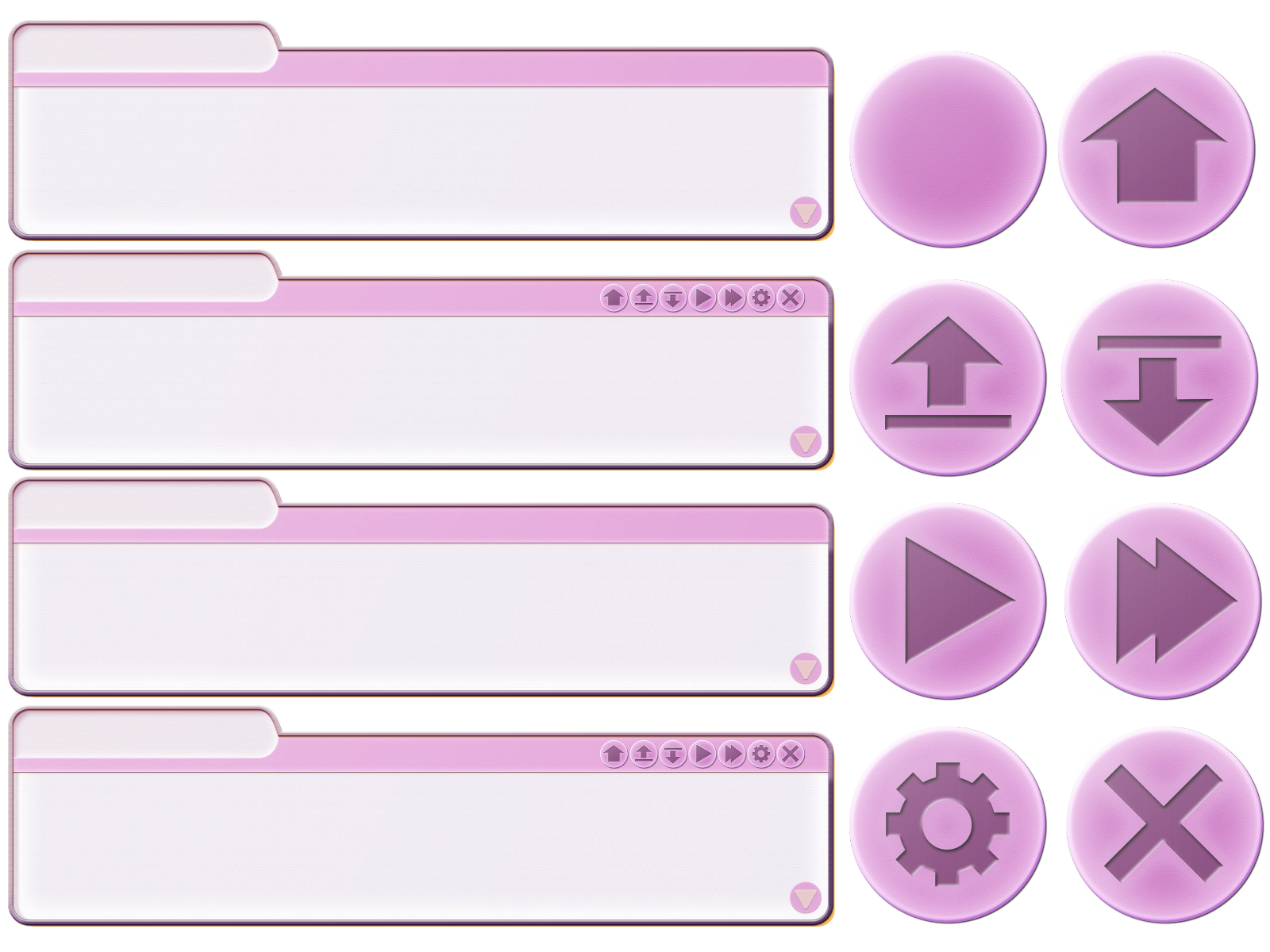 ３
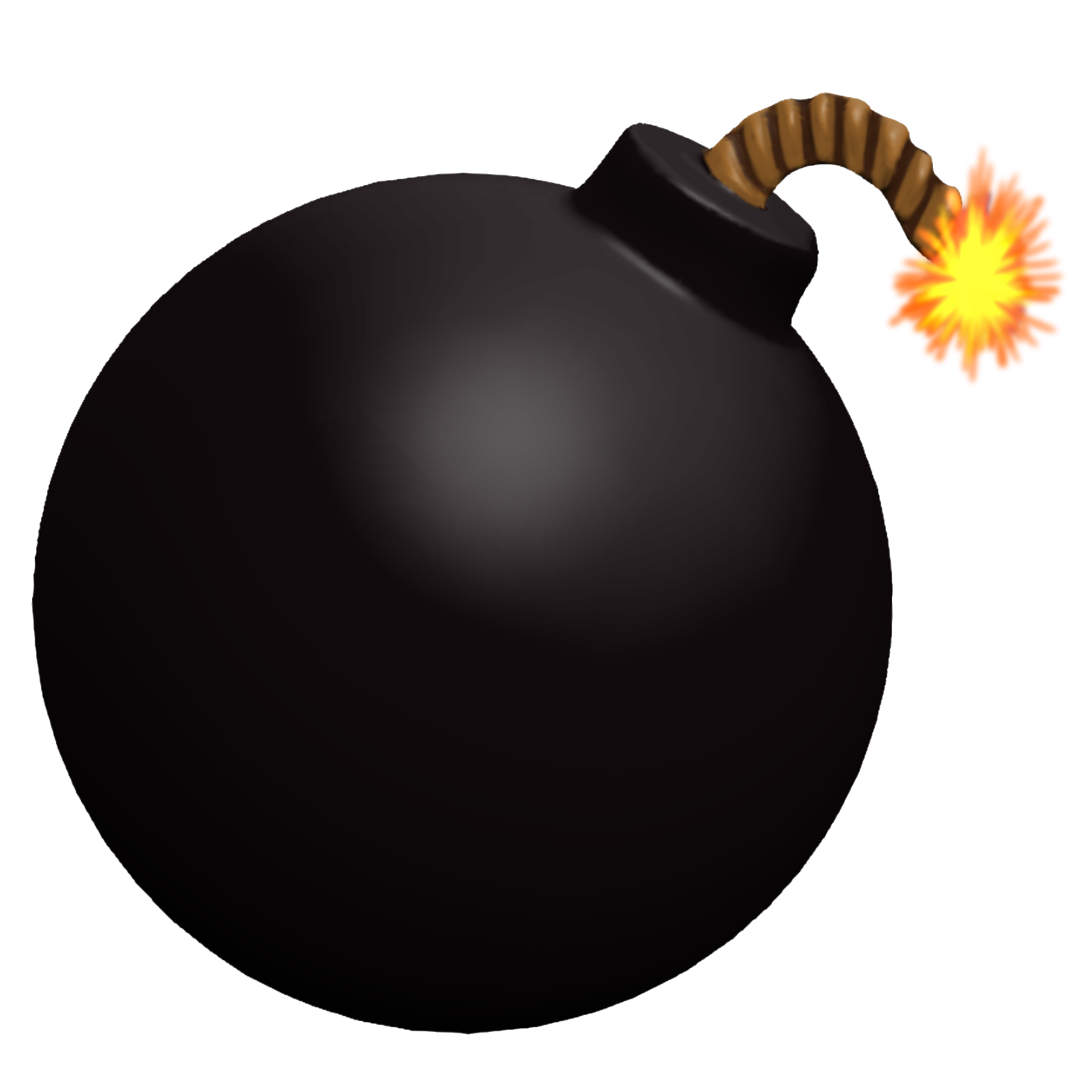 ステージの変化
時間経過で崩れるスピードやギミックの速さが変わる
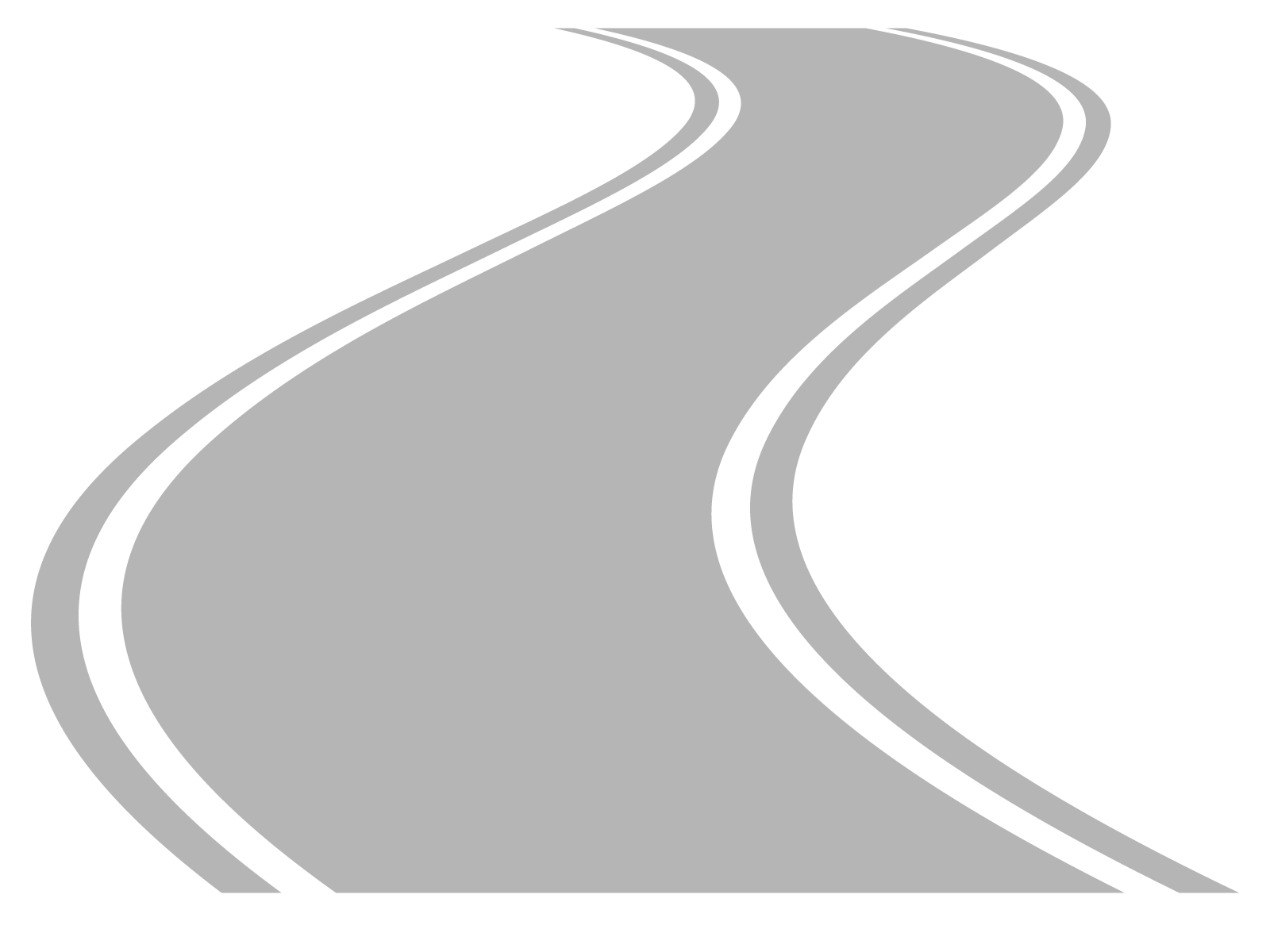 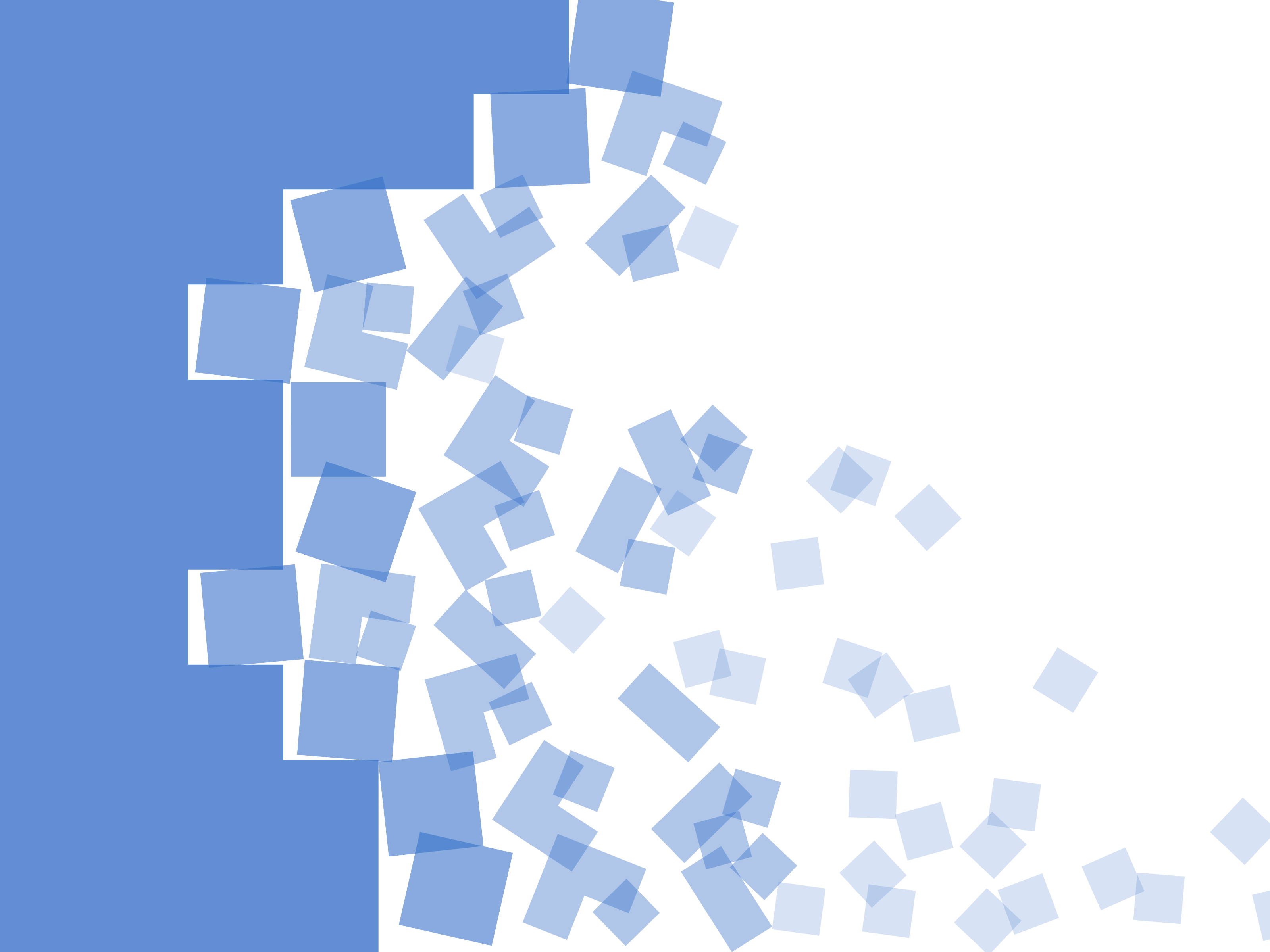 このゲームのここが面白い
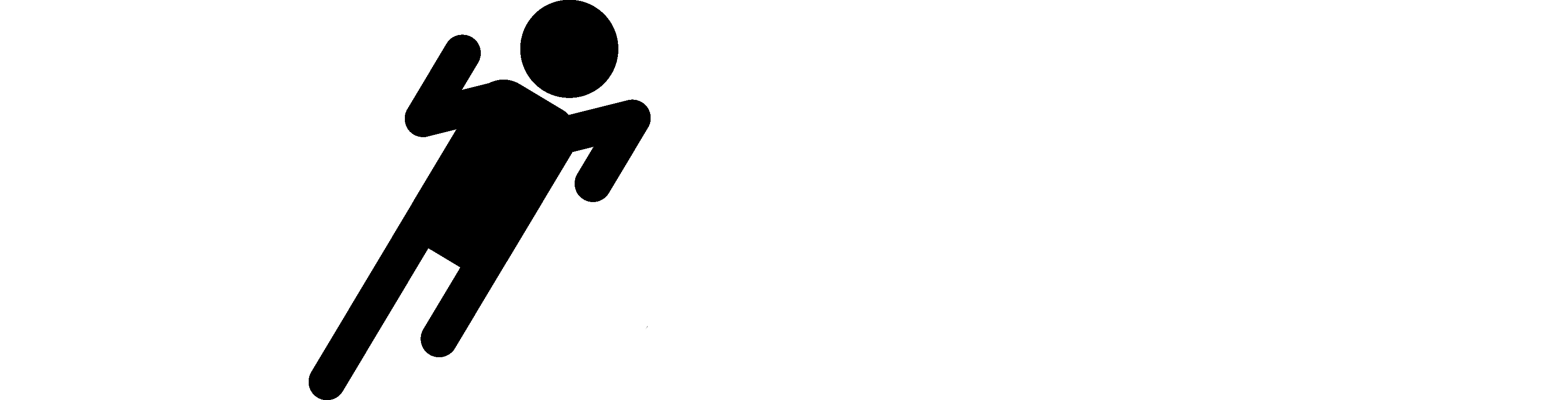 アイテムの駆け引き
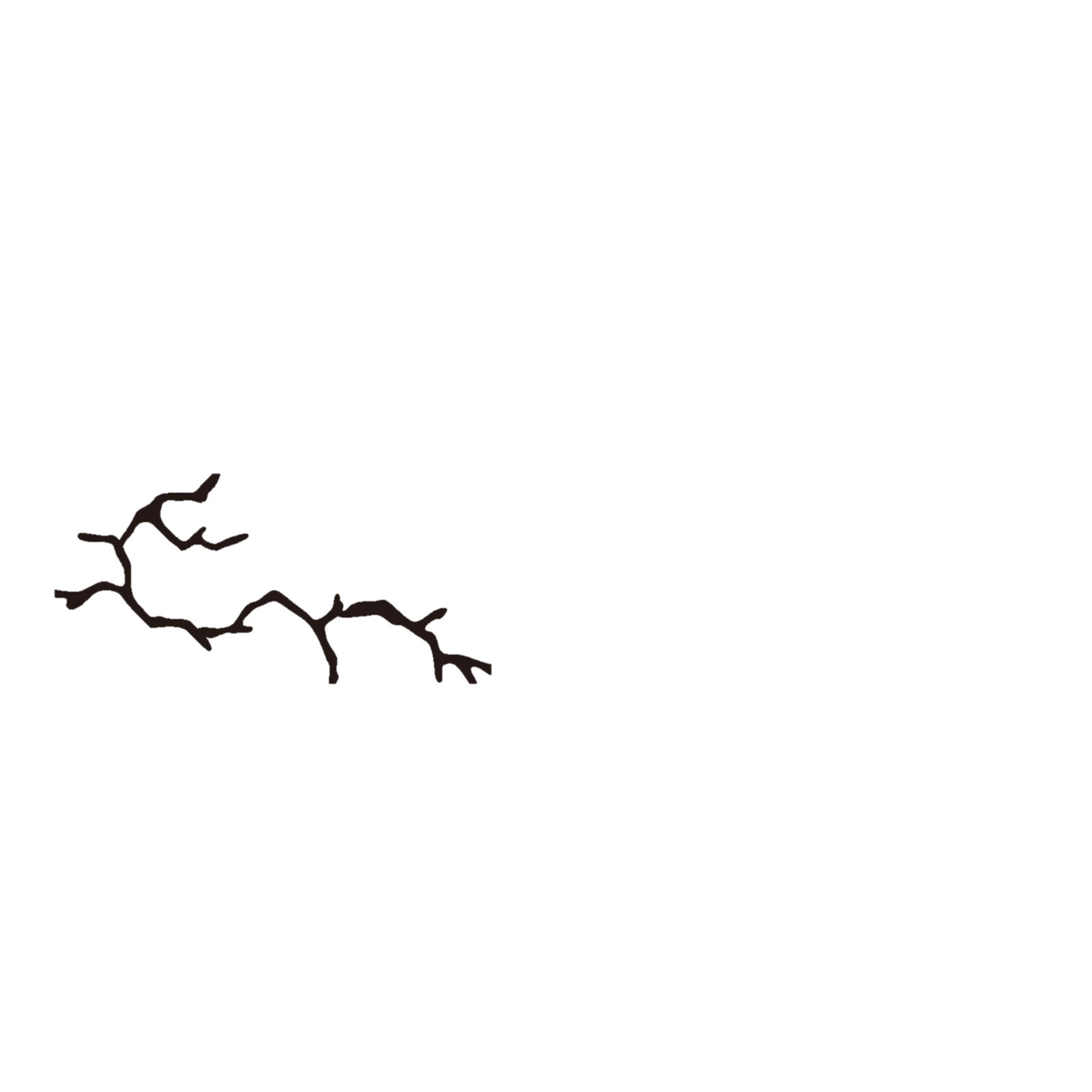 ３
１
２
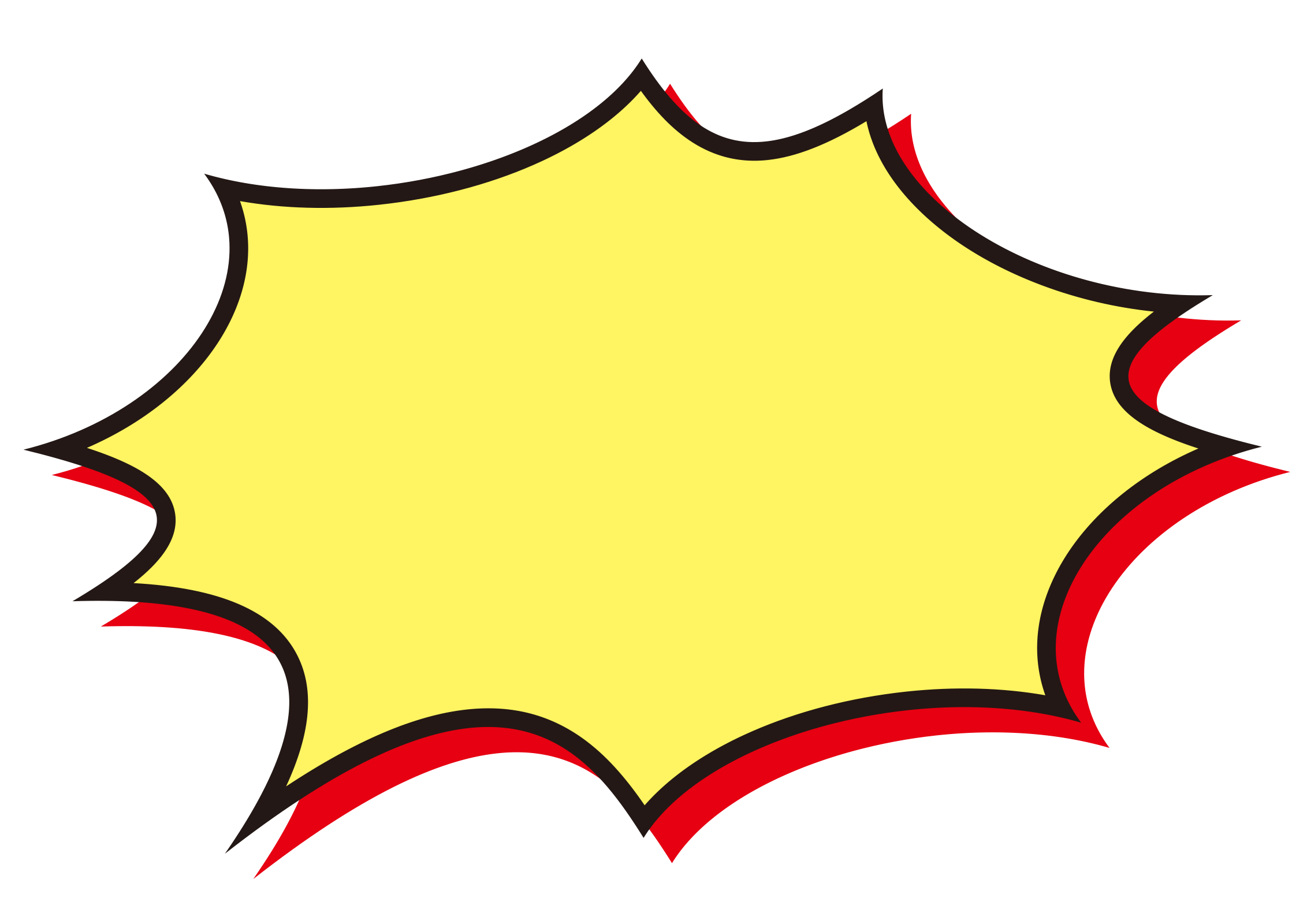 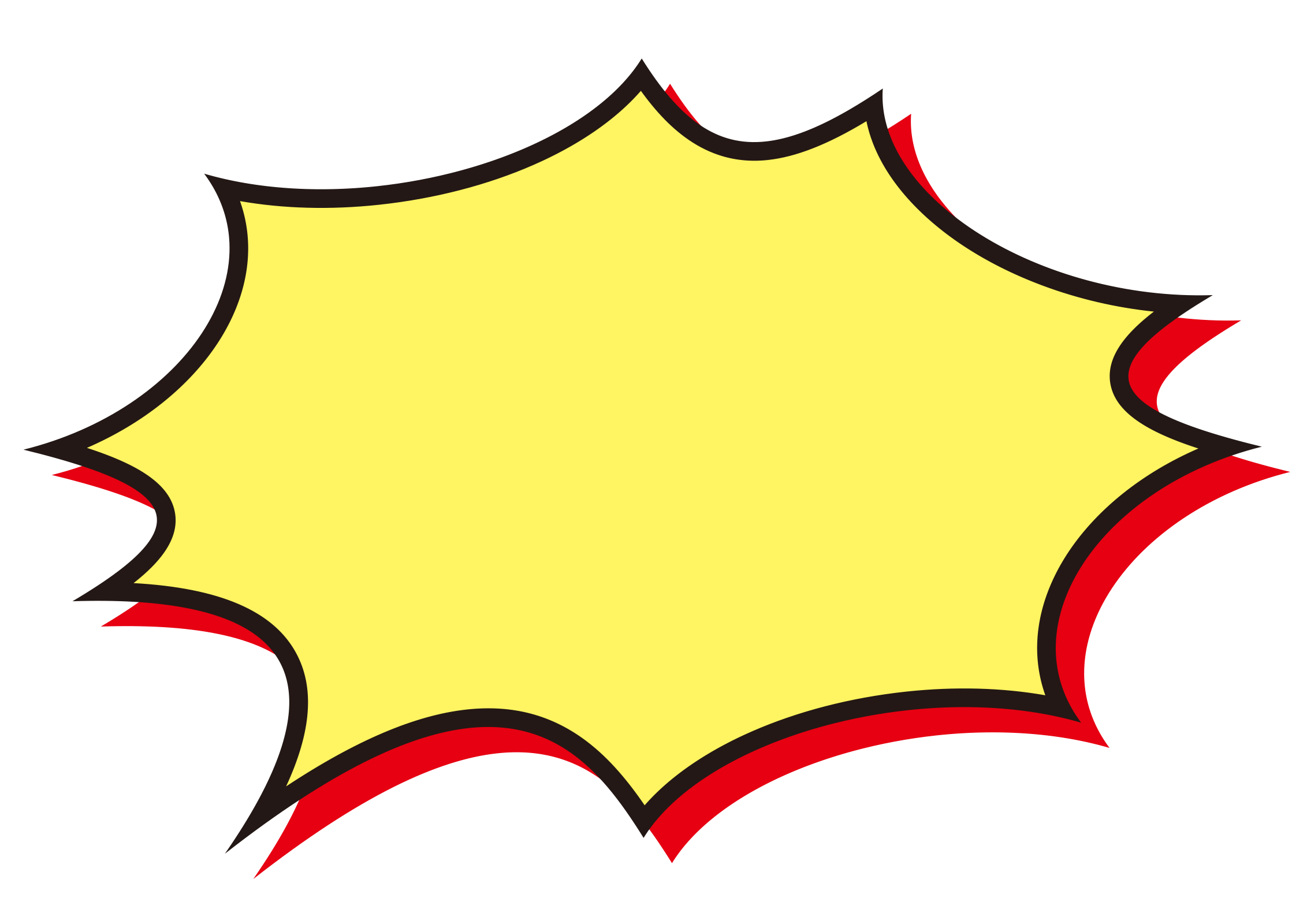 A
A
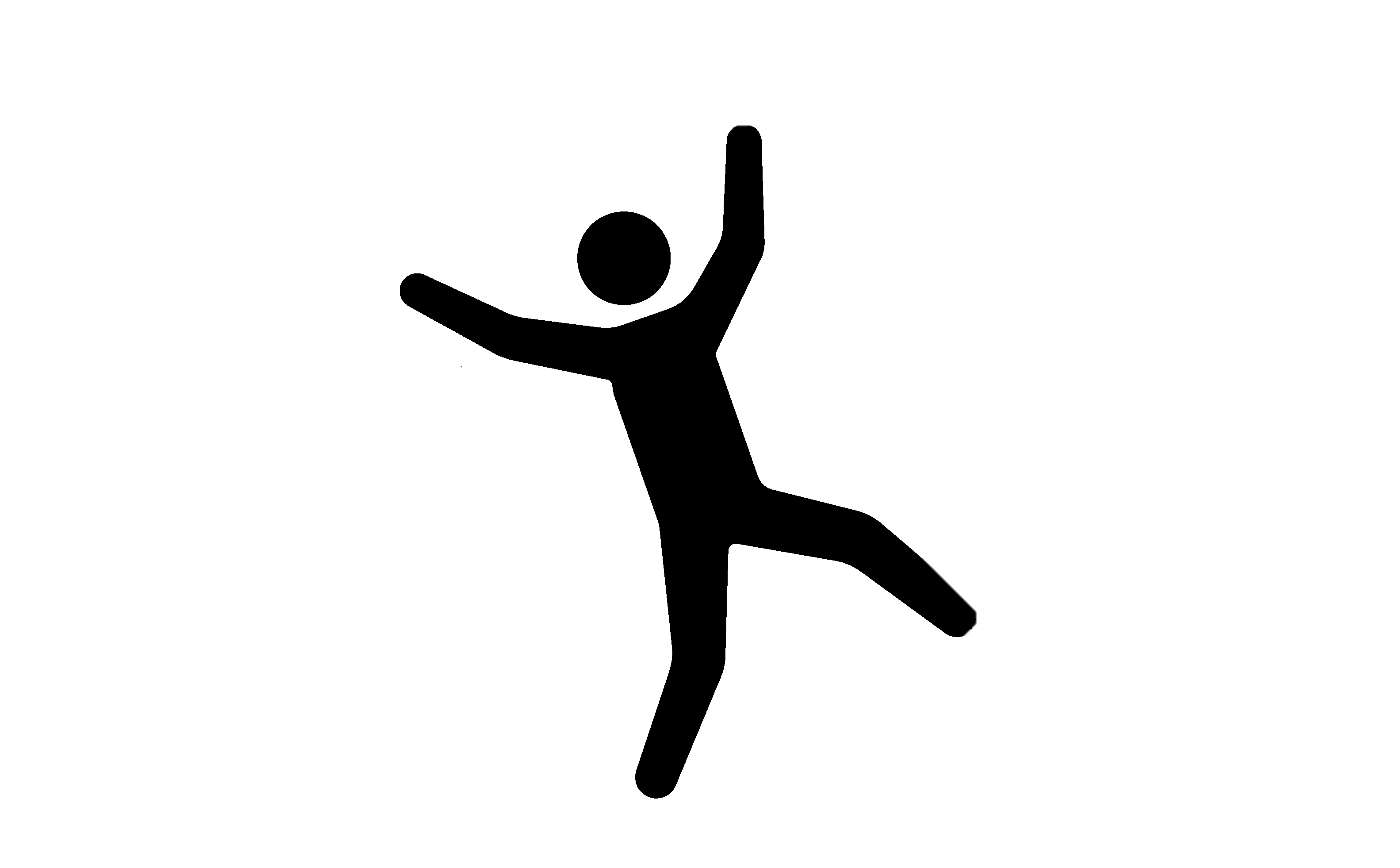 いける！！
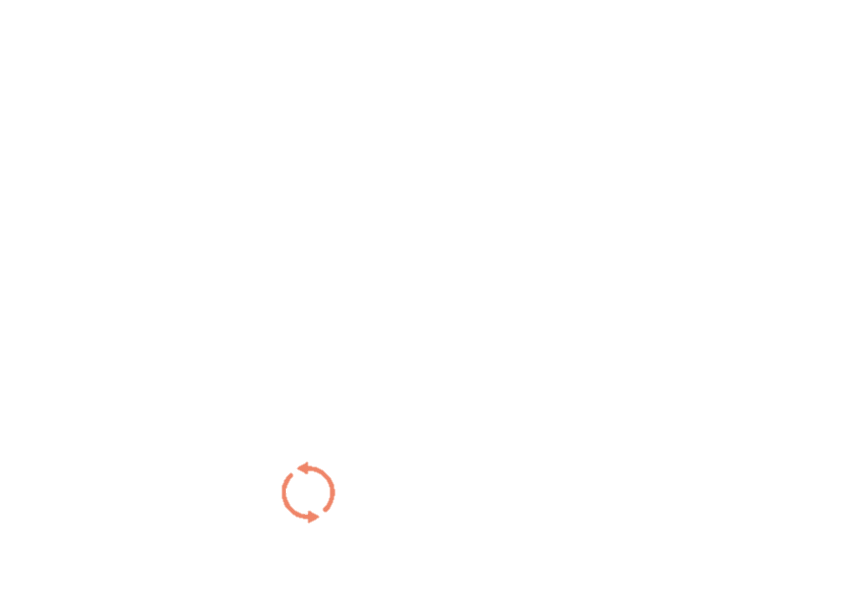 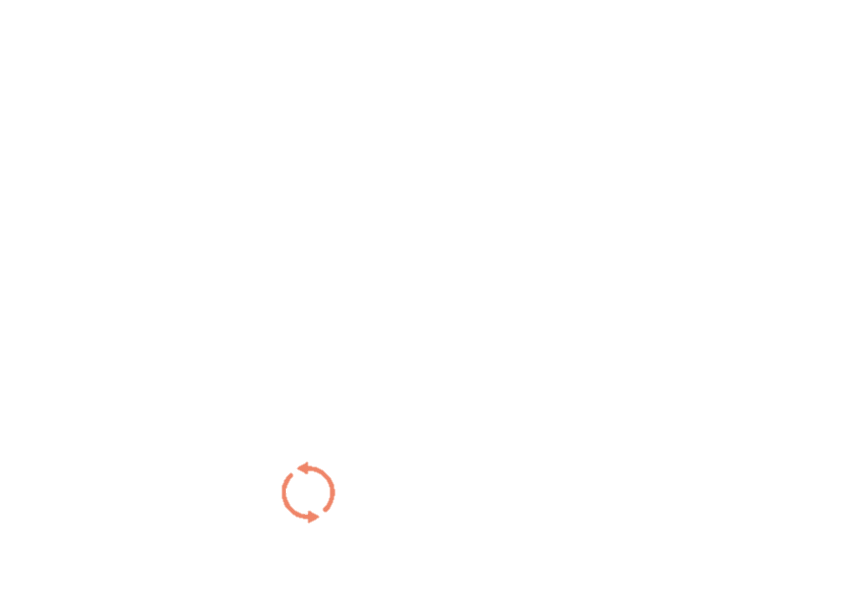 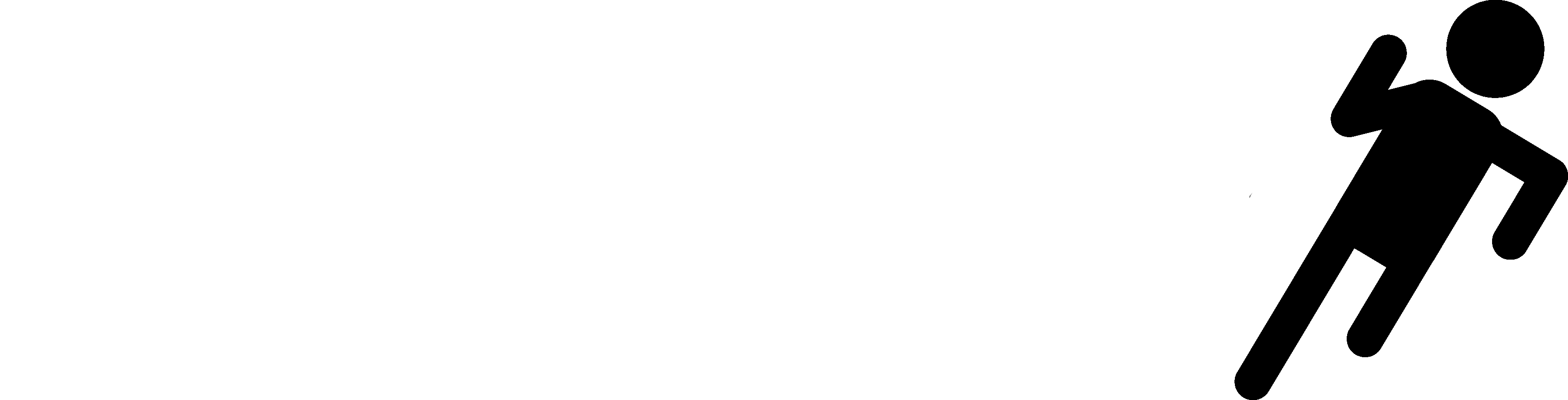 くらえ！！
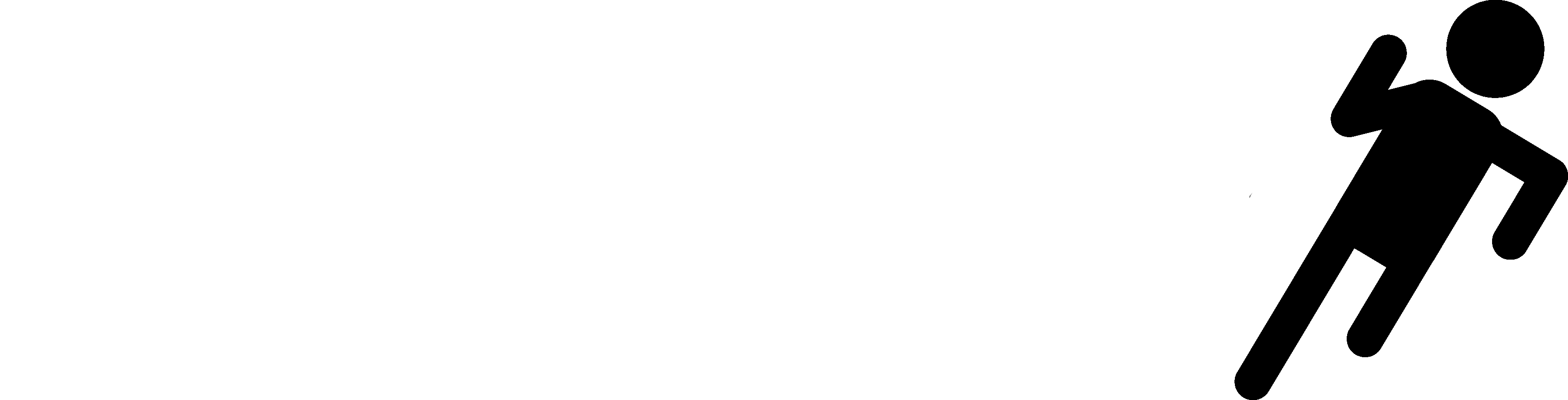 A
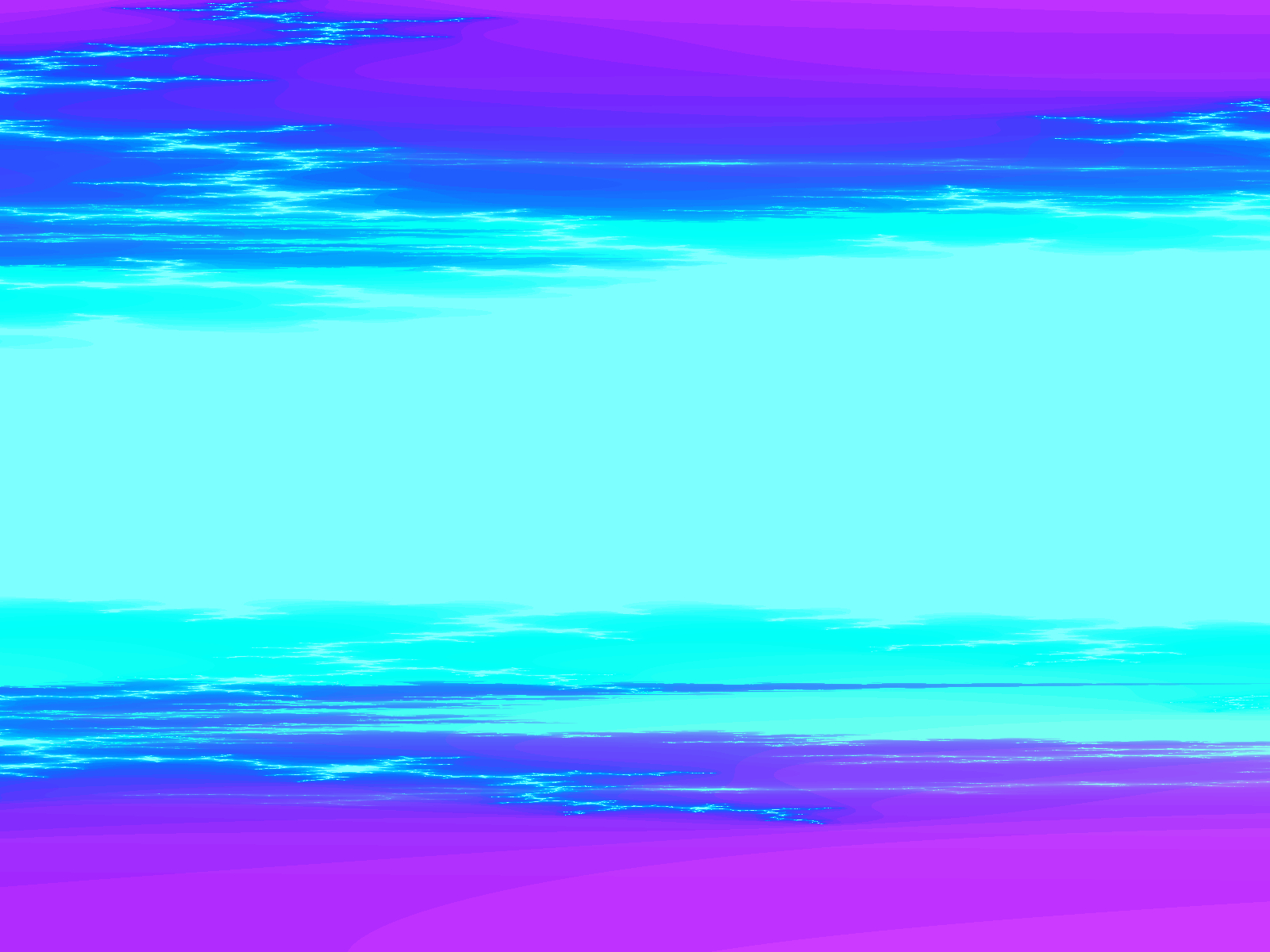 ！
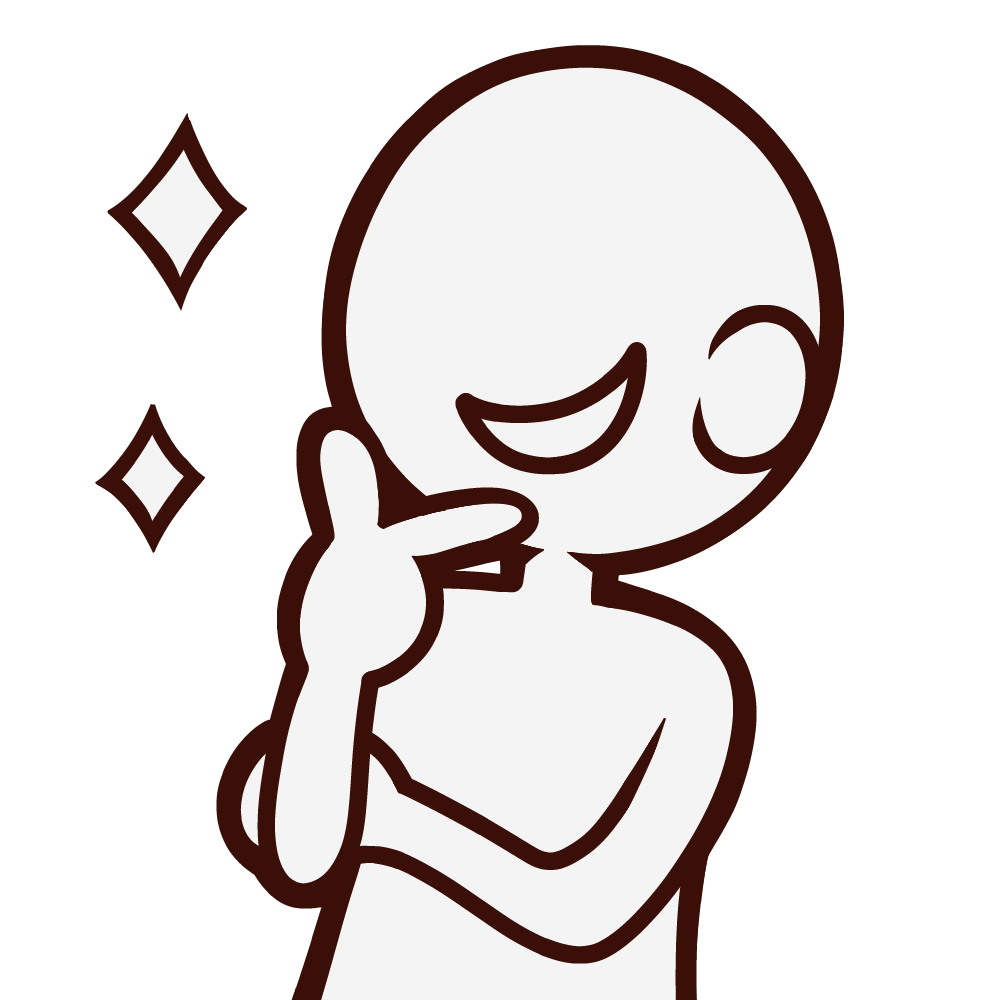 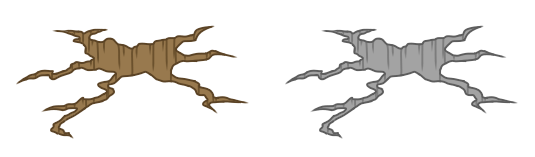 B
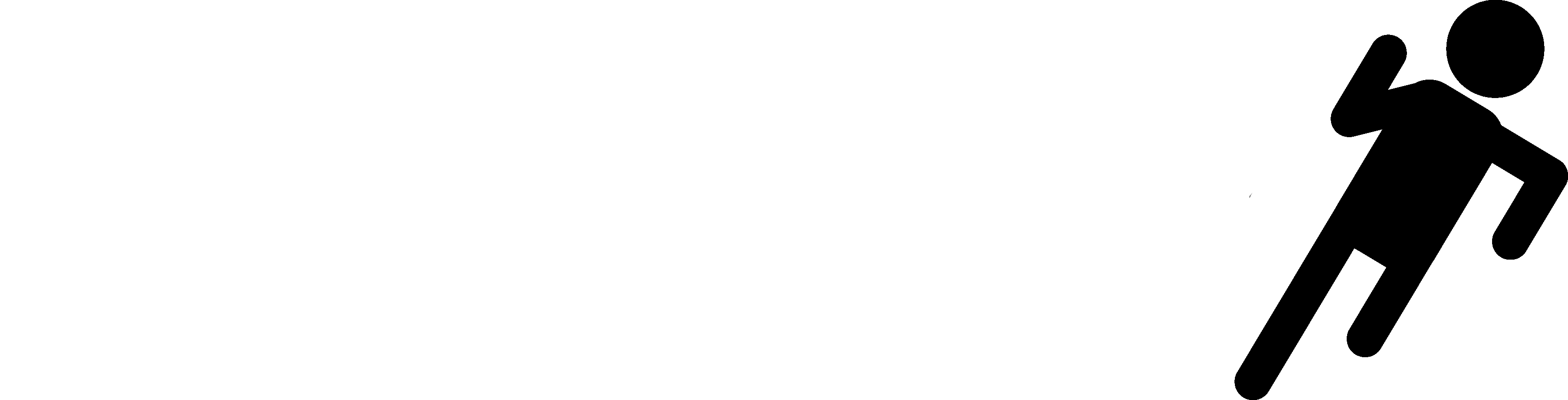 B
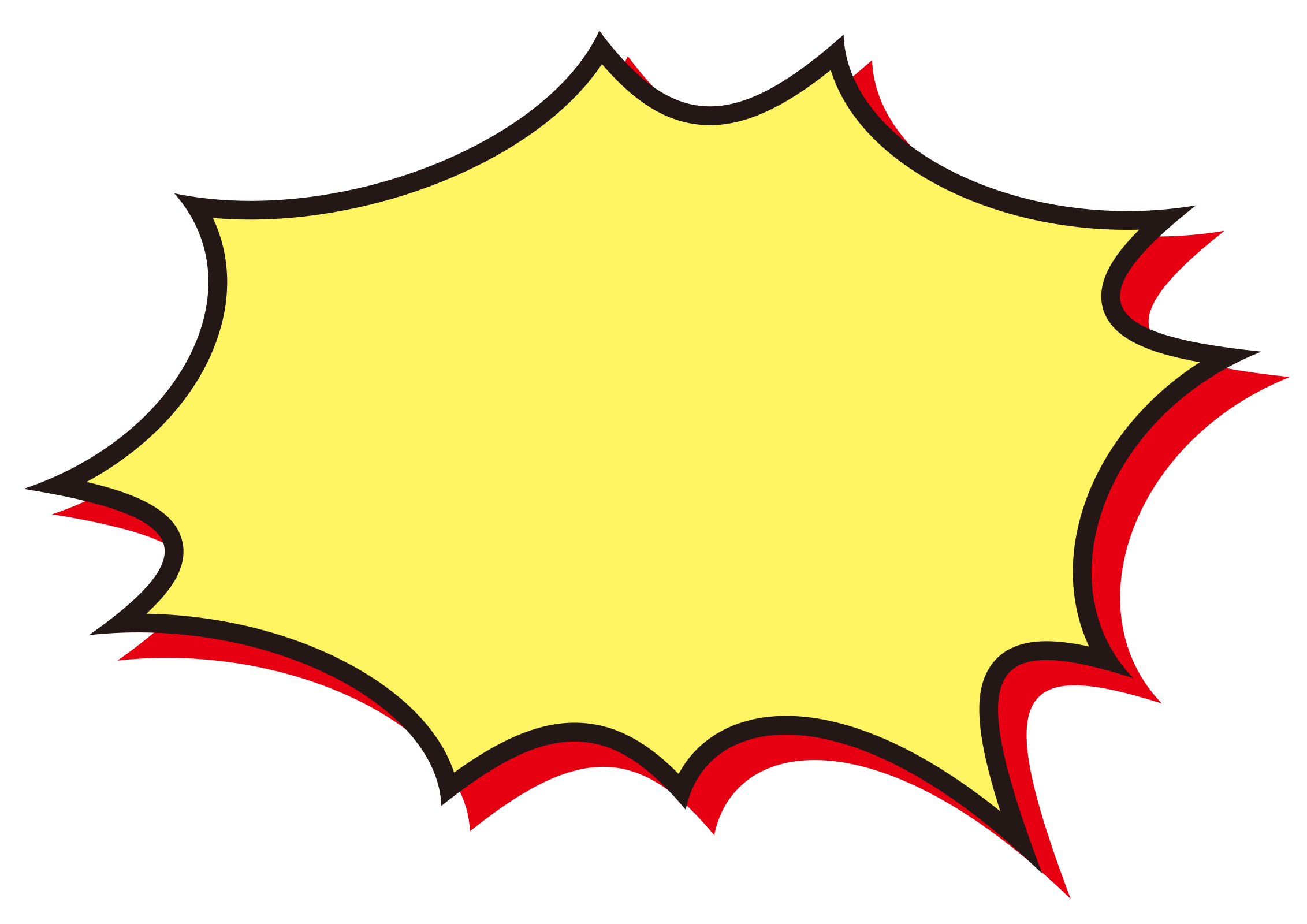 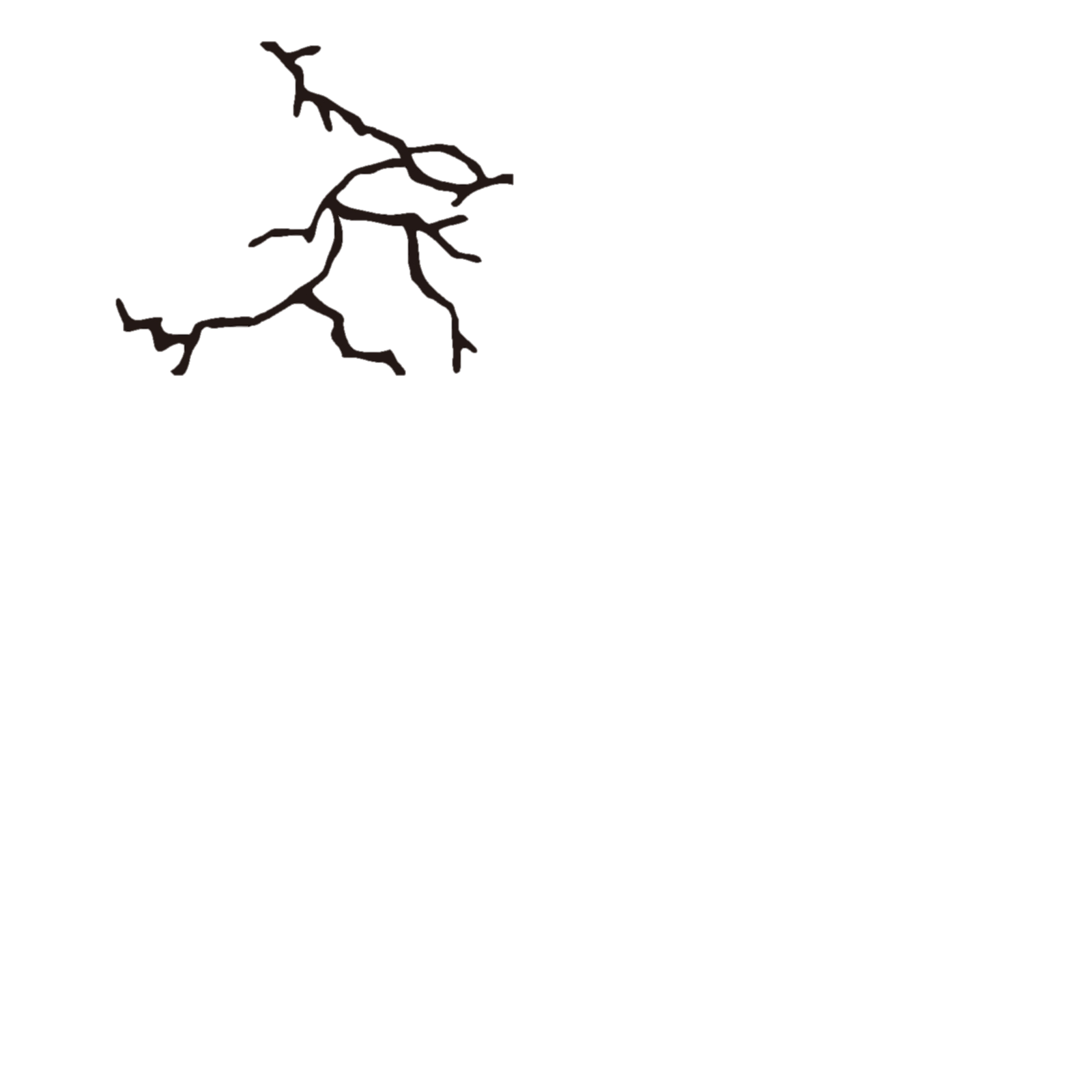 B
まずい！！
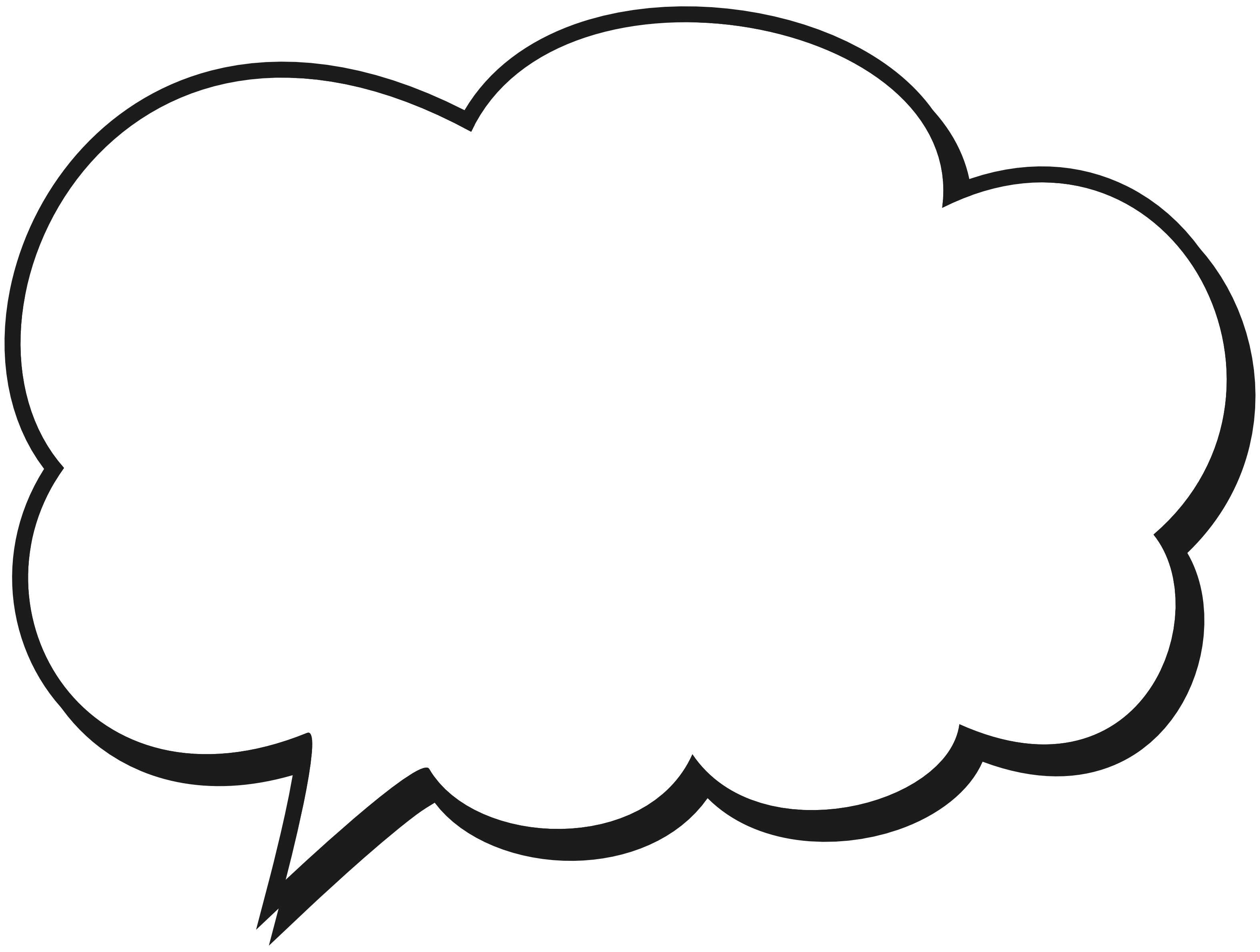 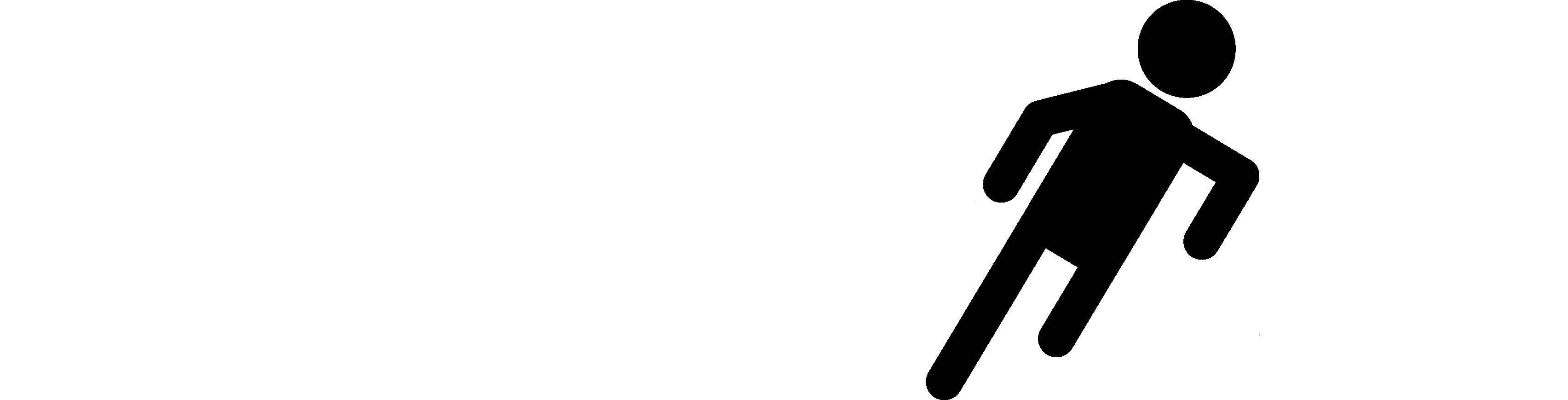 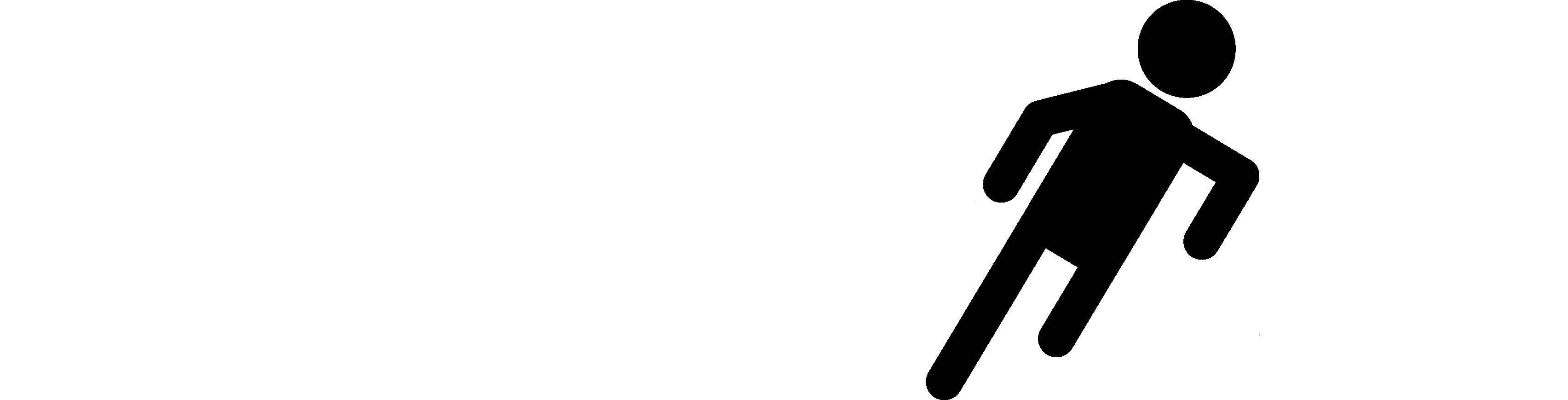 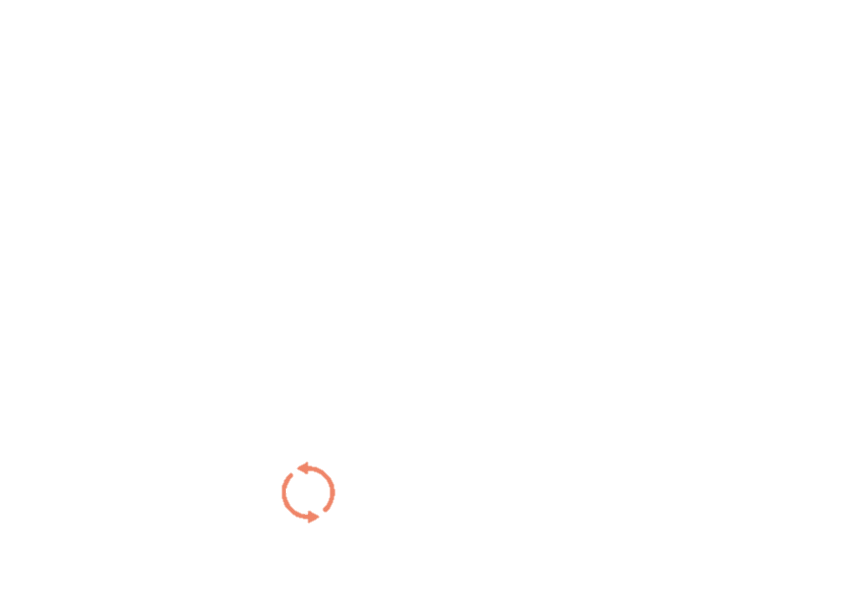 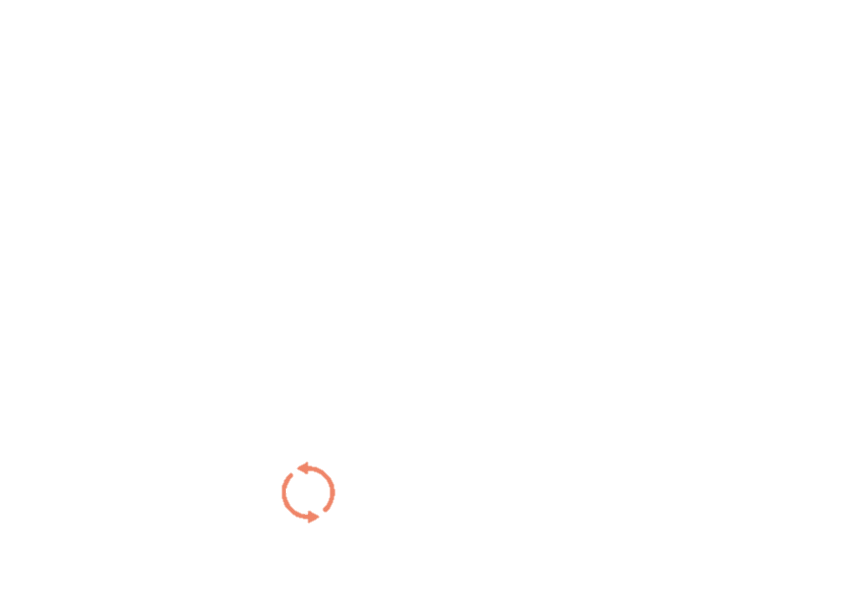 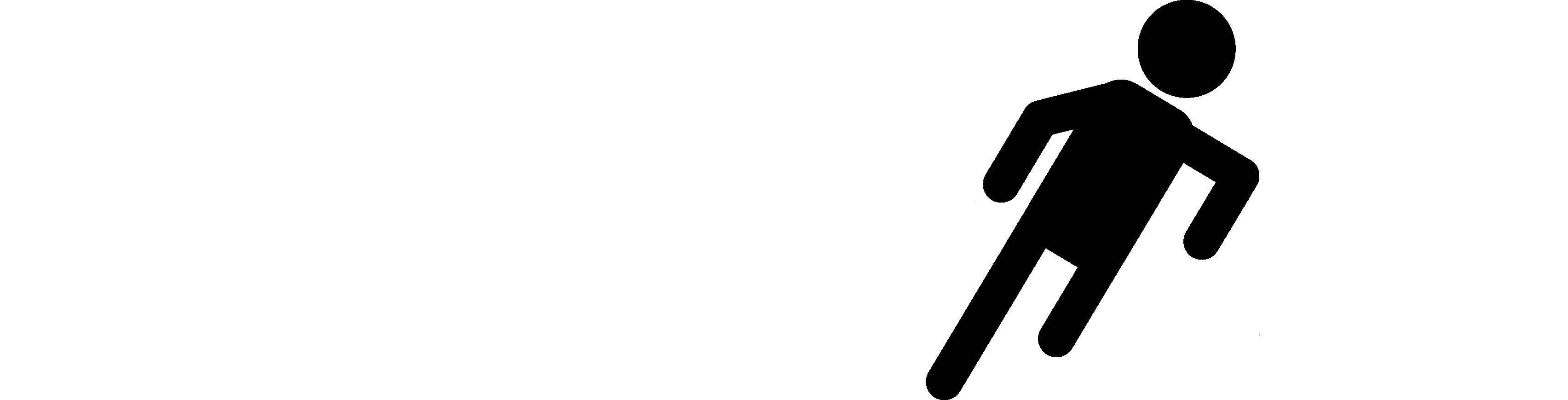 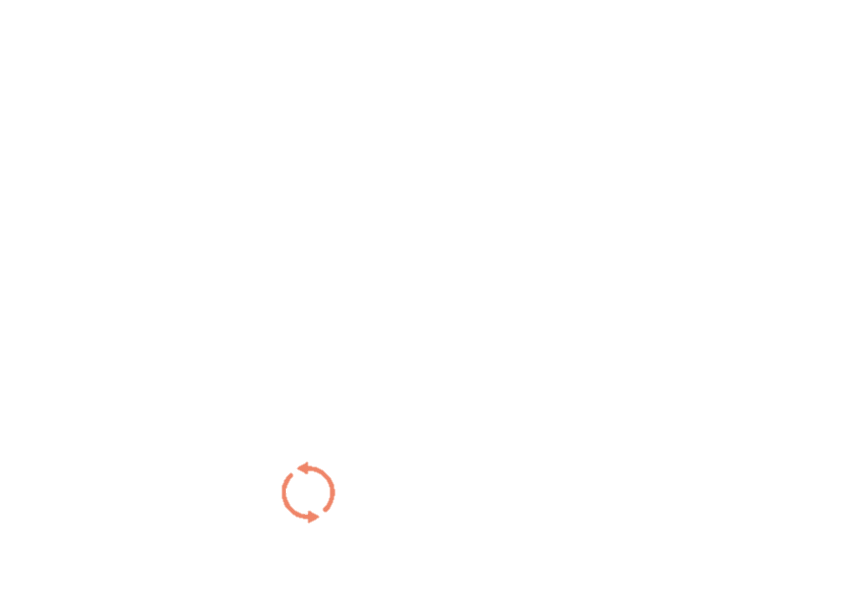 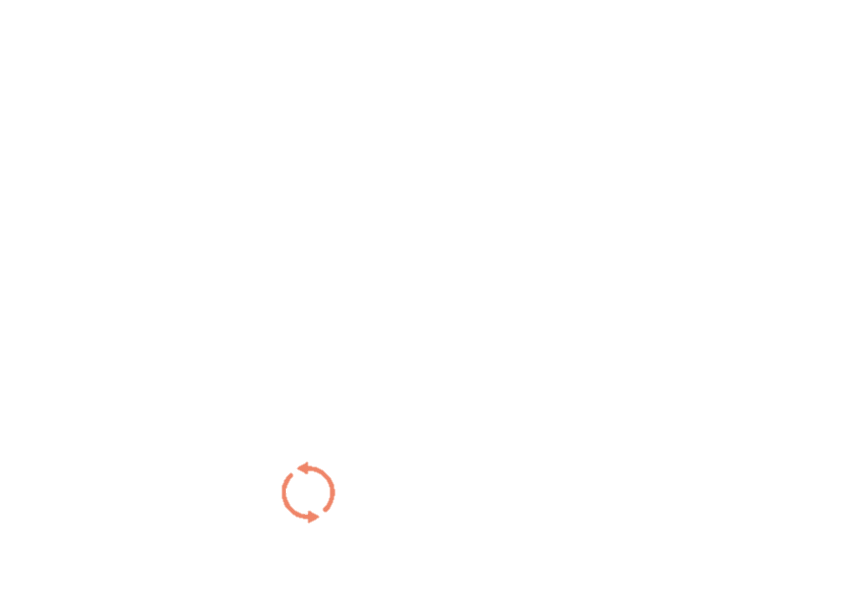 ここを抜けたらアイテムを当ててやろう
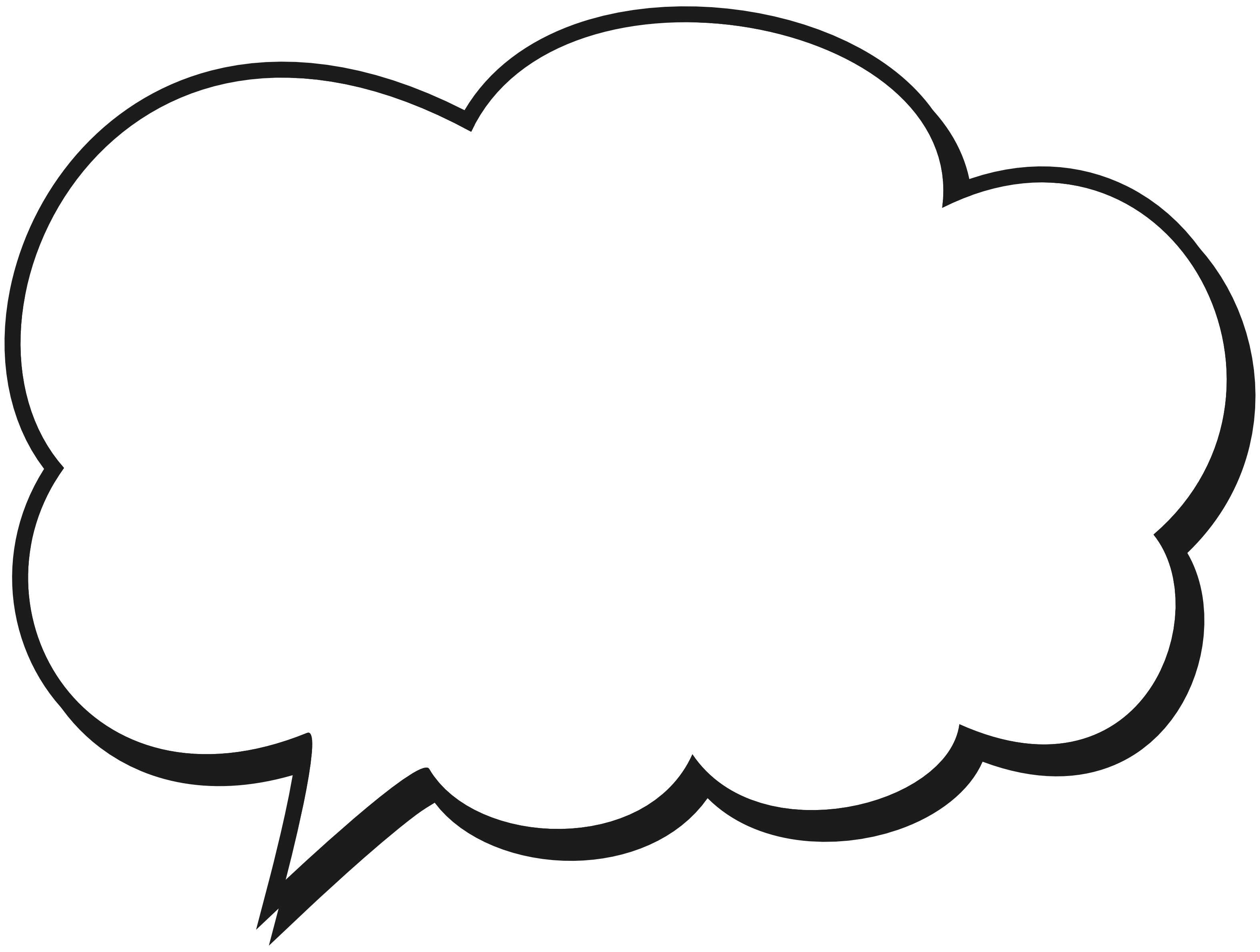 アイテムを当てられるかもしれないから遅れていこう
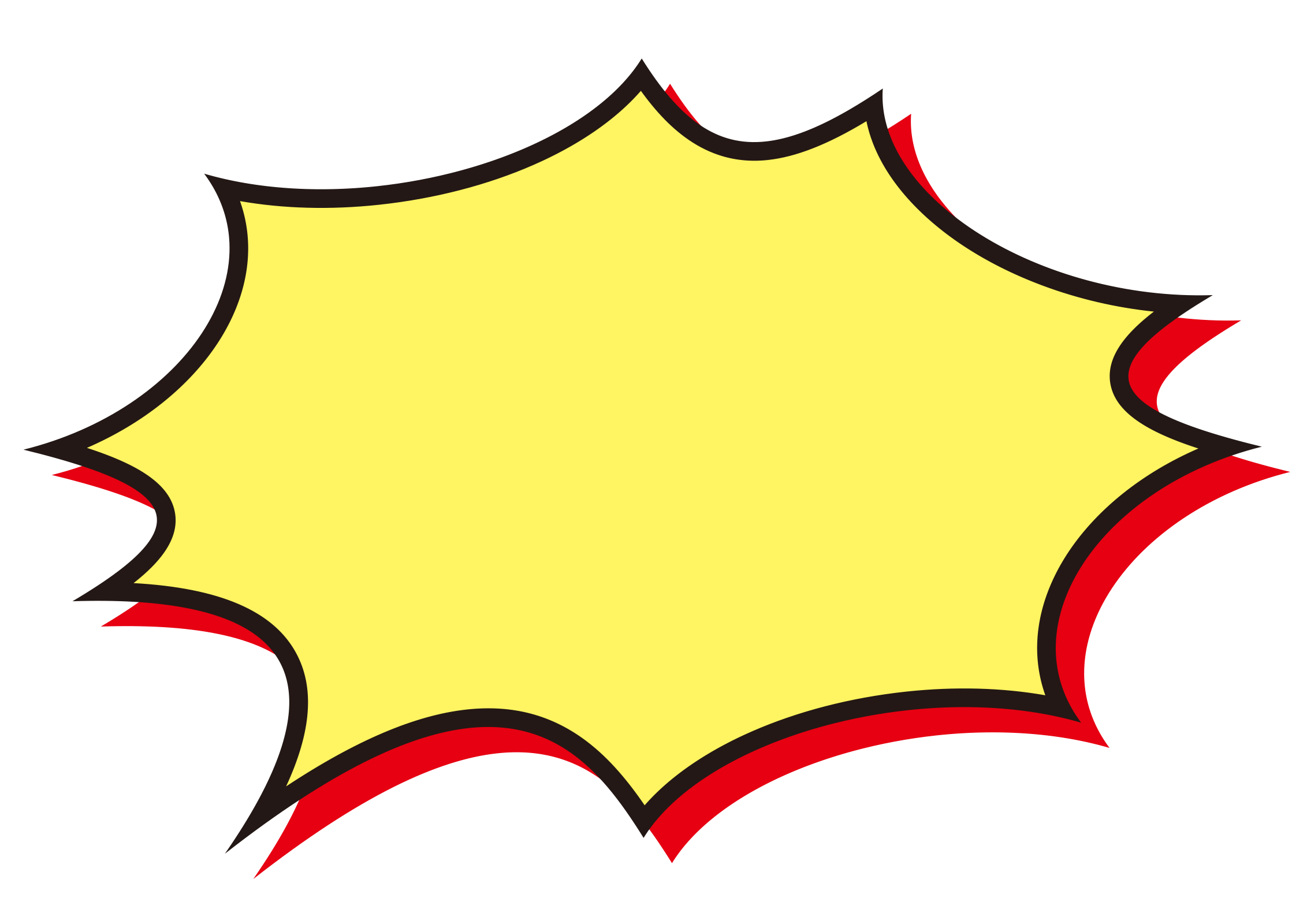 ４
６
５
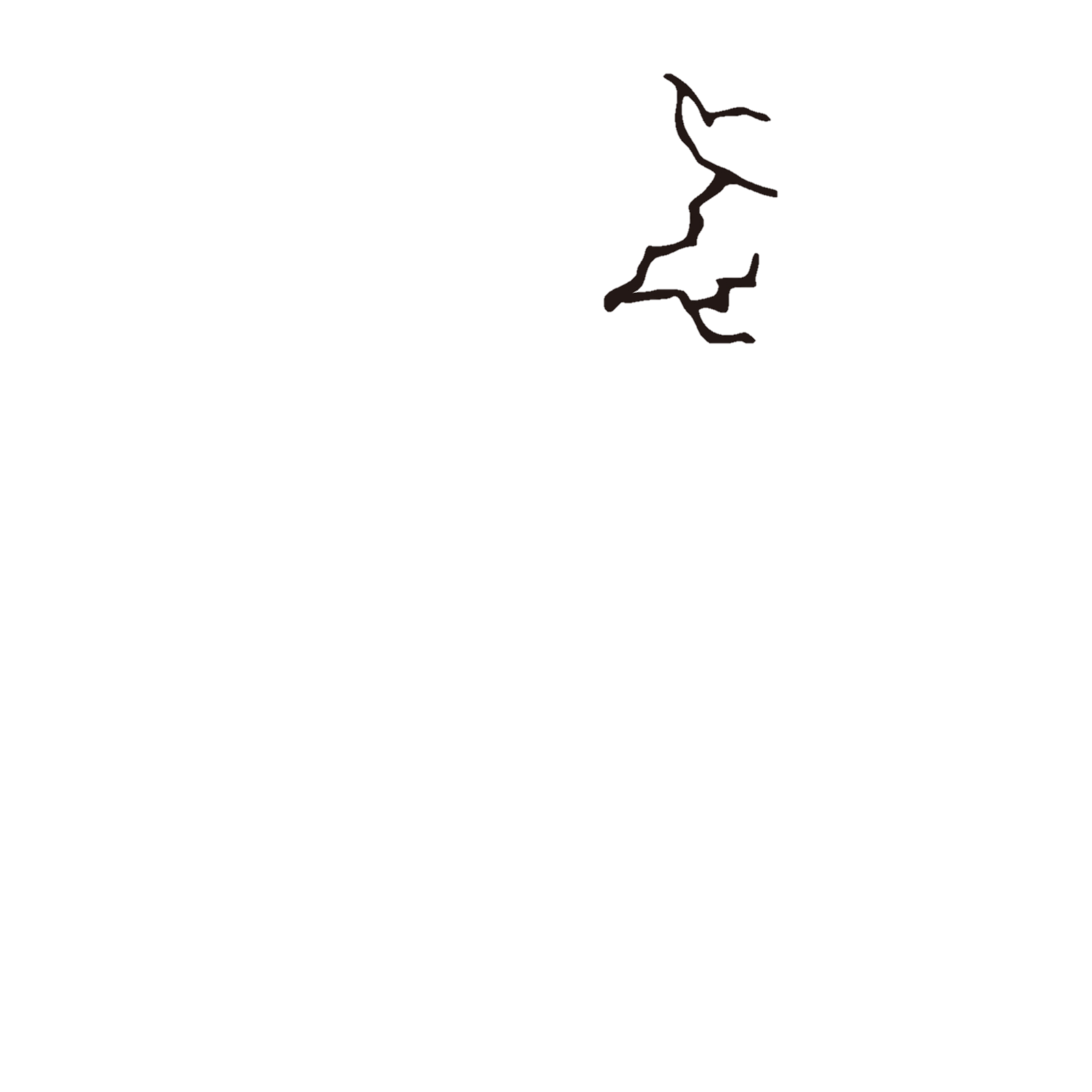 A
A
A
やったか⁉
もうアイテムがない……
とどめだ！！
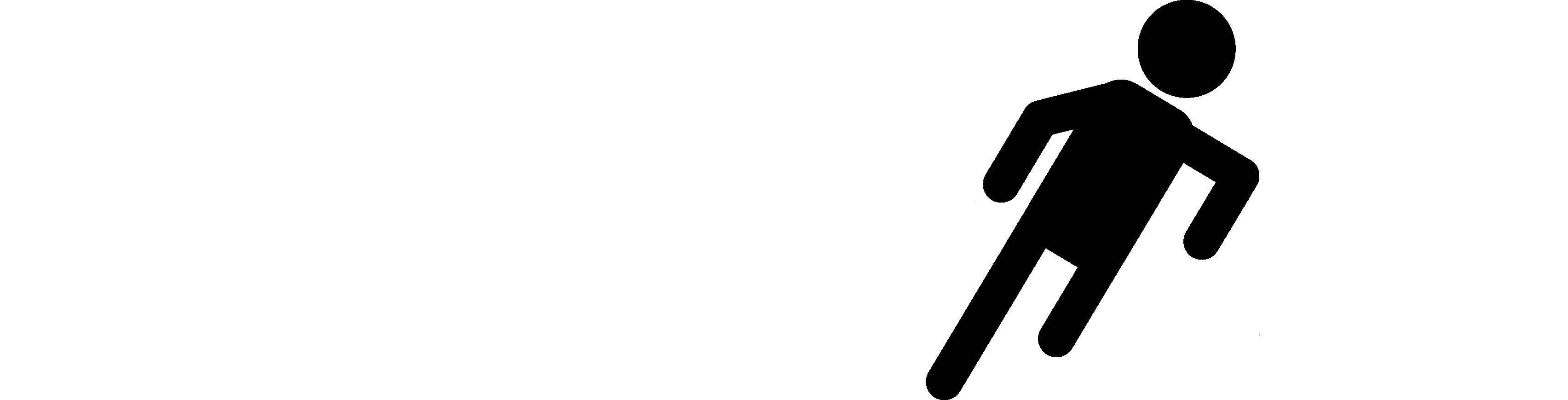 ！
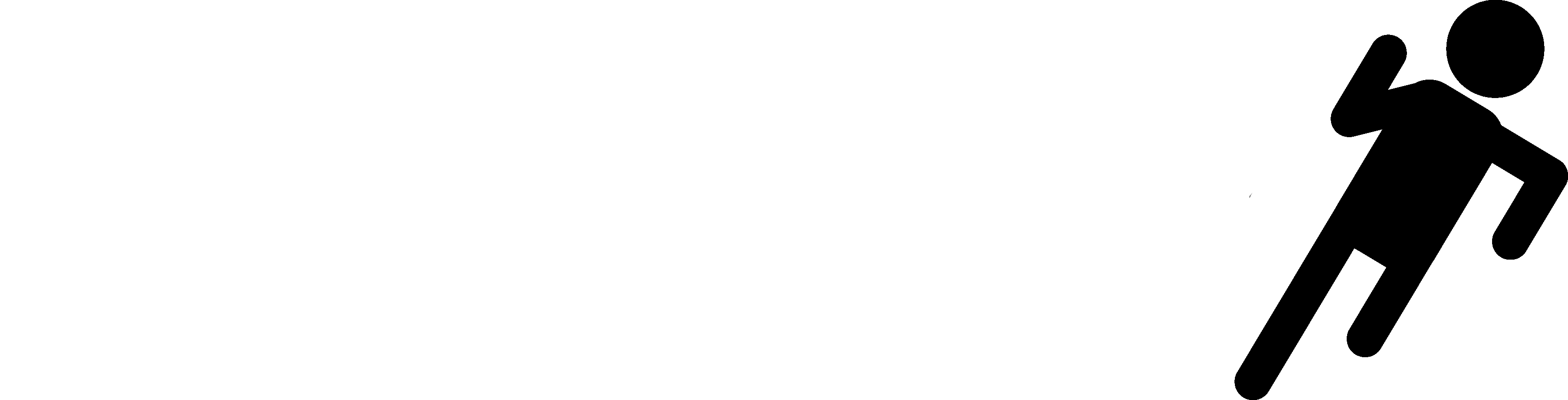 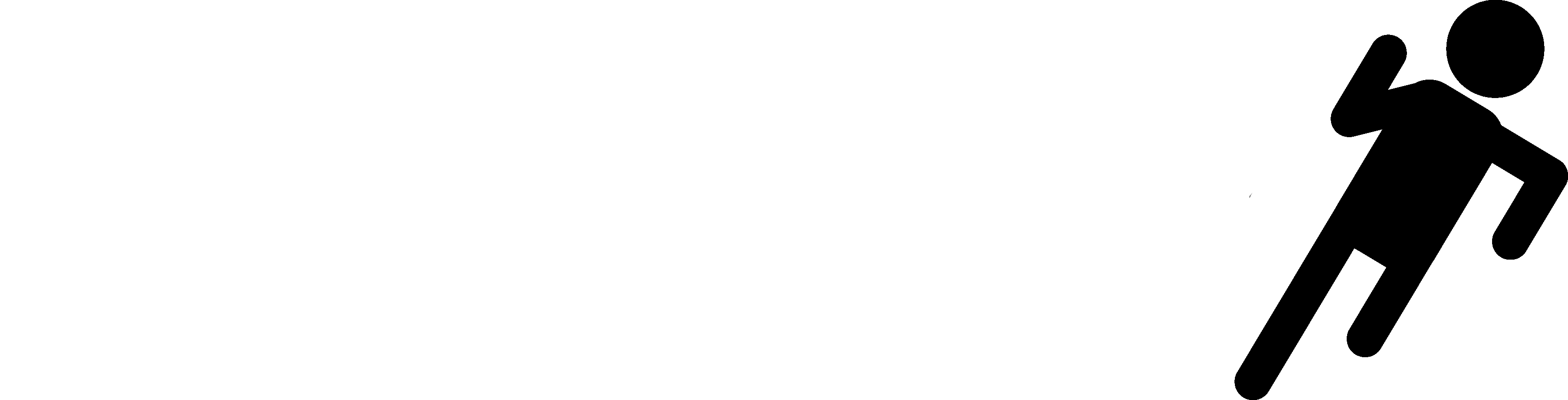 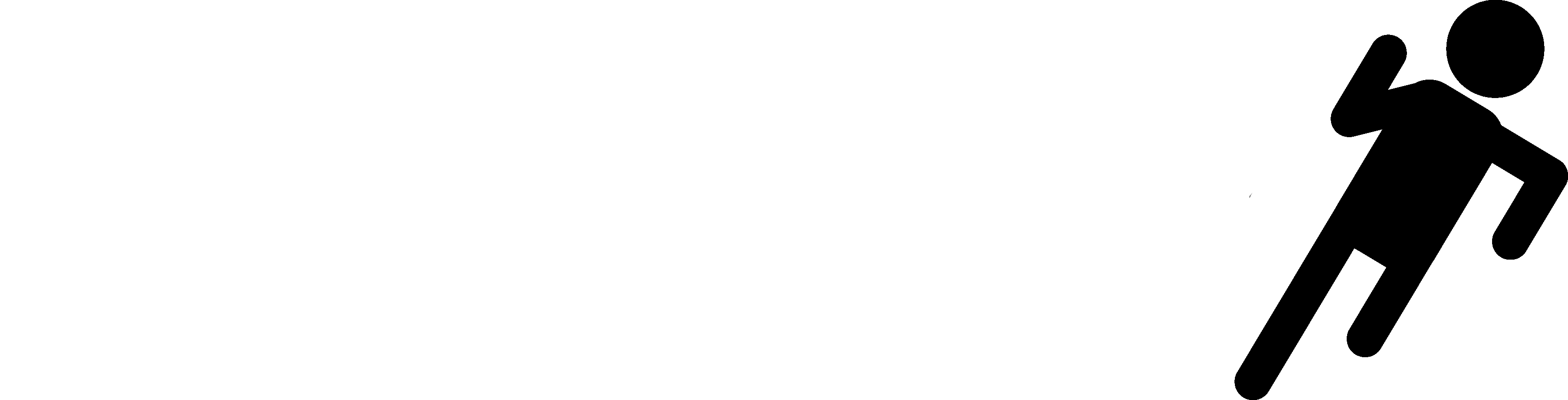 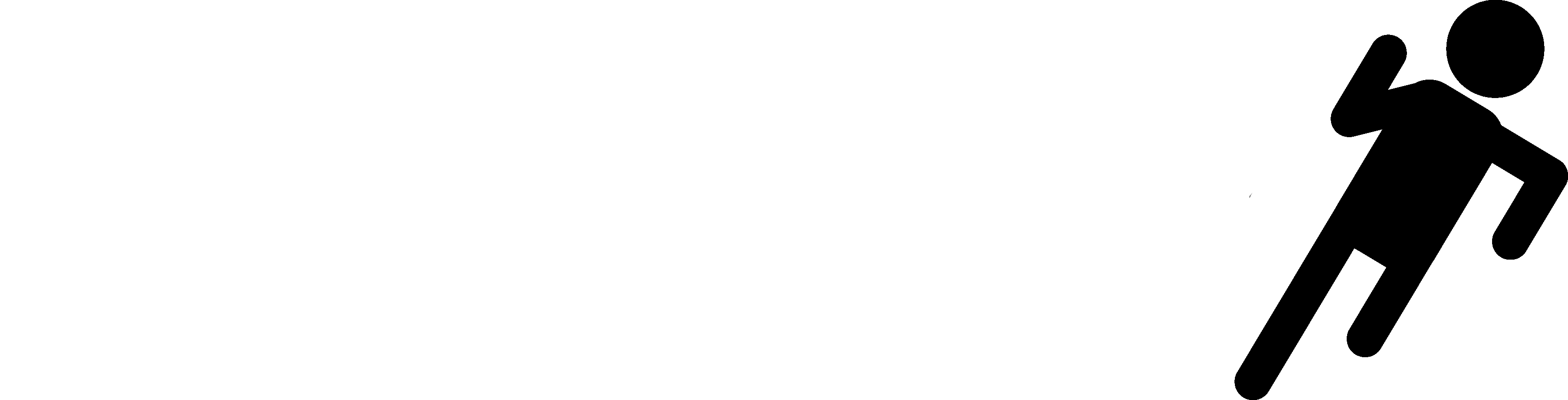 B
！
B
B
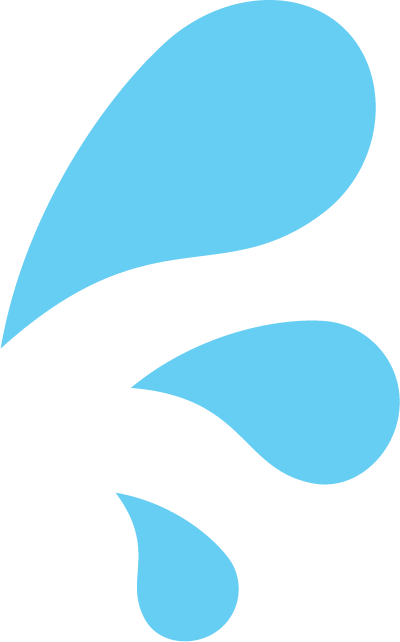 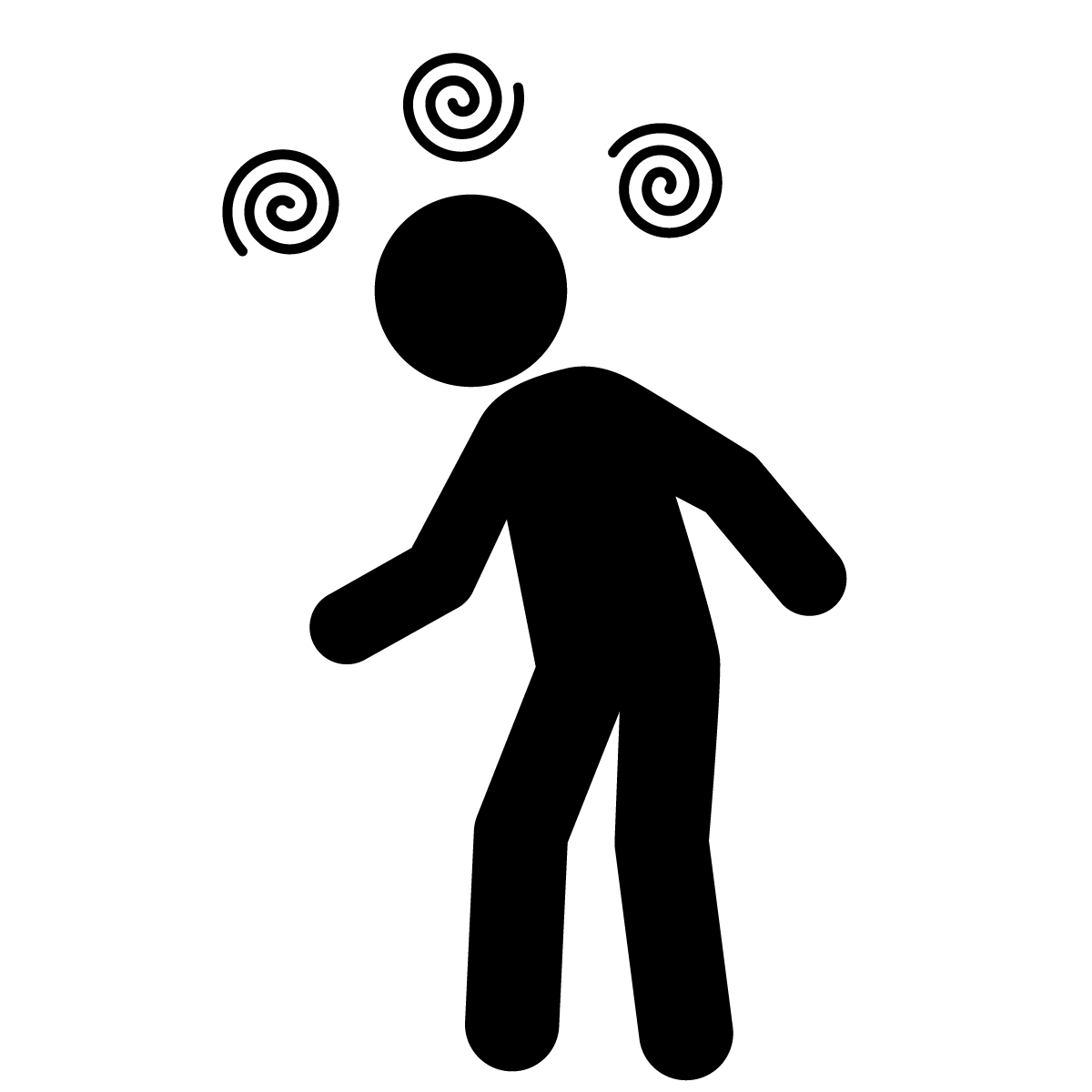 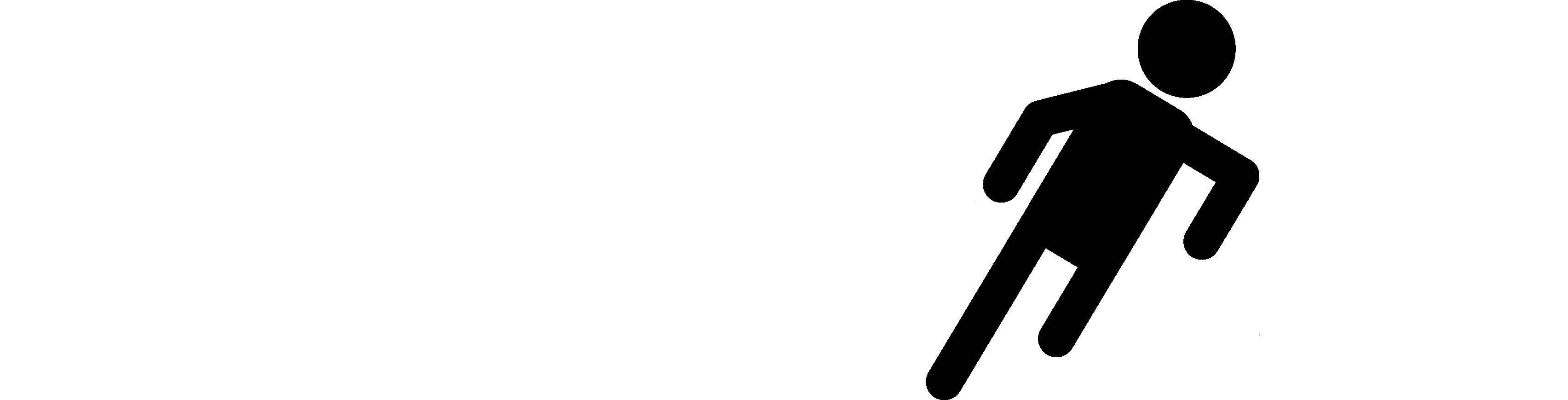 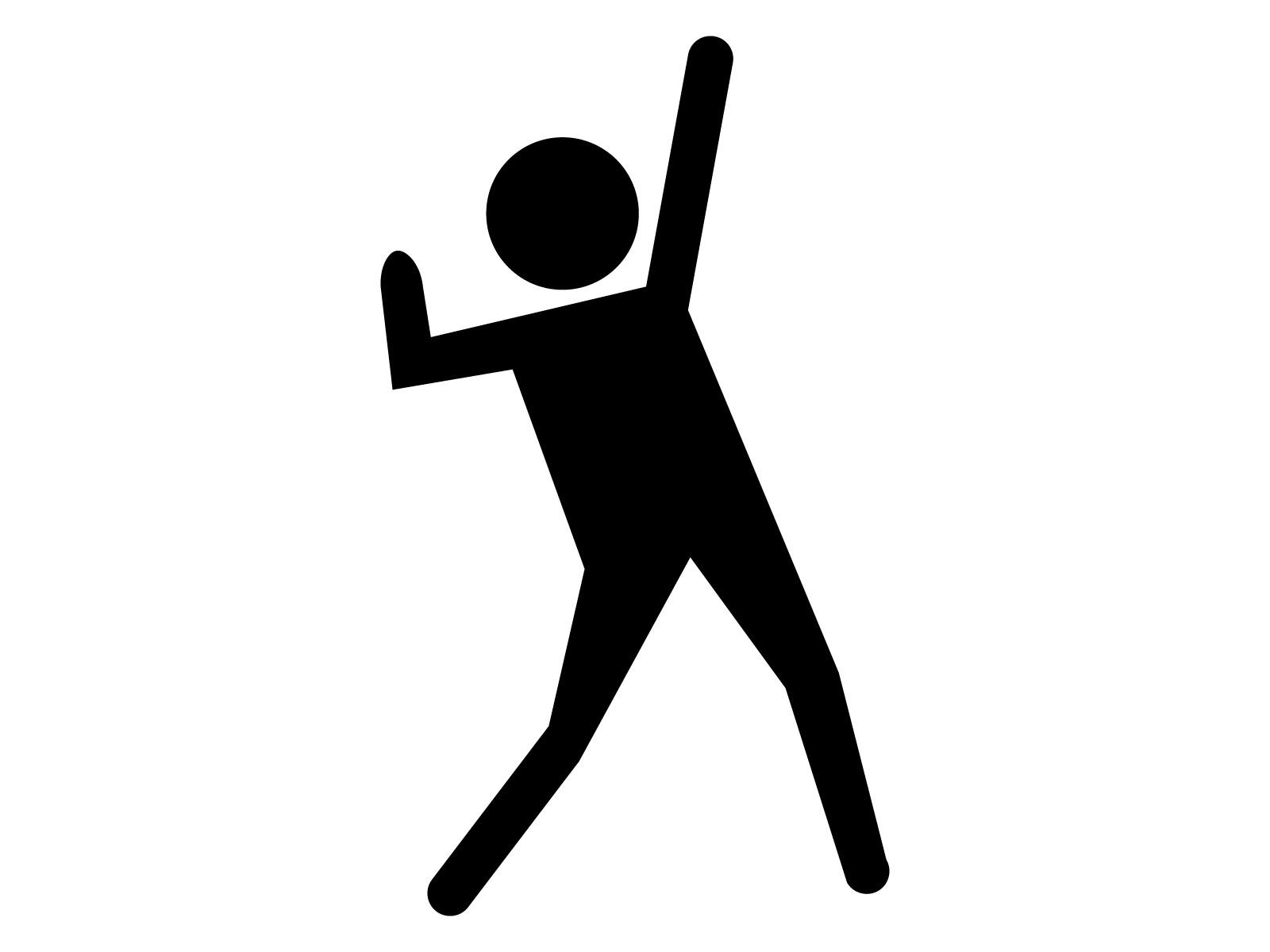 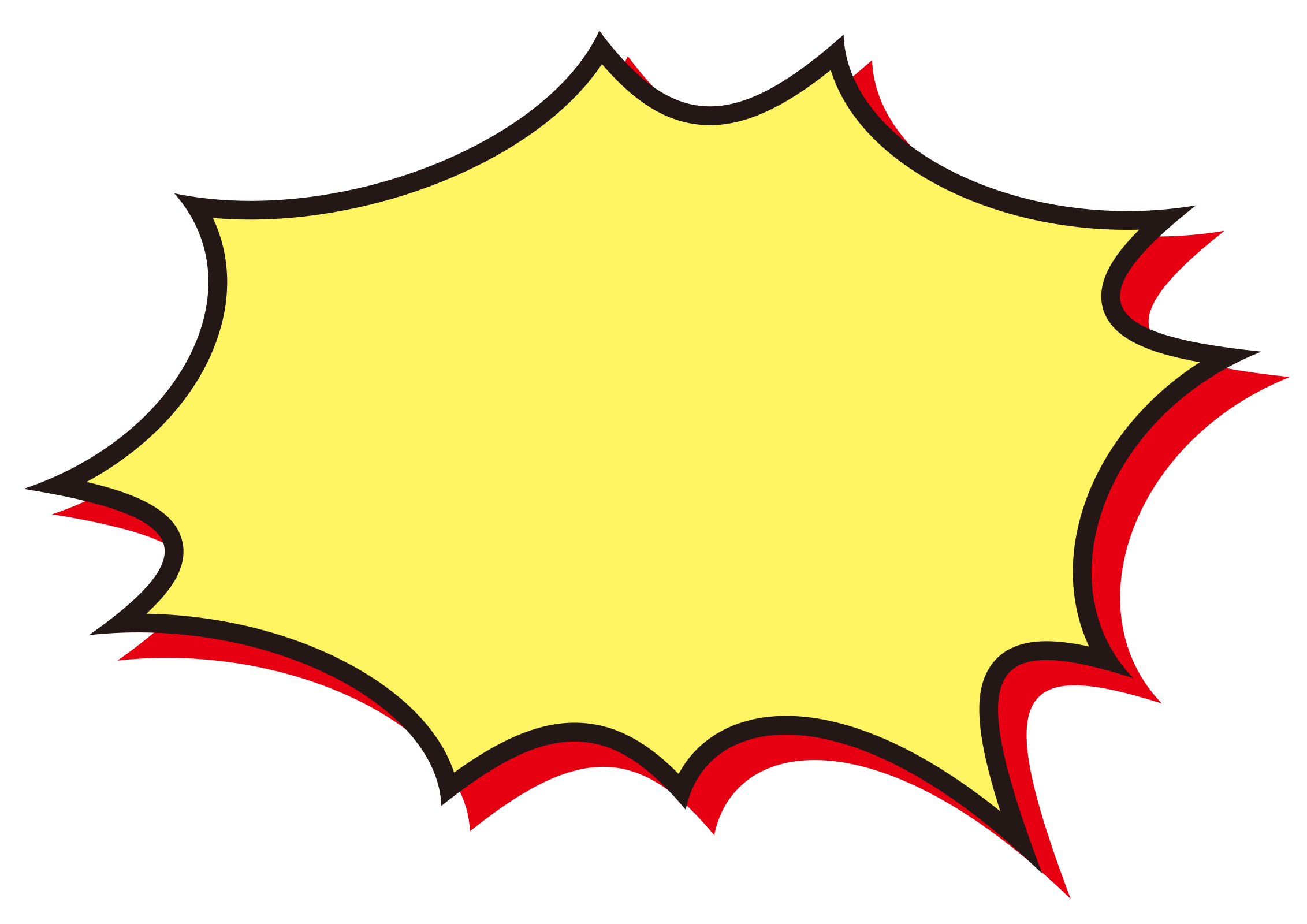 アレを当てれば逆転できる
間に合え
間に合え
間に合え
！
ギリ間に合った！！
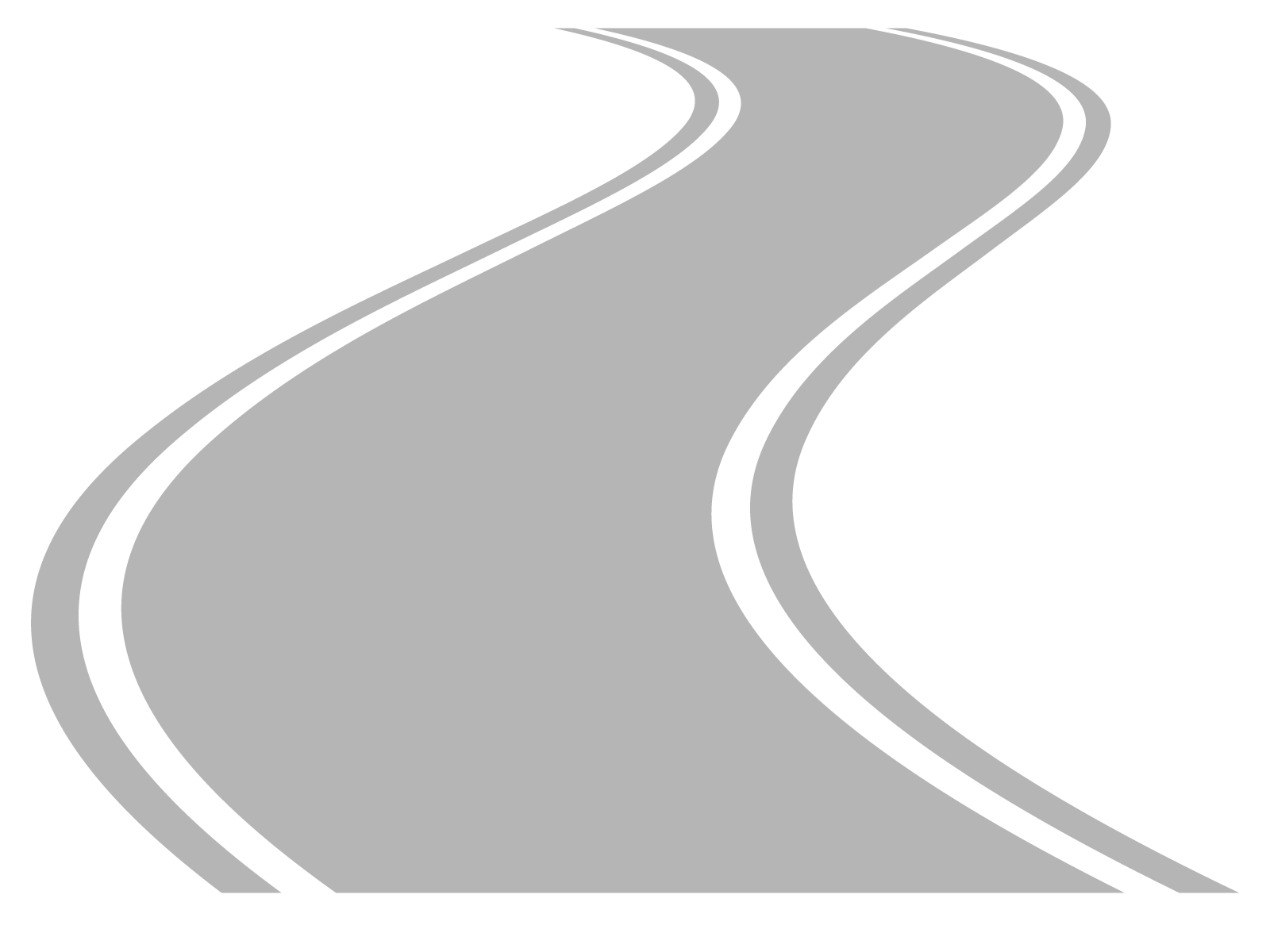 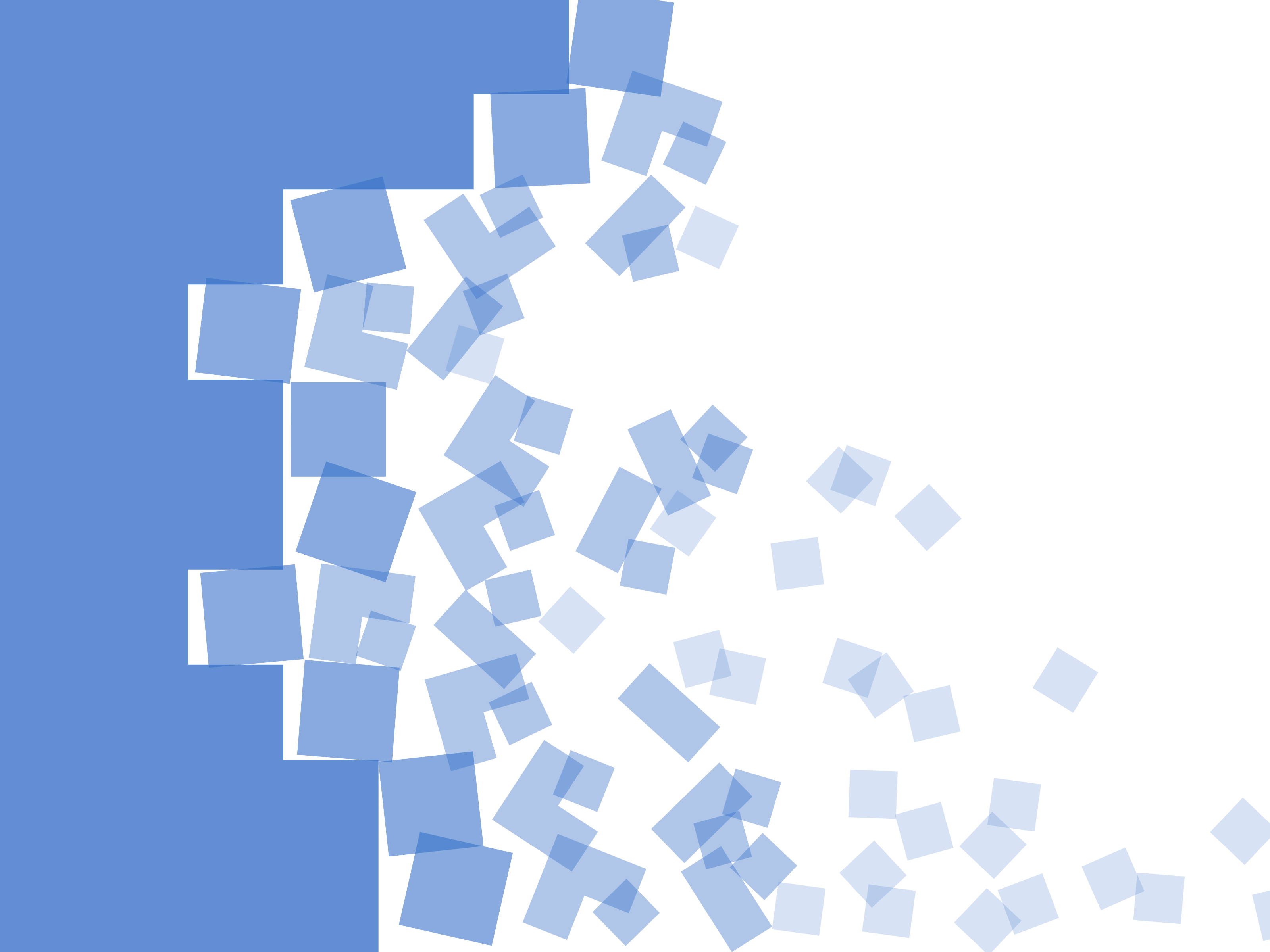 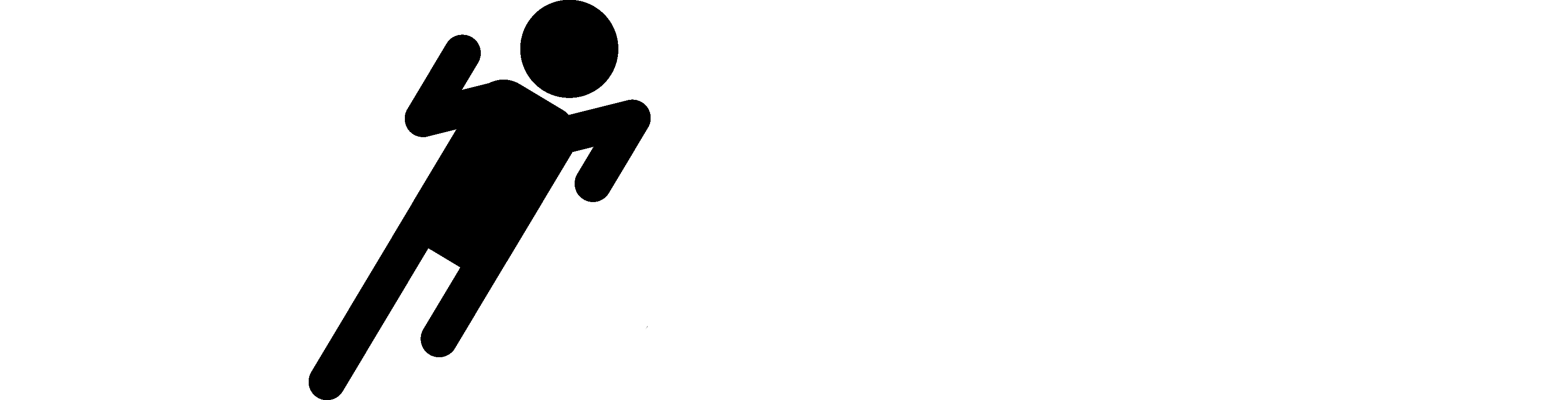 ７
９
８
アイテム警戒で蛇行しながら行こう
A
あの壁を越えれば盾にできる
A
A
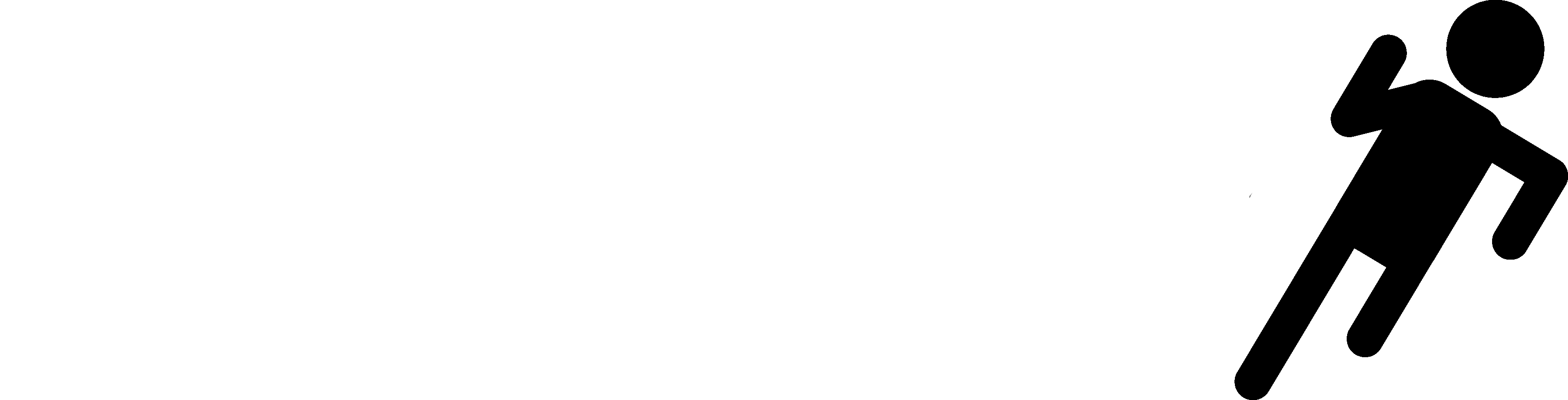 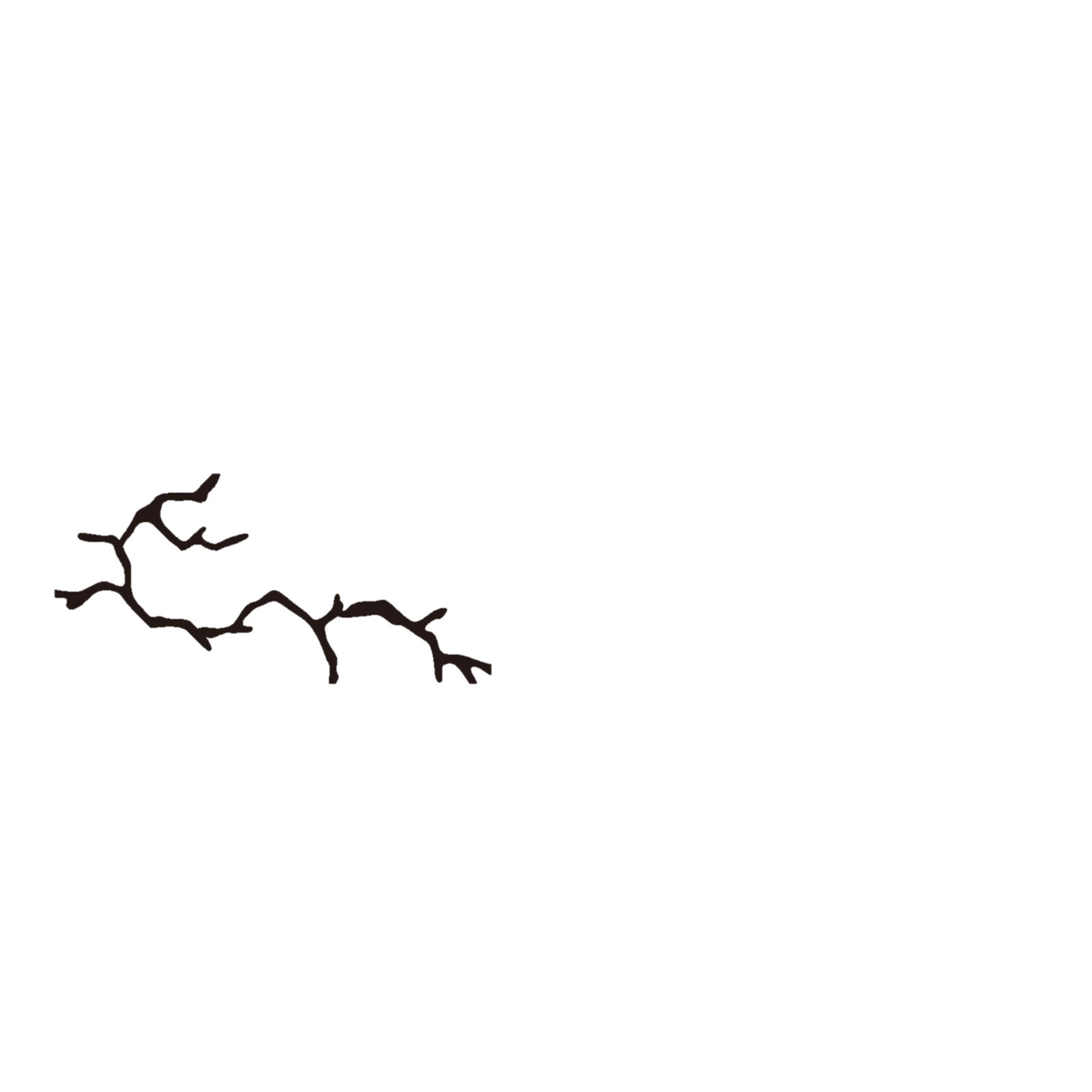 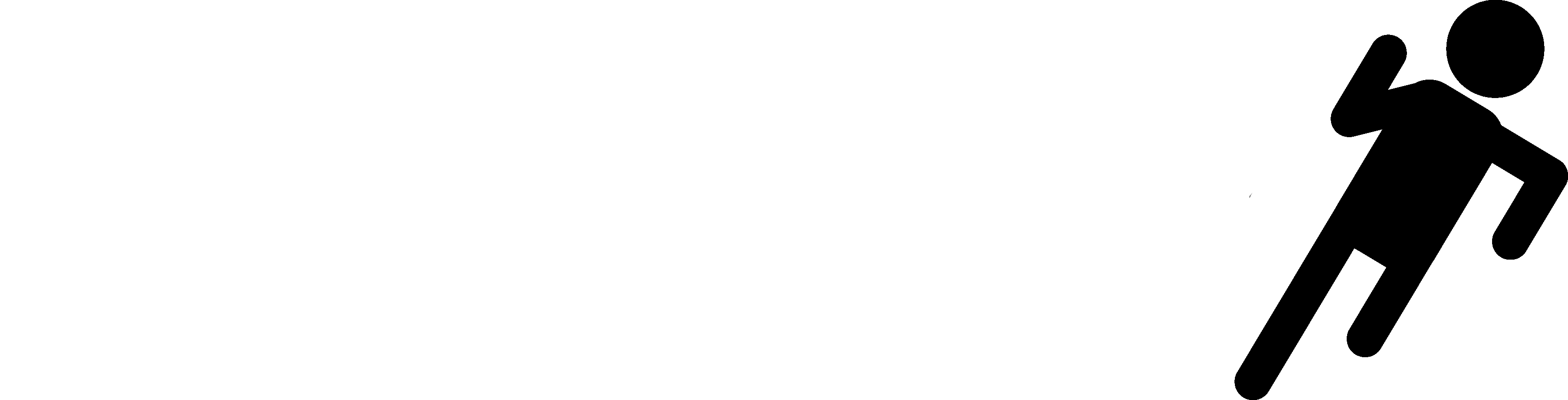 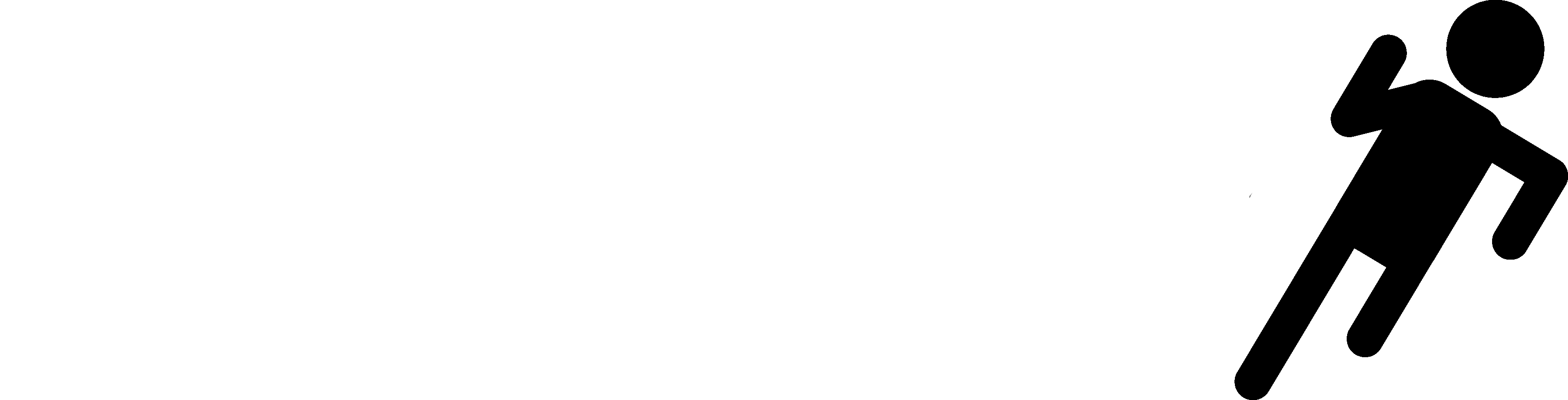 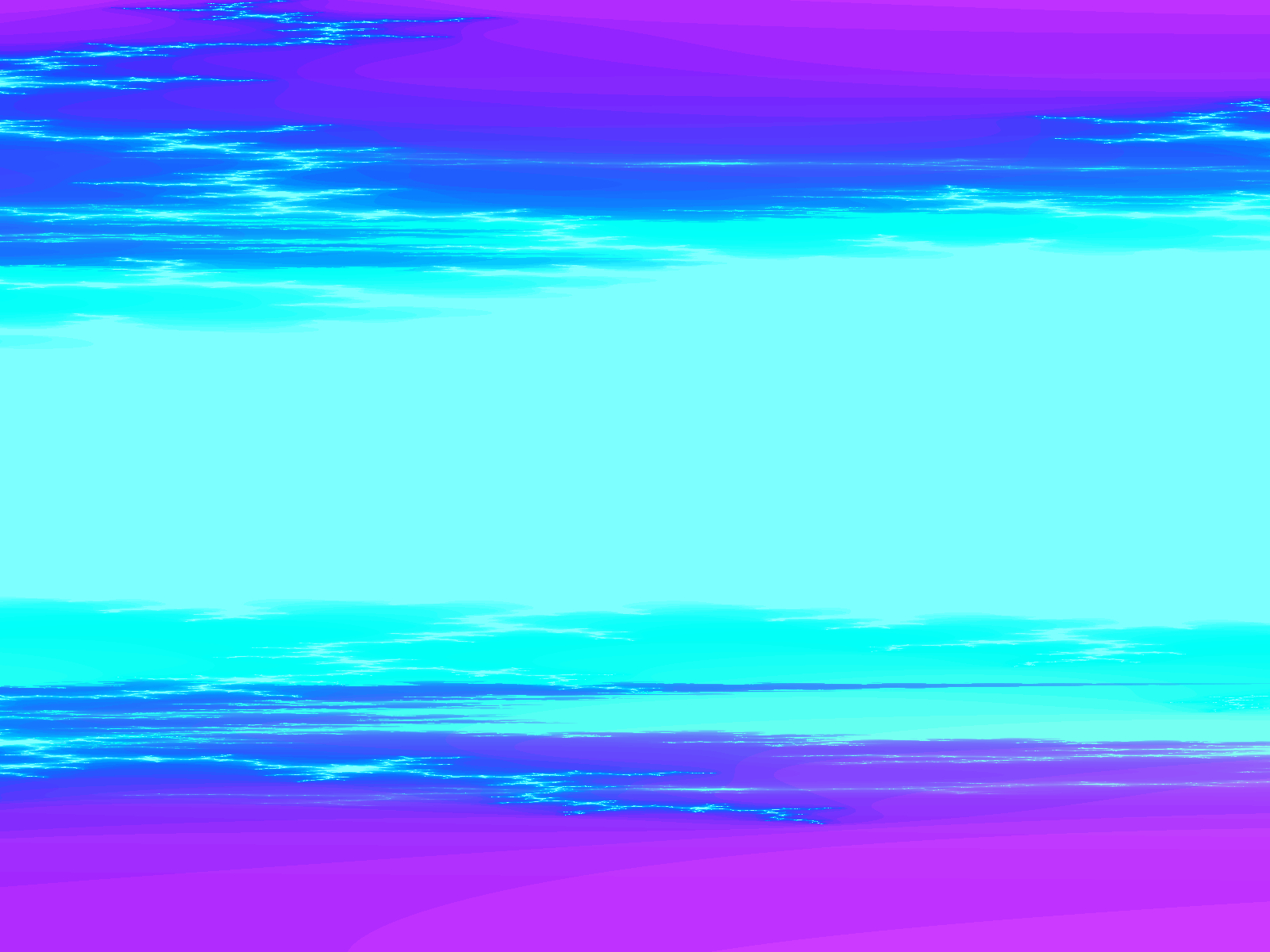 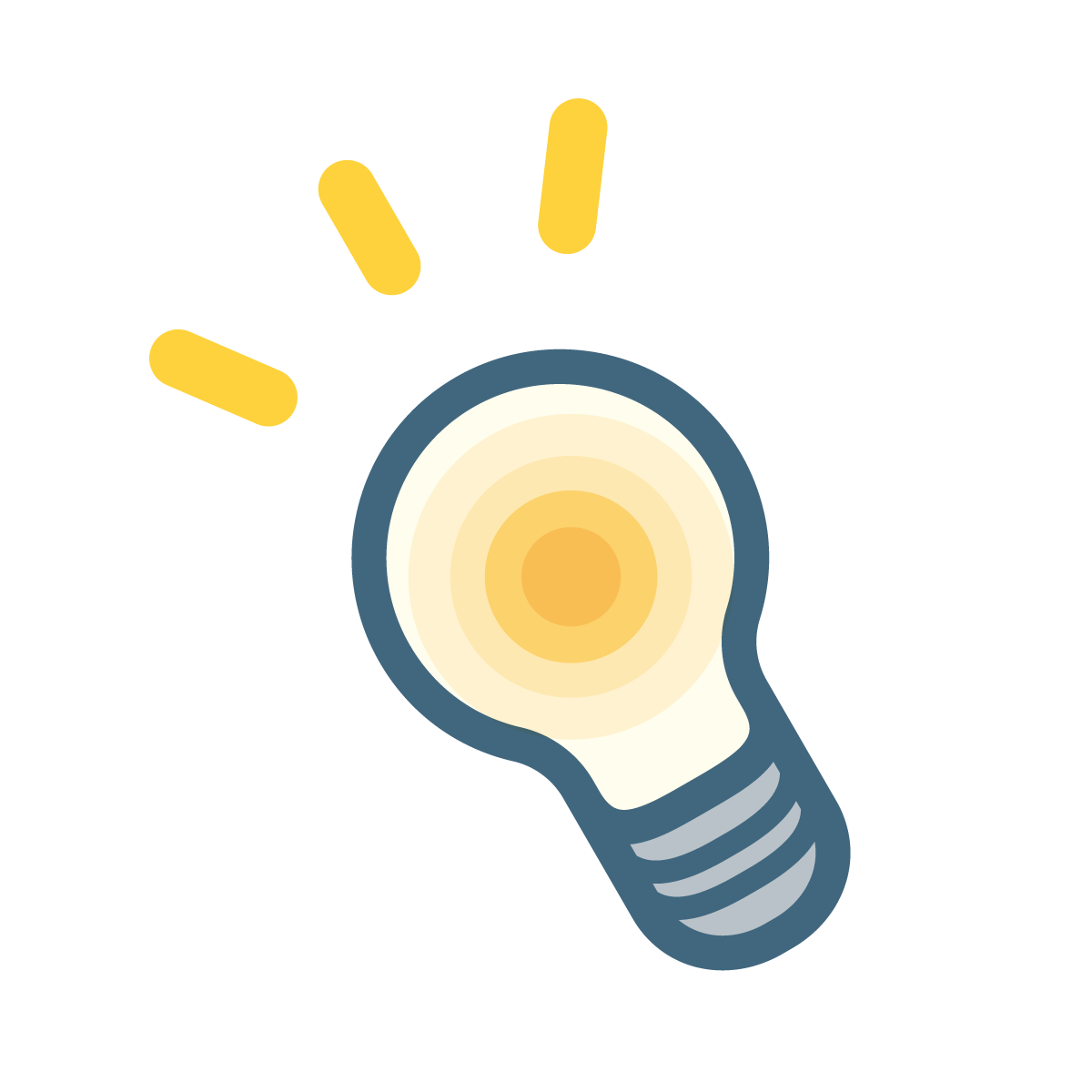 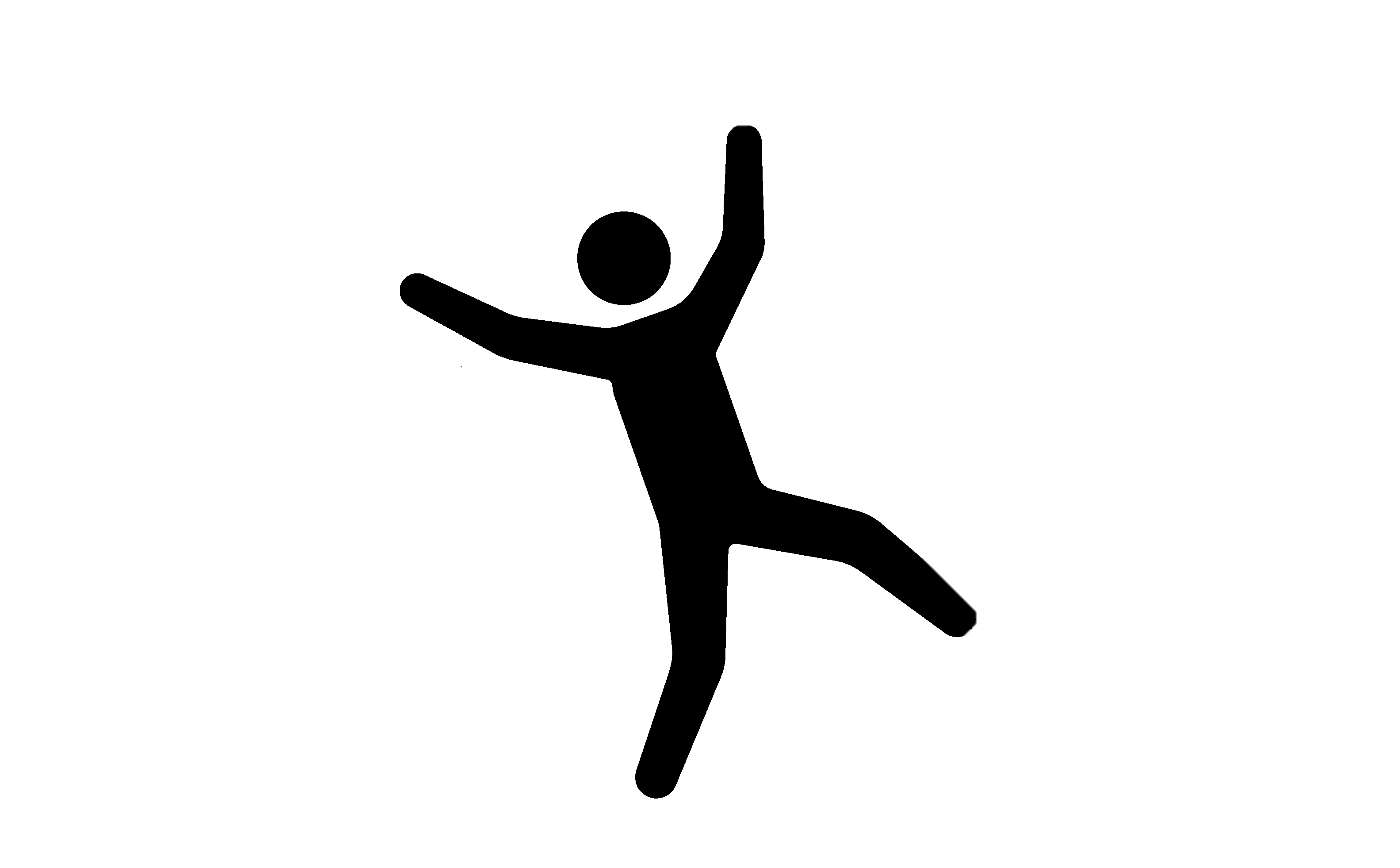 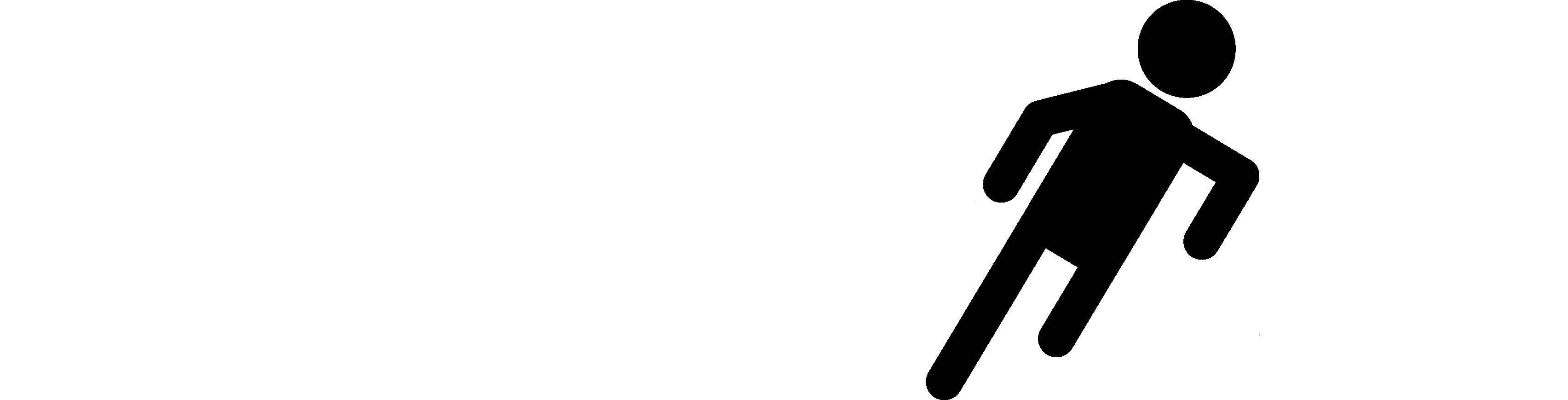 B
B
B
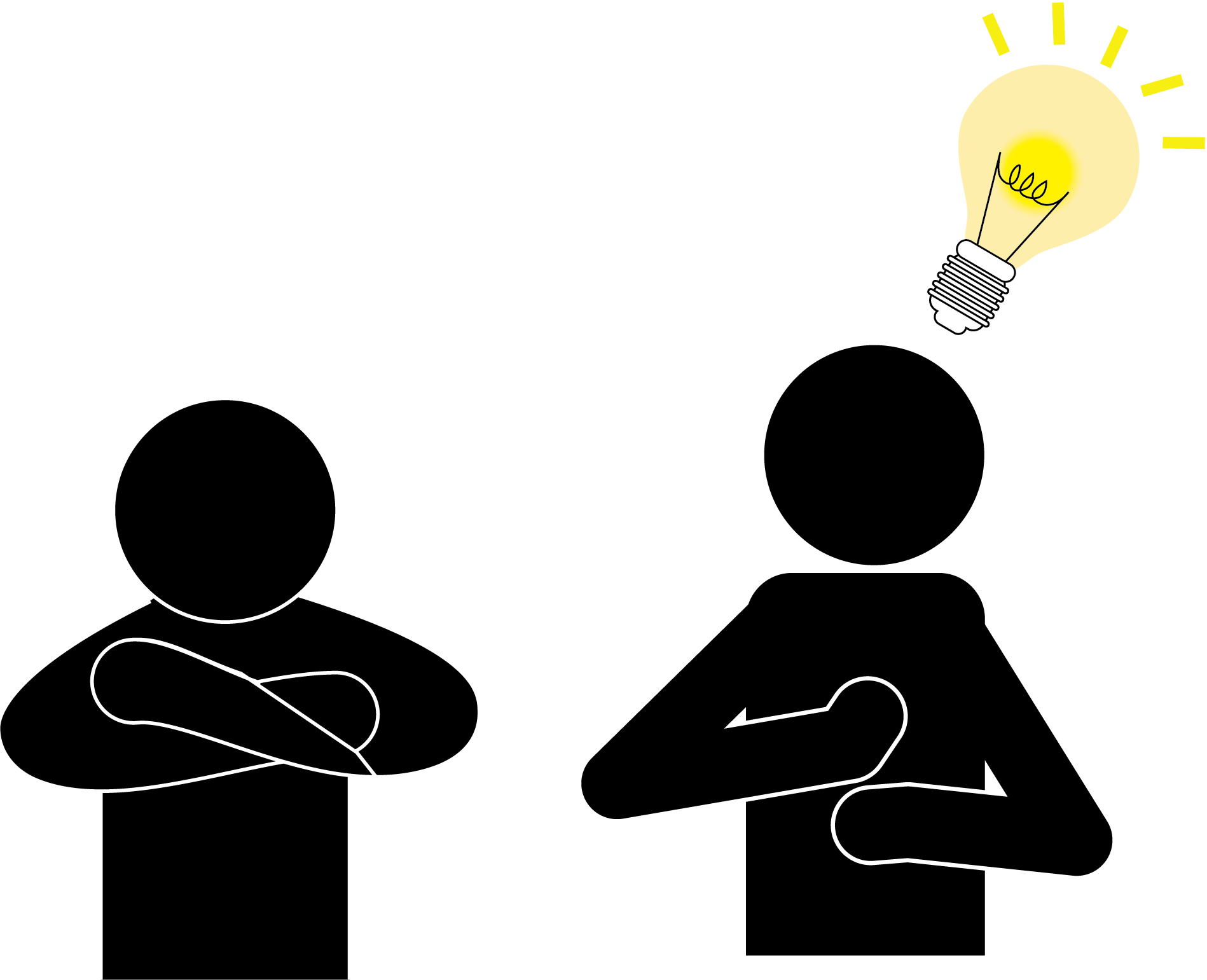 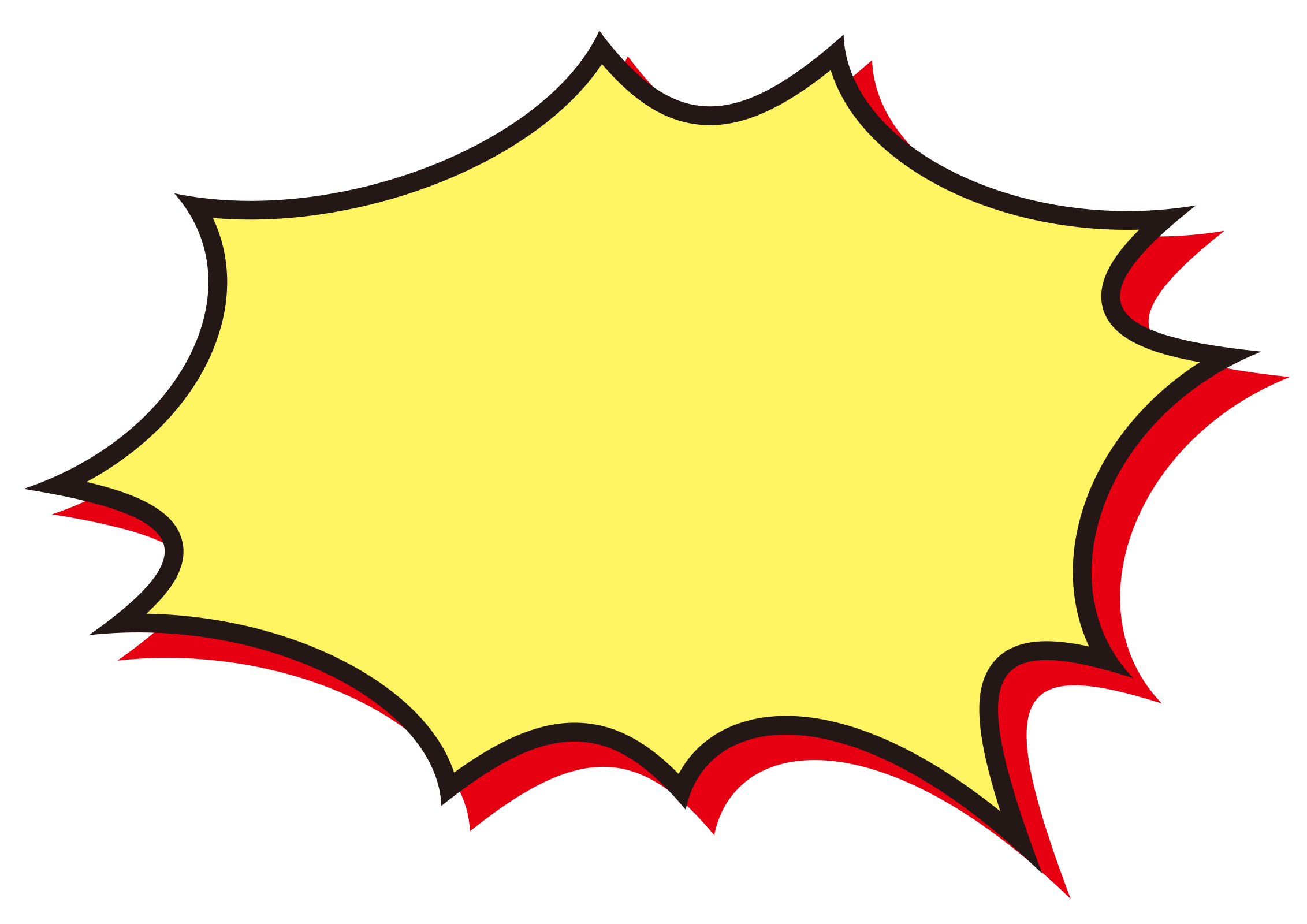 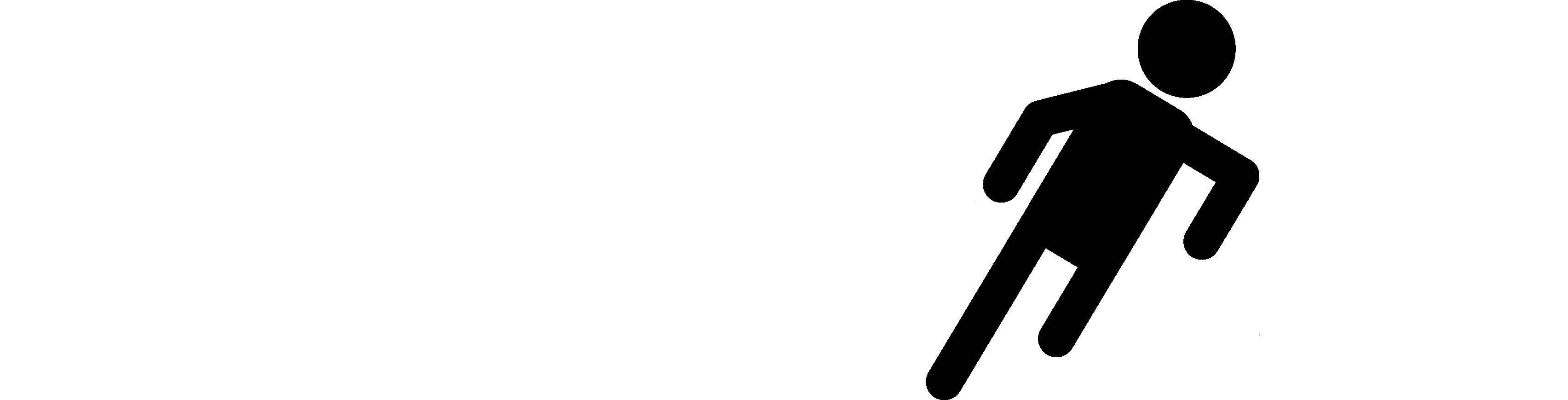 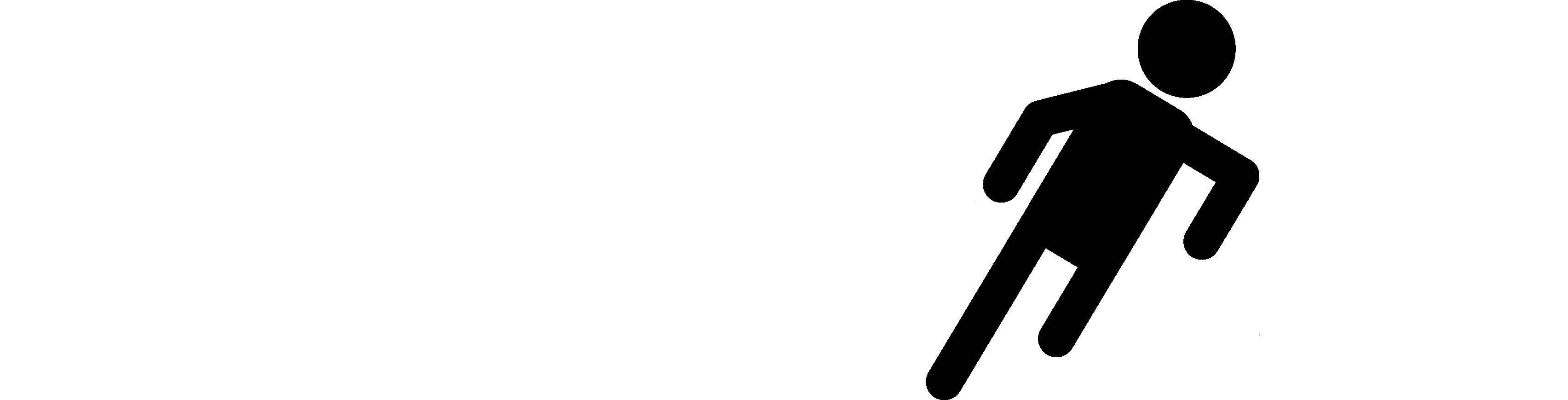 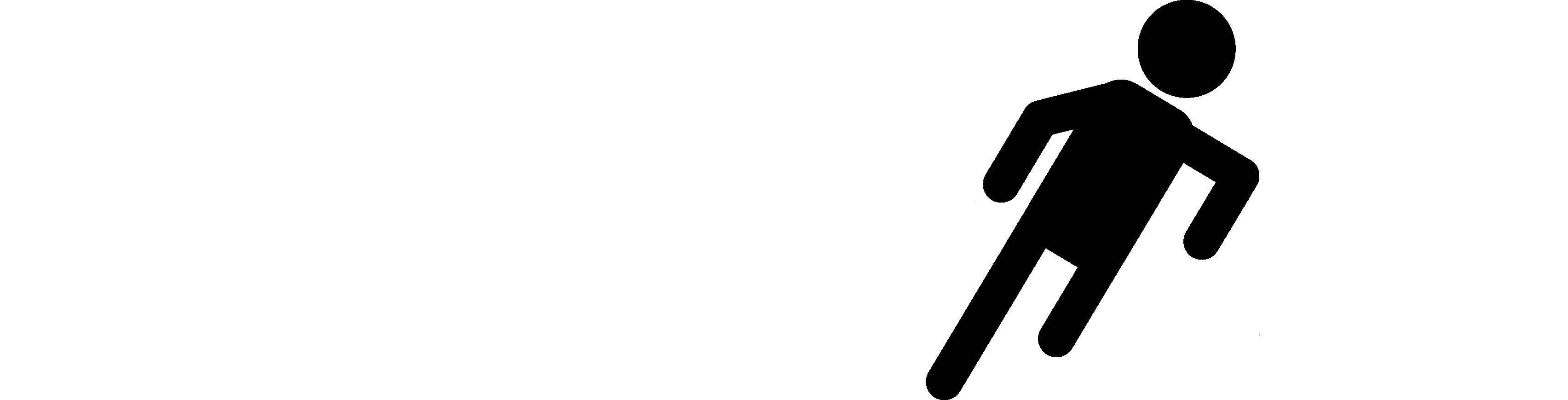 今だッ！！
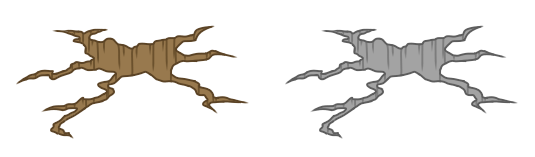 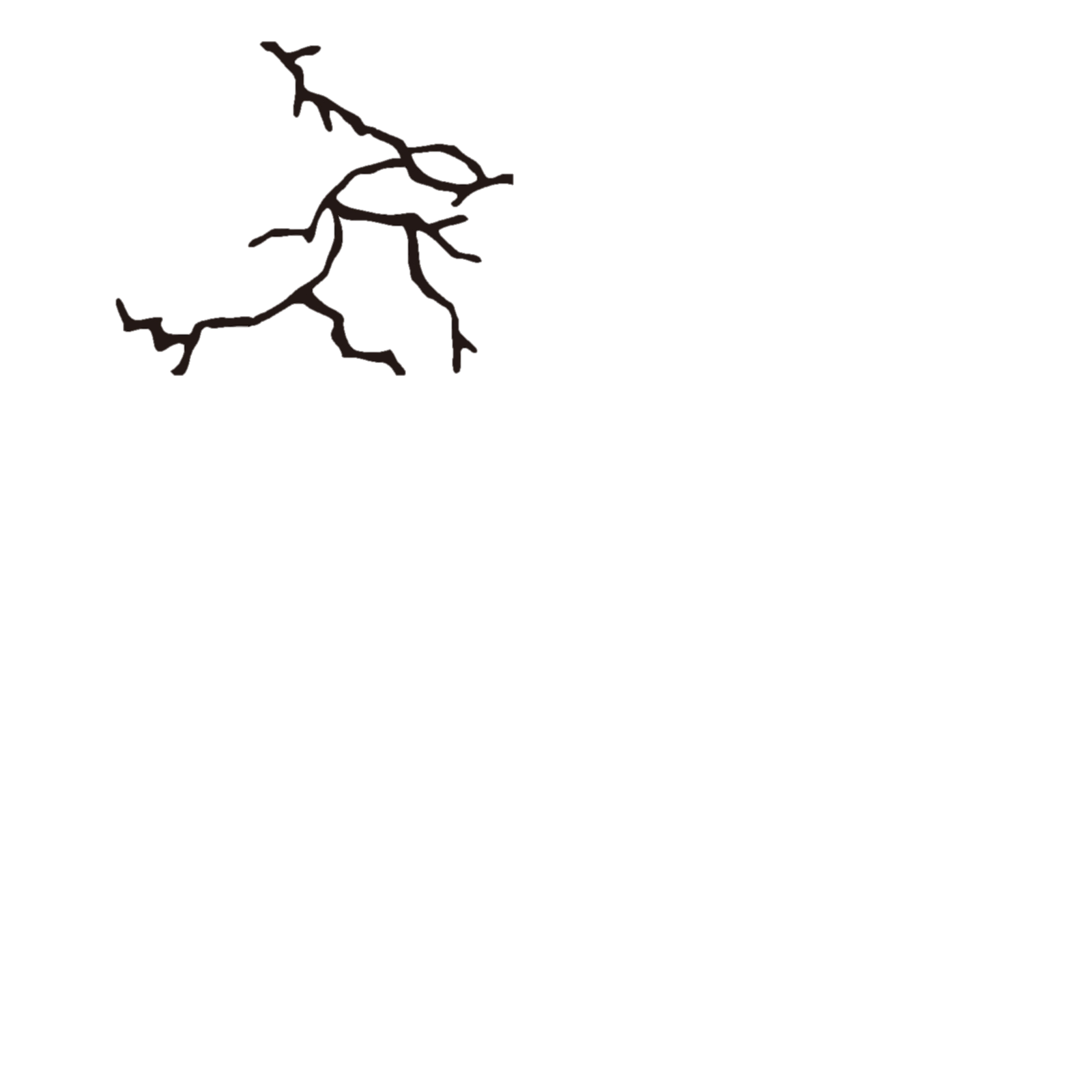 まだだ…ギミックがくるまで待てば……
あそこで決めるしかない！！
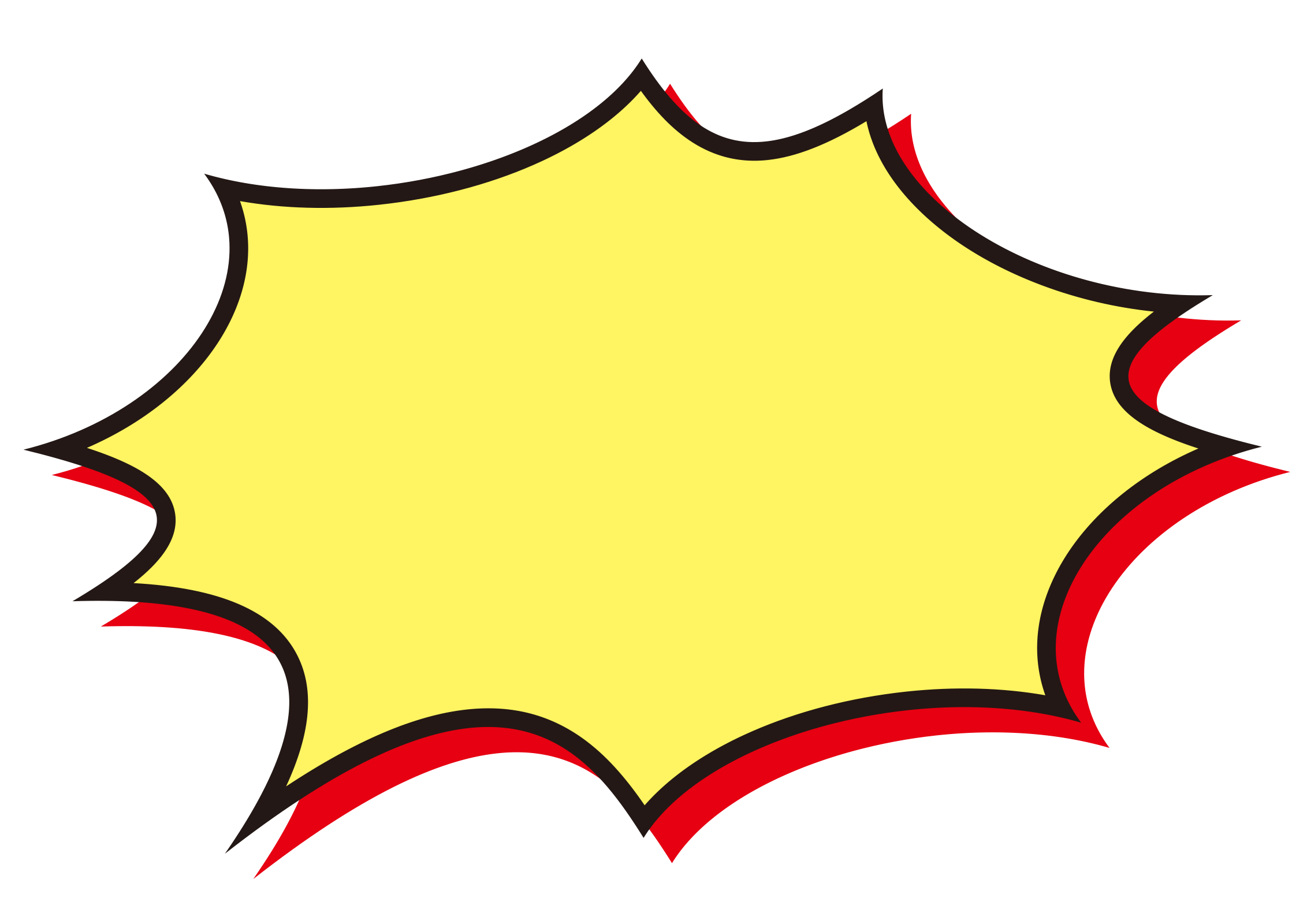 早めに終わってまだ時間あるしもう一回やろうぜ
10
11
なにィ！！
12
A
ギミックがなかったら負けてた……
B
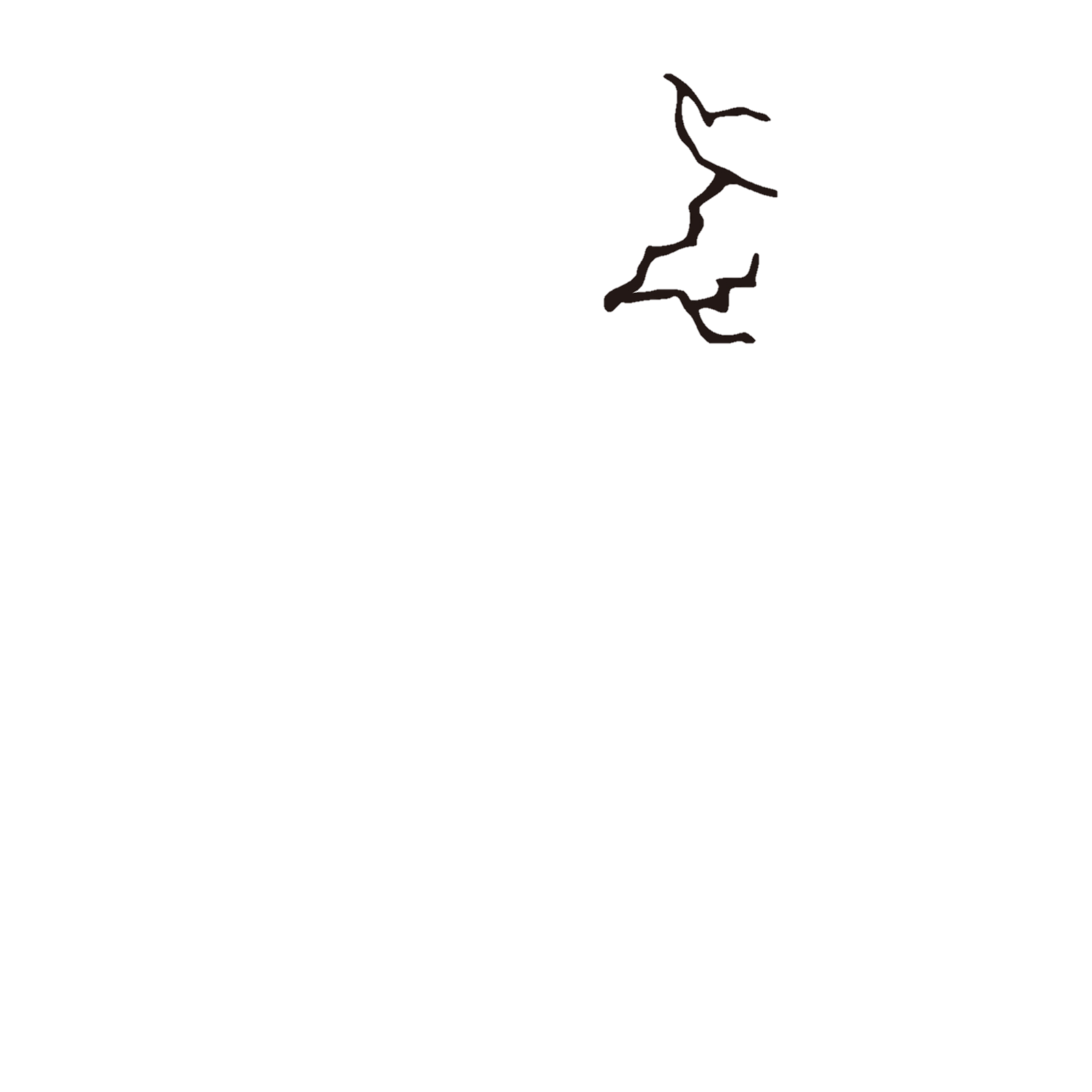 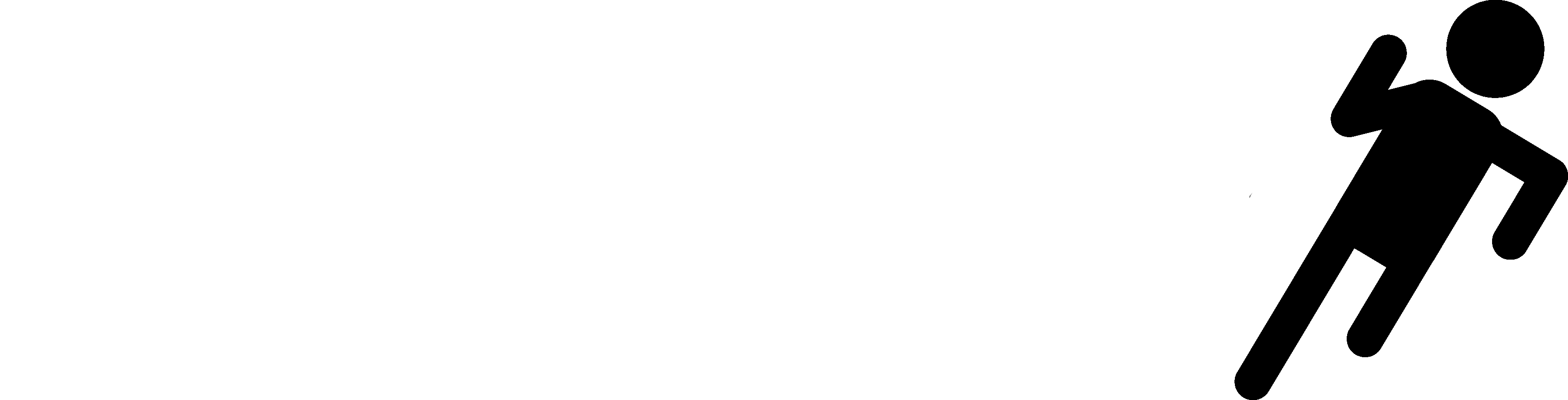 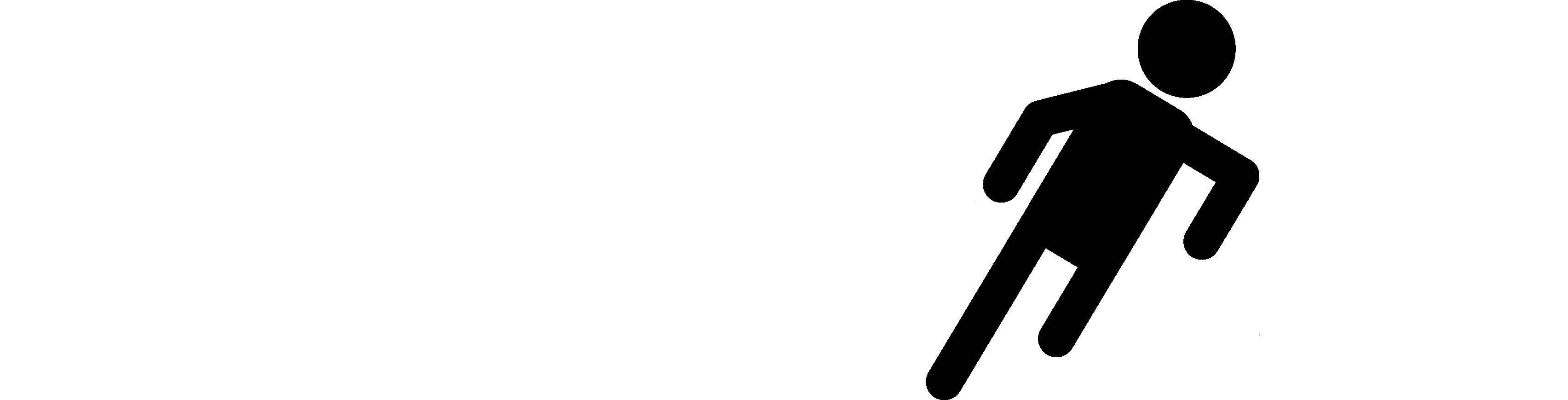 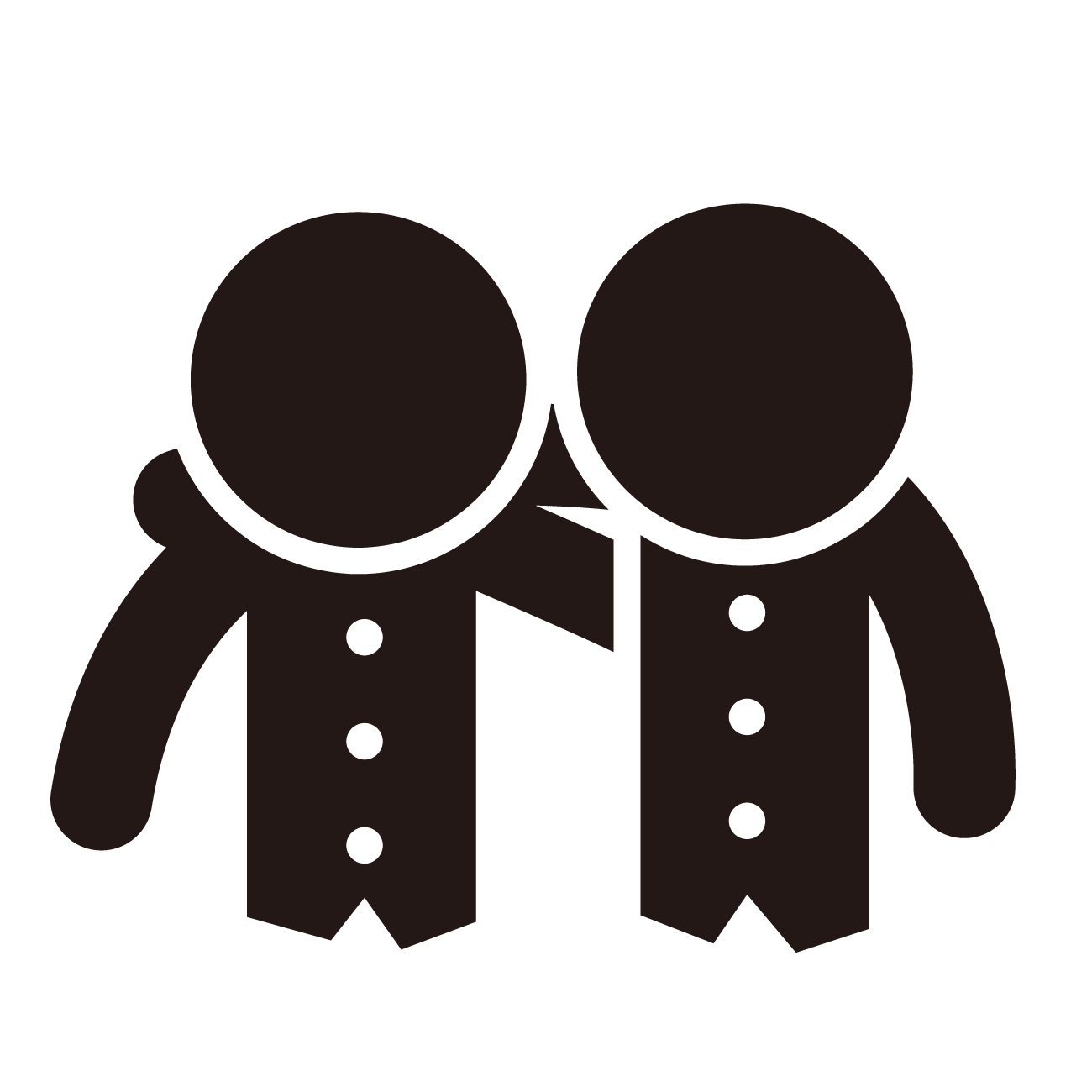 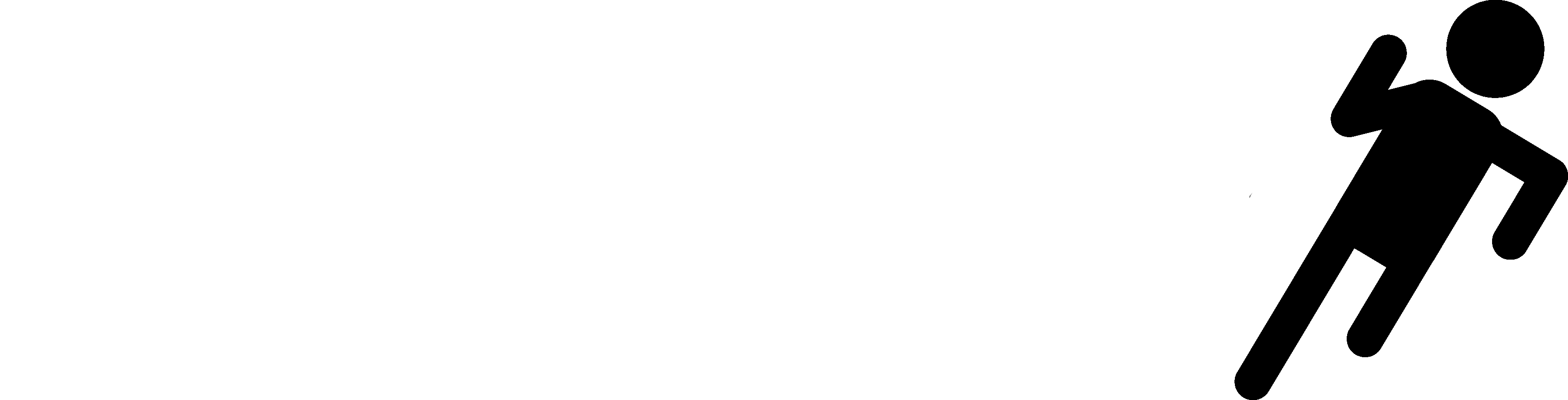 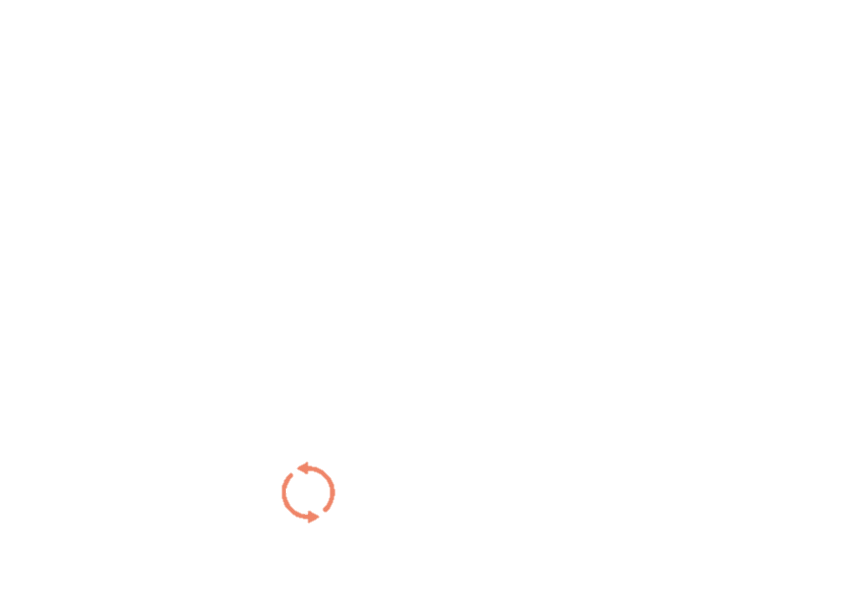 B
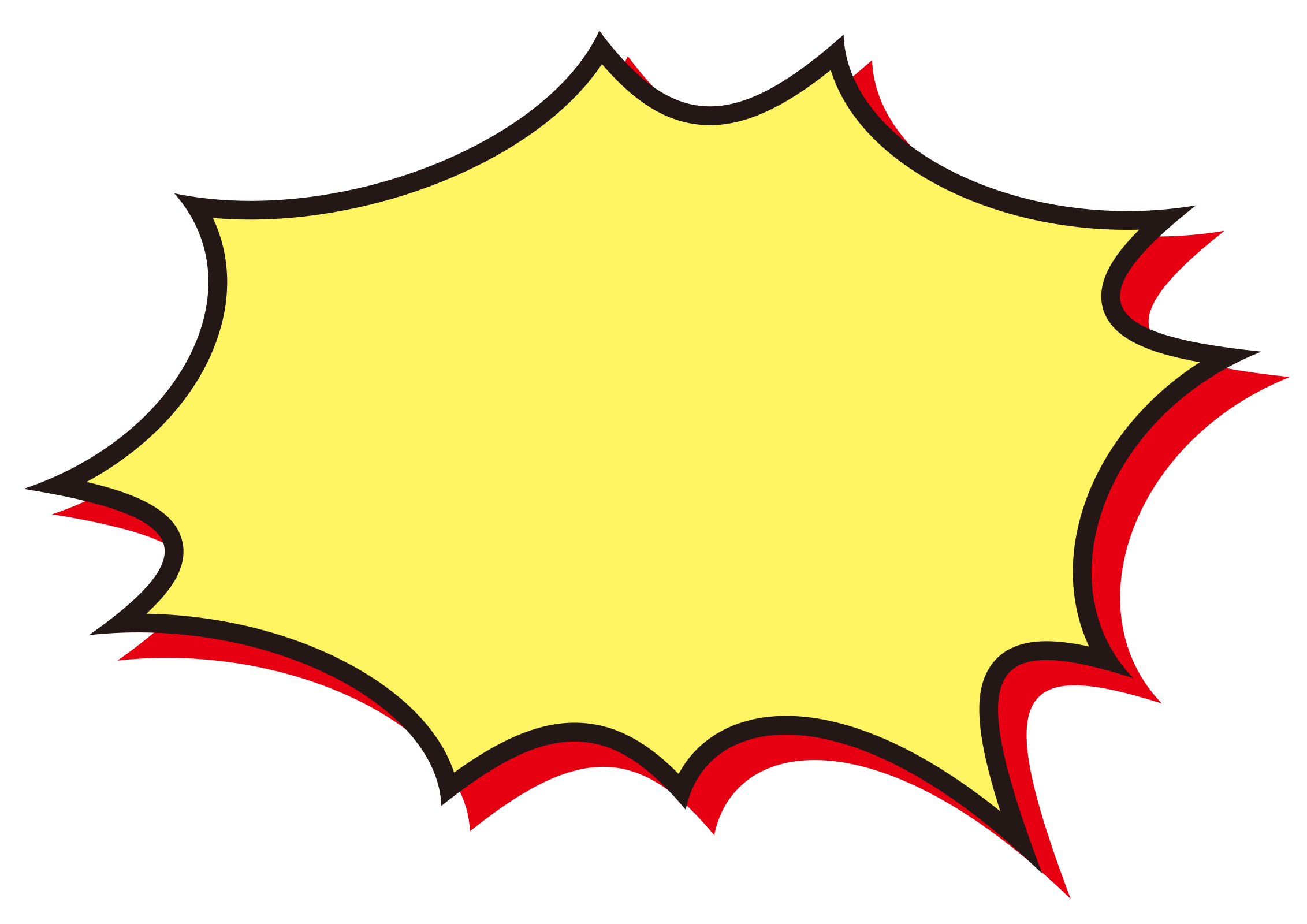 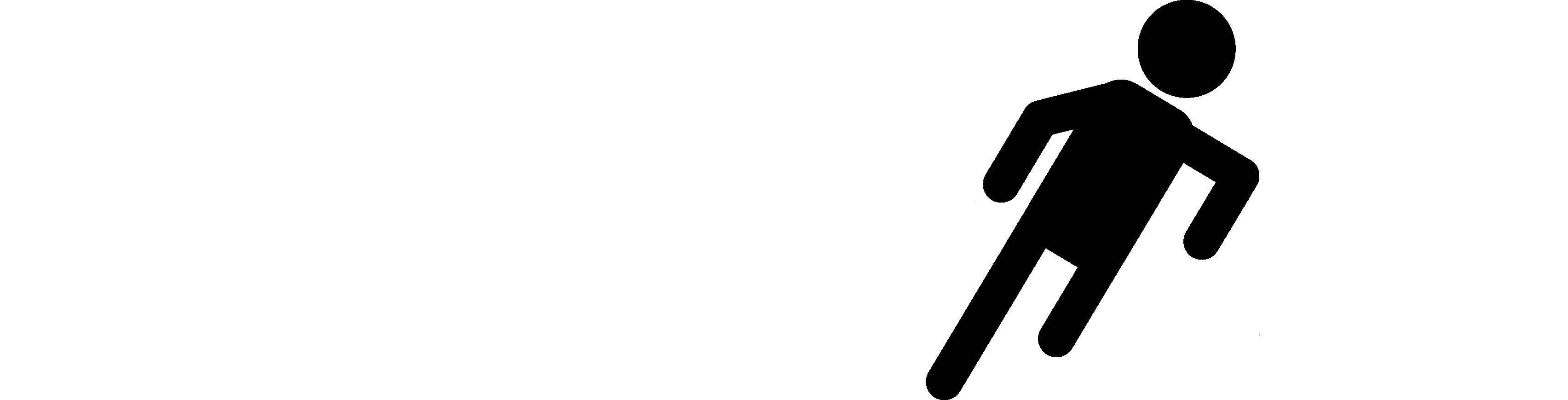 A
いいよ、やろうや！！
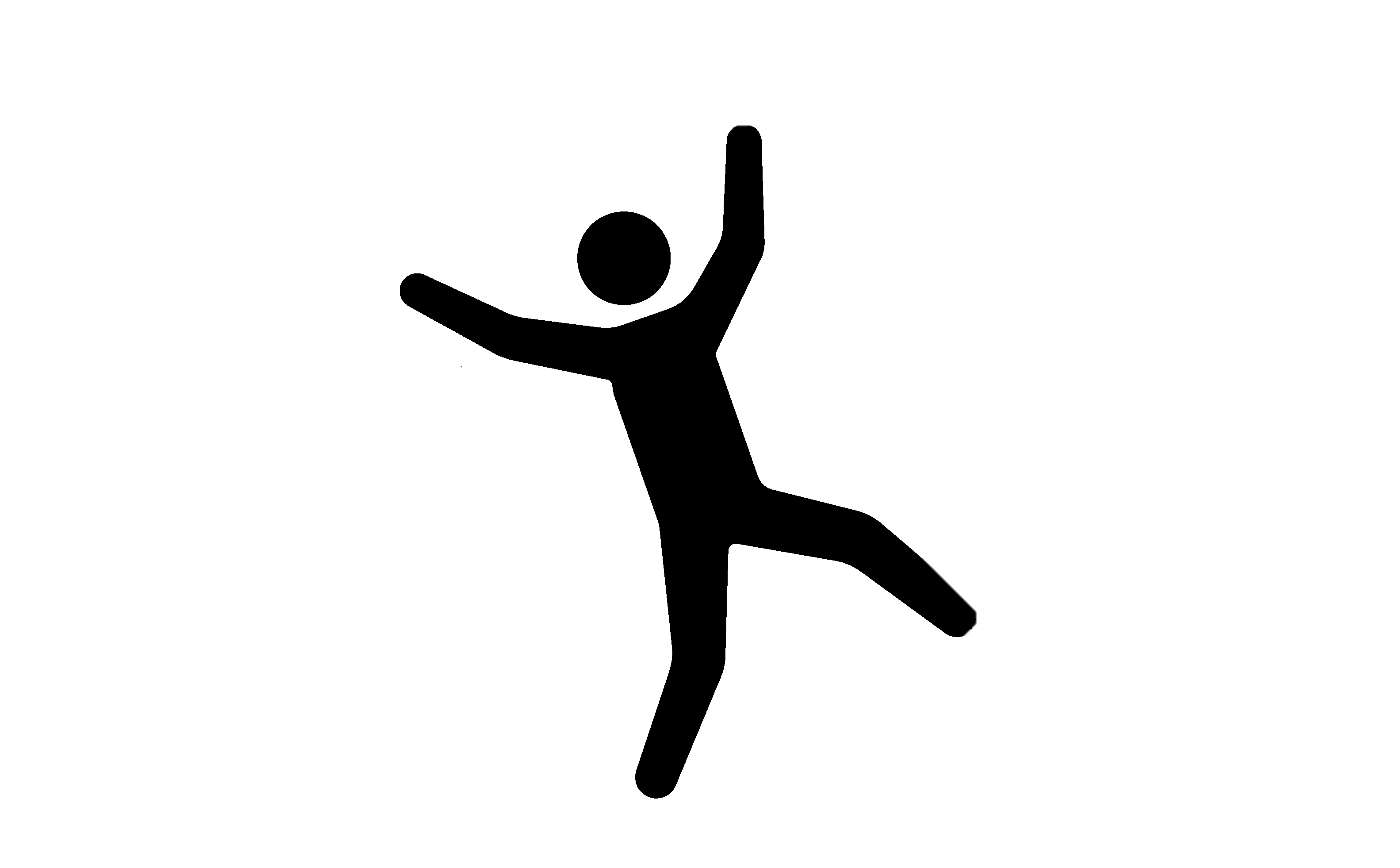 もらった！！
あと少しだったのにぃぃぃぃ